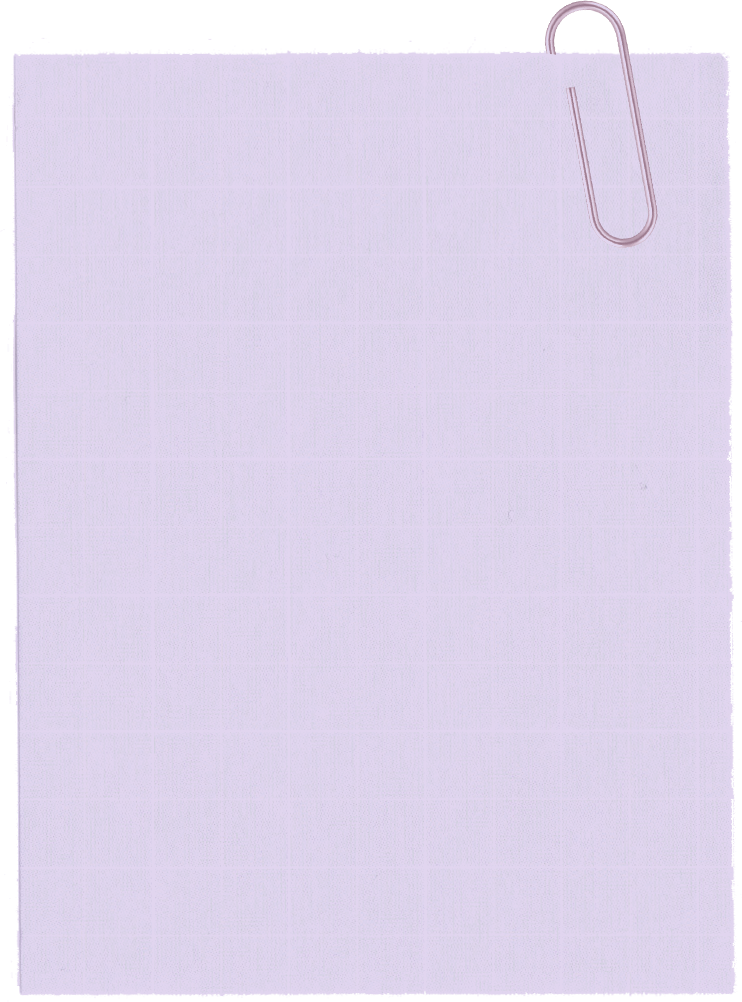 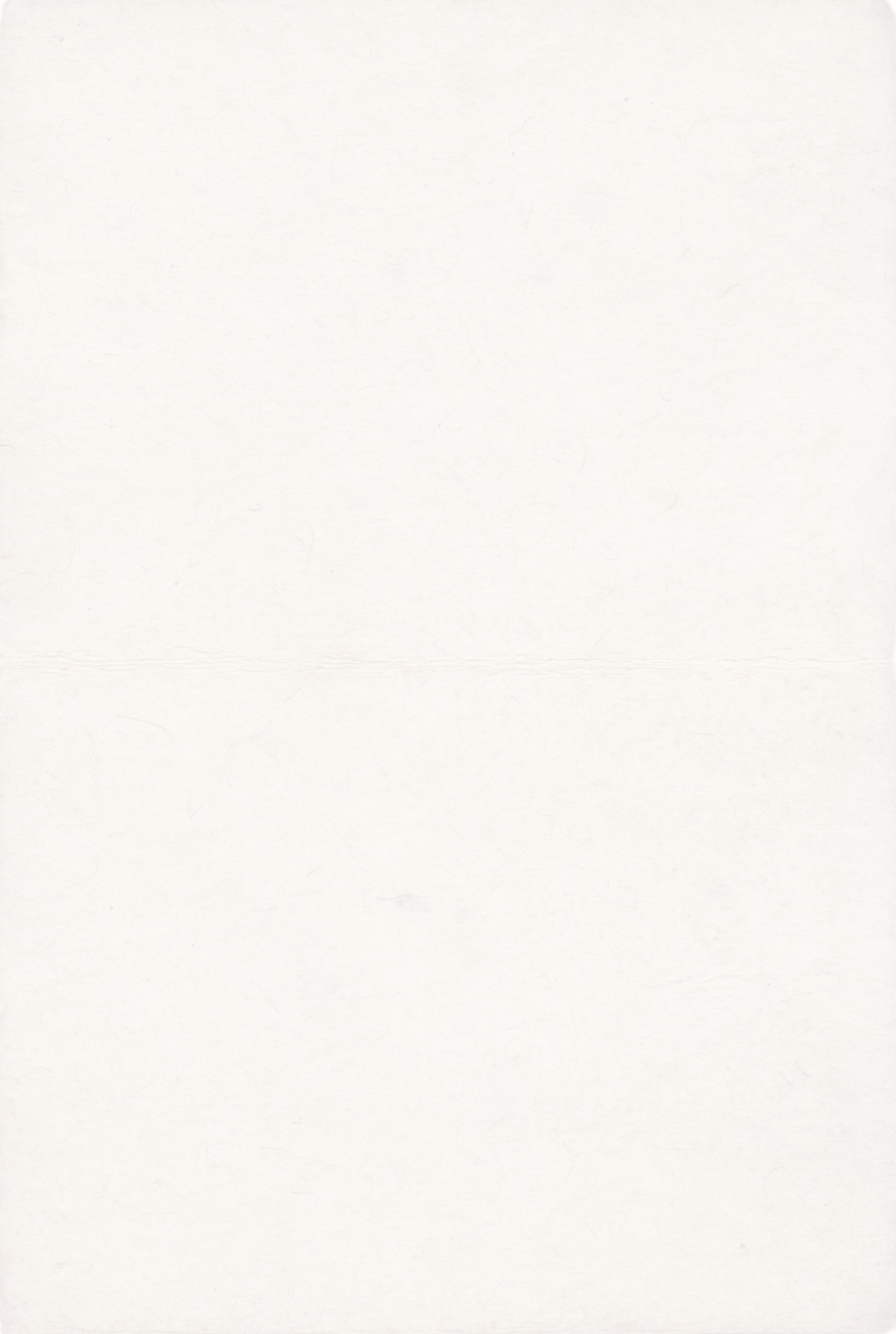 CHÀO MỪNG CÁC EM ĐẾN VỚI TIẾT HỌC 
HÔM NAY!
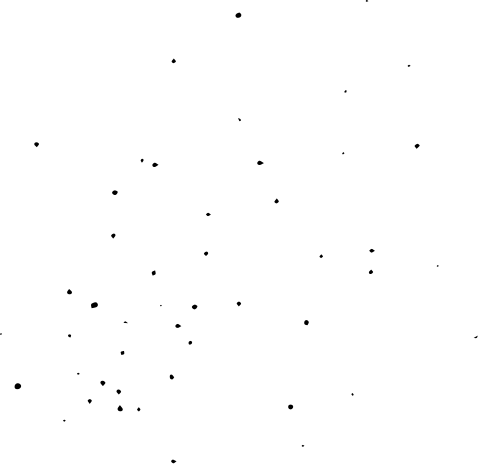 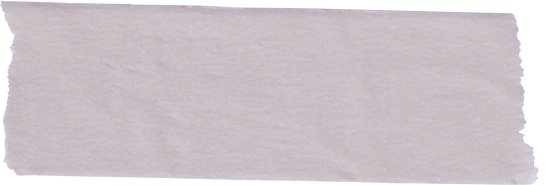 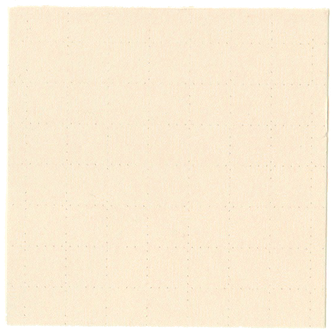 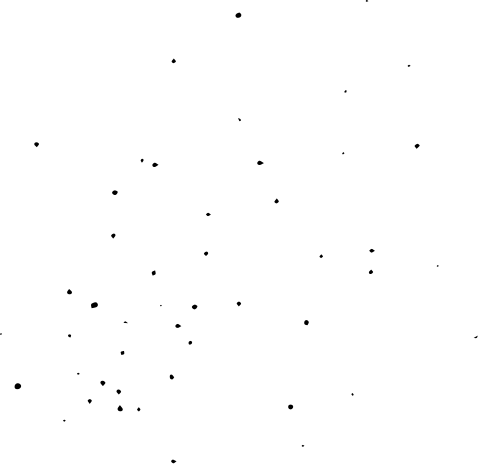 BÀI TẬP TRẮC NGHIỆM
4.35 (Sgk – tr102) Cho đường thẳng a song song với mặt phẳng (P). Mặt phẳng (Q) chứa đường thẳng a và cắt mặt phẳng (P) theo giao tuyến là đường thẳng b. Vị trí tương đối của hai đường thẳng a và b là:
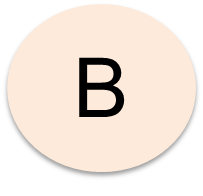 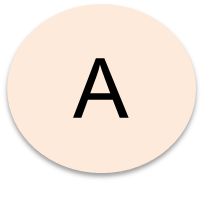 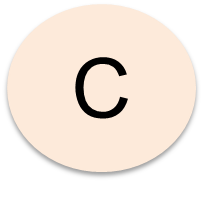 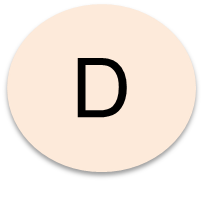 C
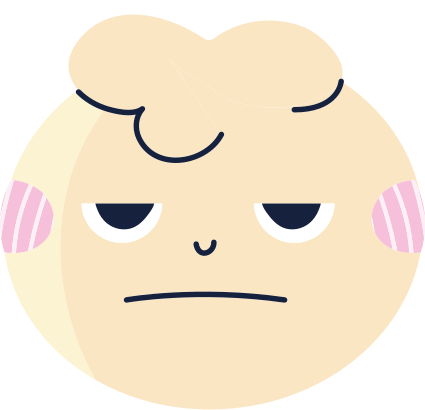 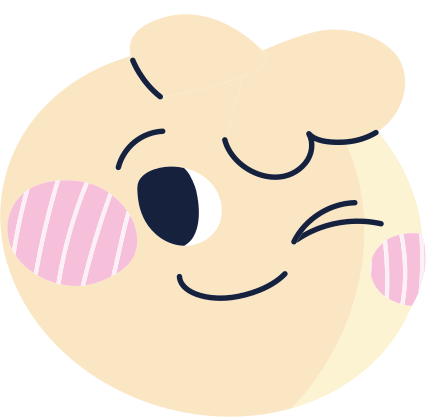 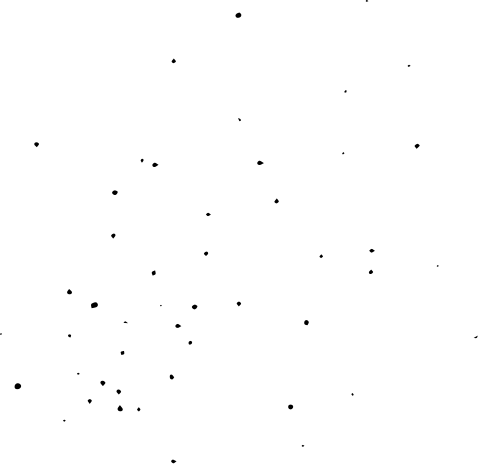 BÀI TẬP TRẮC NGHIỆM
4.36 (Sgk – tr102) Cho hình chóp S.ABCD có đáy ABCD là hình bình hành. Gọi M là trung điểm của cạnh SD. Đường thẳng SB song song với mặt phẳng
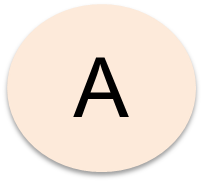 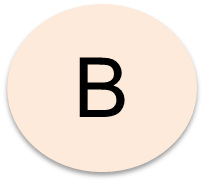 B
(ACM)
(CDM)
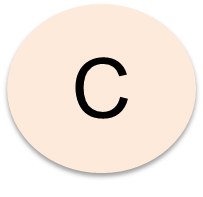 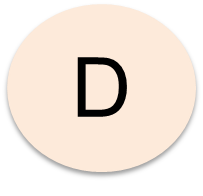 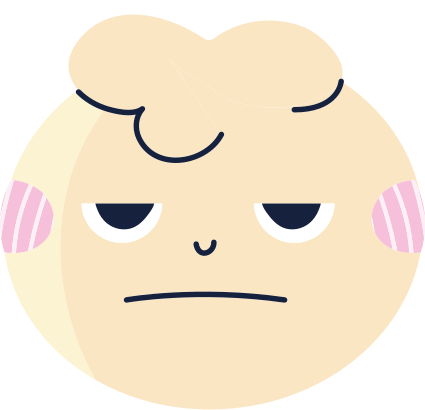 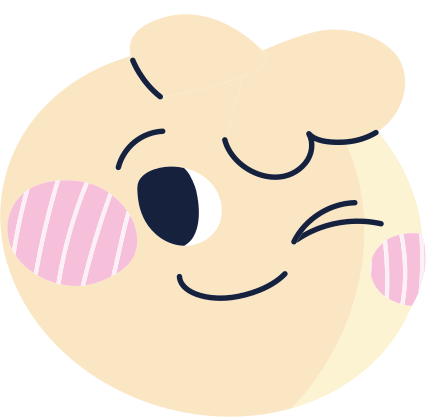 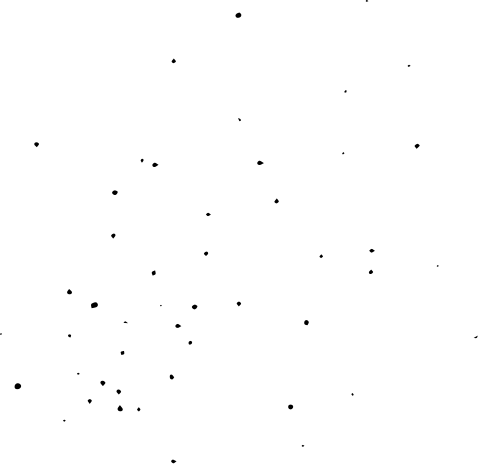 BÀI TẬP TRẮC NGHIỆM
4.37 (Sgk – tr102) Cho hình hộp ABCD.A’B’C’D’. Mặt phẳng (AB’D’) song song với mặt phẳng
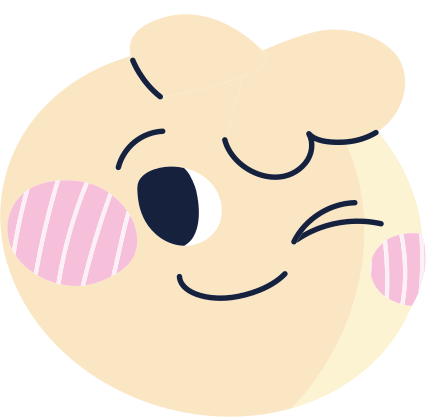 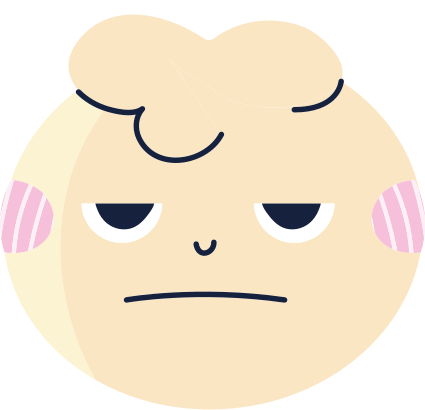 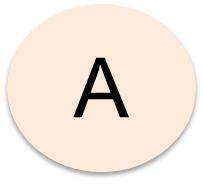 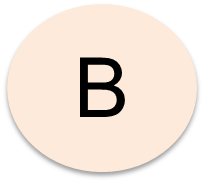 (BCC’B’)
(ABCD)
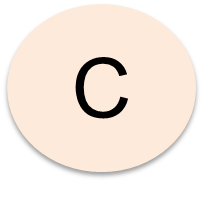 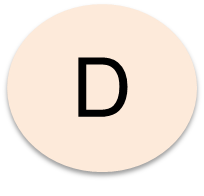 D
(BDA’)
(BDC’)
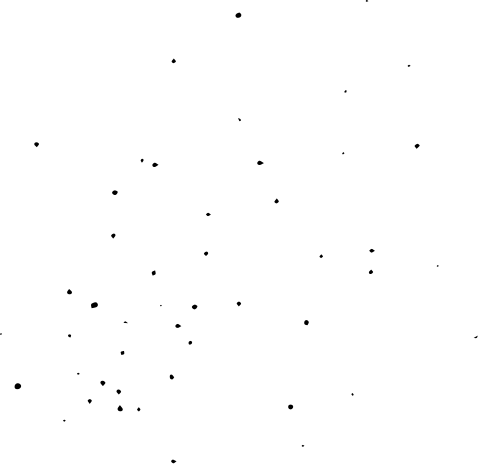 BÀI TẬP TRẮC NGHIỆM
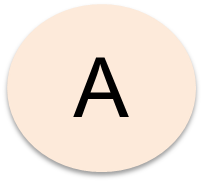 A
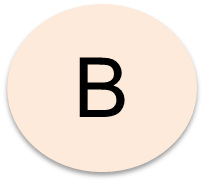 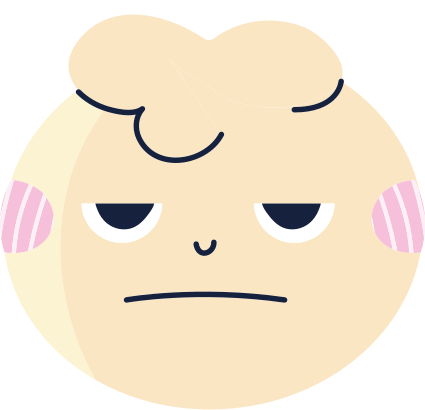 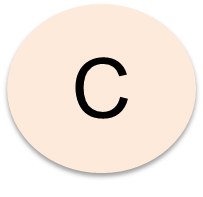 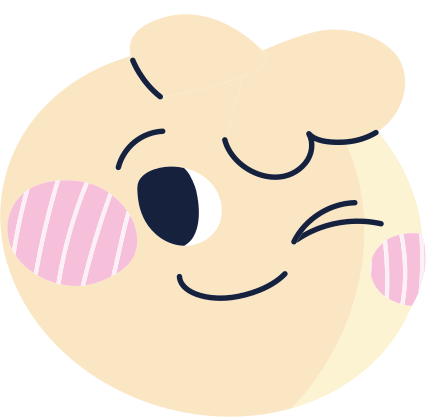 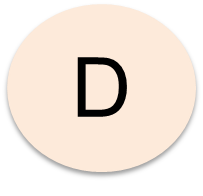 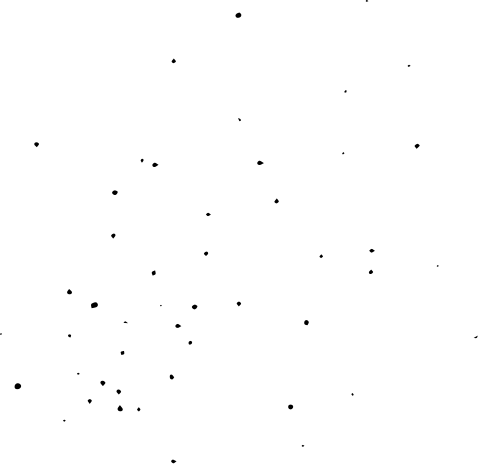 BÀI TẬP TRẮC NGHIỆM
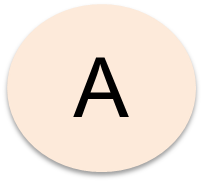 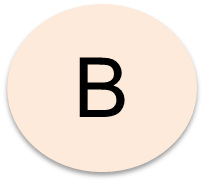 B
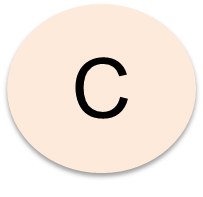 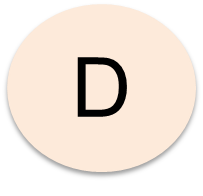 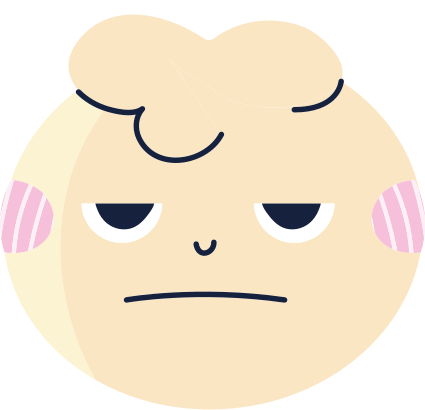 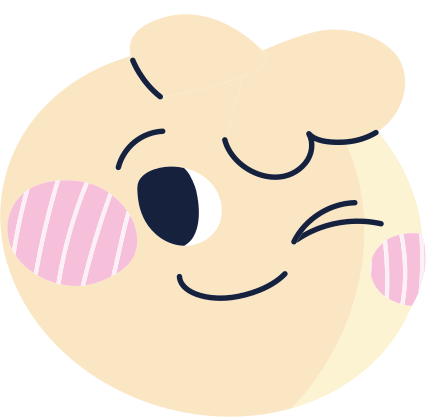 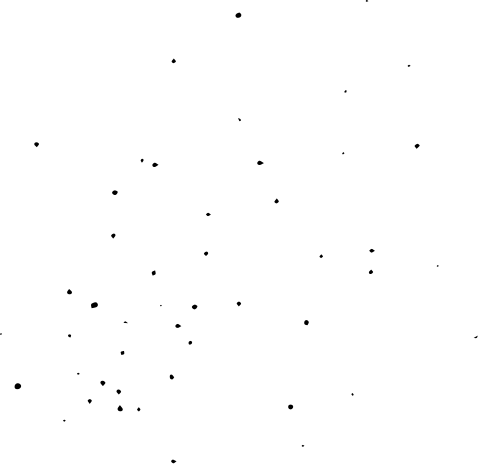 BÀI TẬP TRẮC NGHIỆM
4.40 (Sgk – tr102) Cho hình hộp ABCD.A’B’C’D’. Gọi M, M’ lần lượt là trung điểm của các cạnh BC, B’C’. Hình chiếu của ∆B'DM  qua phép chiếu song song trên (A’B’C’D’) theo phương chiếu AA’ là
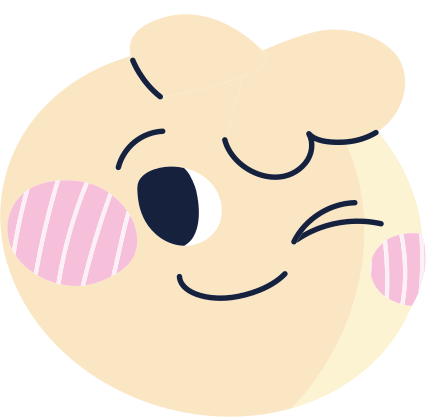 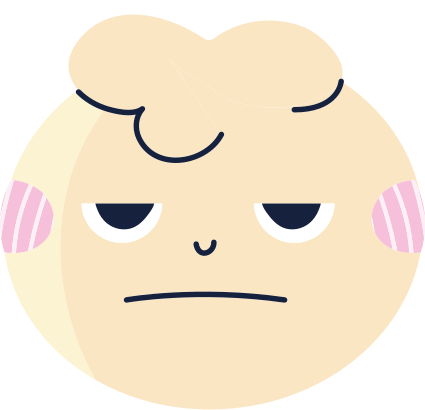 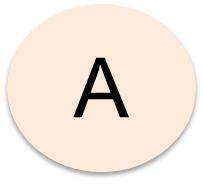 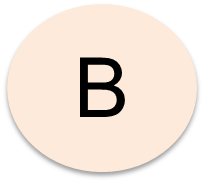 ∆C'D'M'
∆B'A'M'
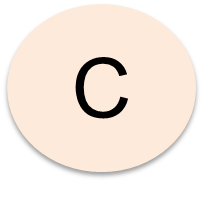 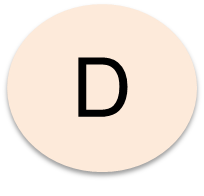 D
∆DMM'
∆B'D'M'
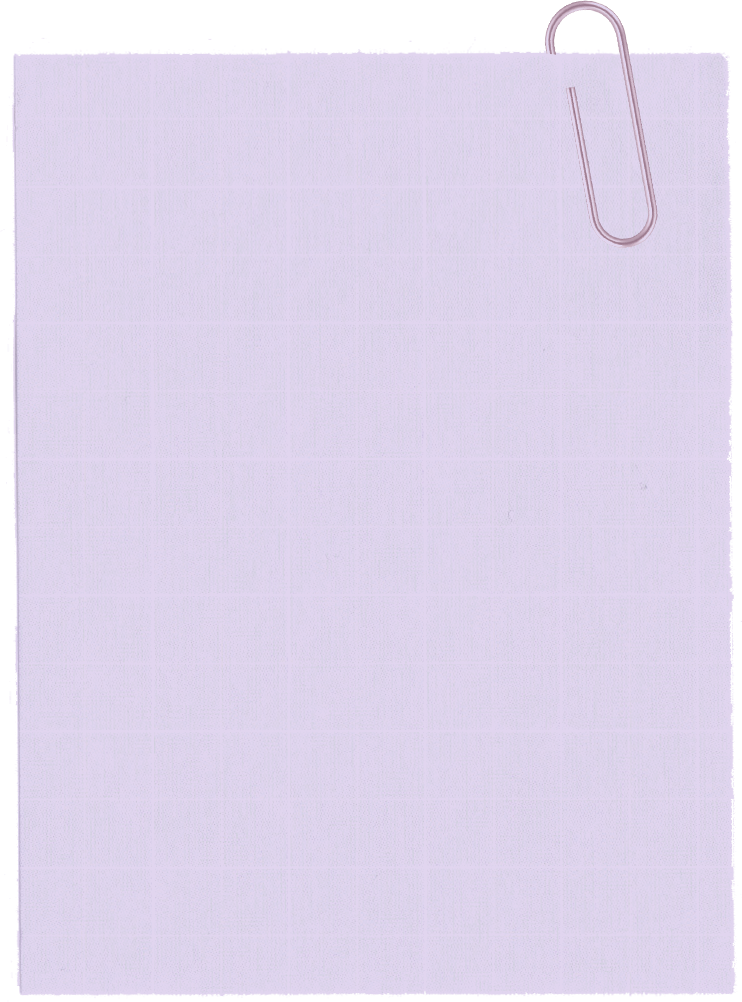 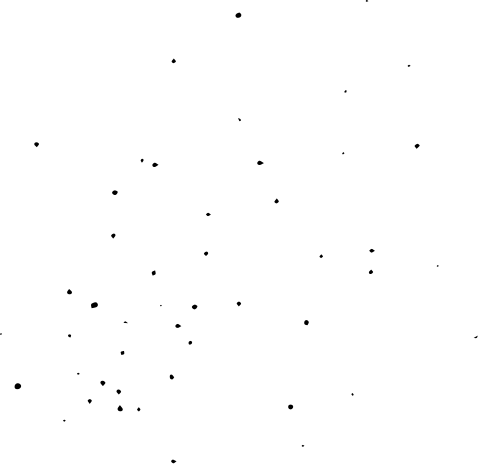 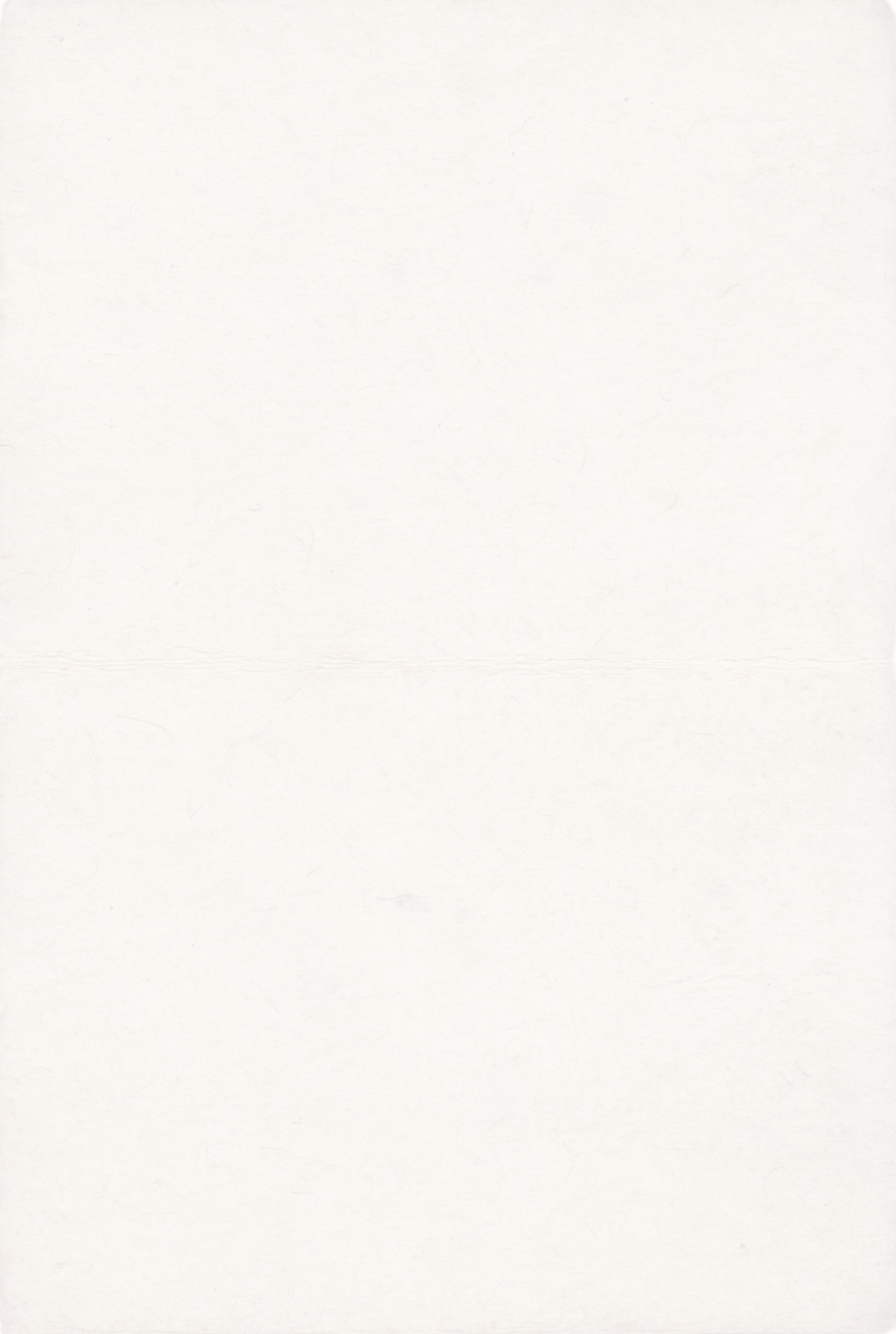 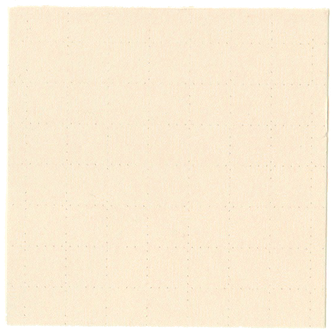 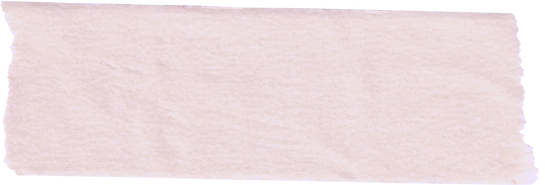 CHƯƠNG IV. QUAN HỆ SONG SONG TRONG KHÔNG GIAN
BÀI TẬP CUỐI CHƯƠNG VI
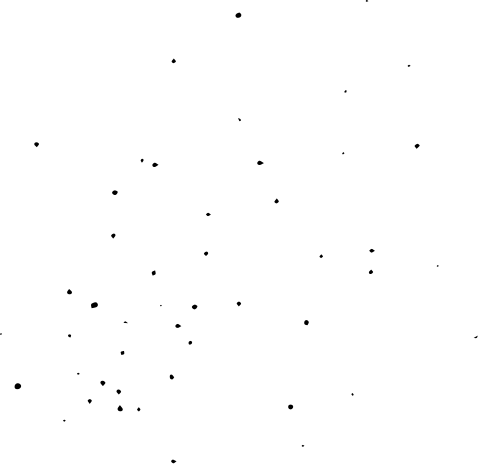 Sơ đồ hoá kiến thức trọng tâm trong chương VI
Nhóm 1: Đường thẳng và mặt phẳng trong không gian.
Nhóm 2: Hai đường thẳng song song.
Nhóm 3: Đường thẳng và mặt phẳng song song.
Nhóm 4: Hai mặt phẳng song song.
Nhóm 5: Phép chiếu song song.
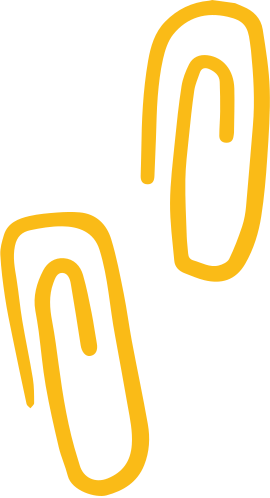 Sơ đồ Nhóm 1
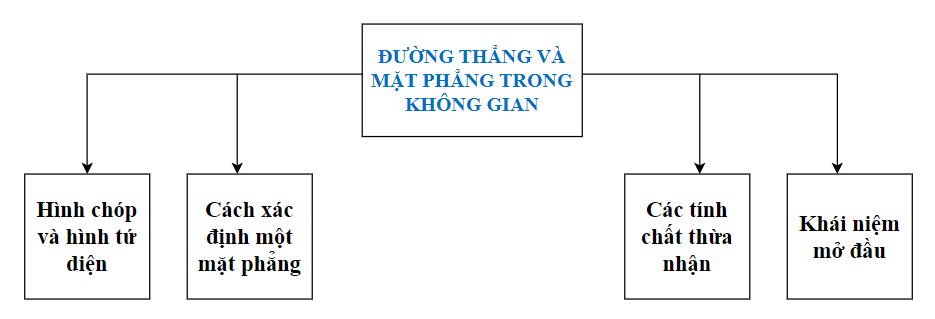 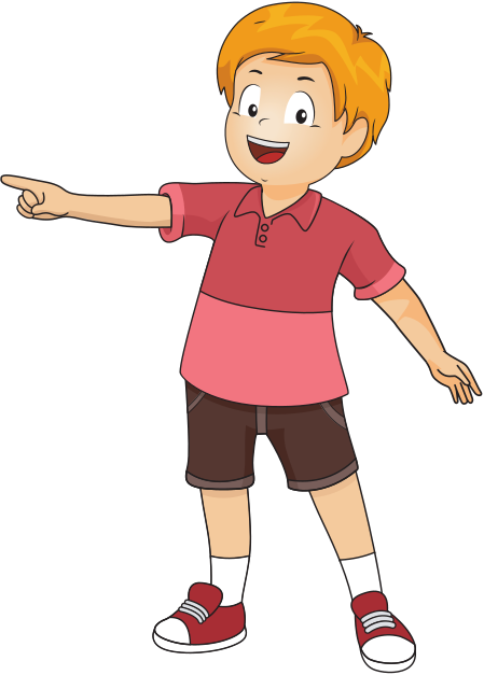 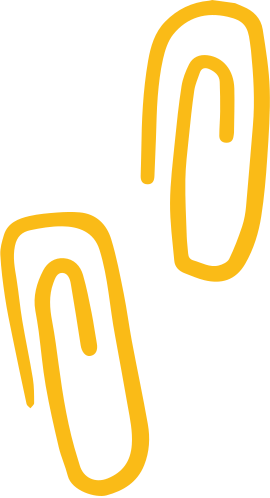 Sơ đồ Nhóm 2
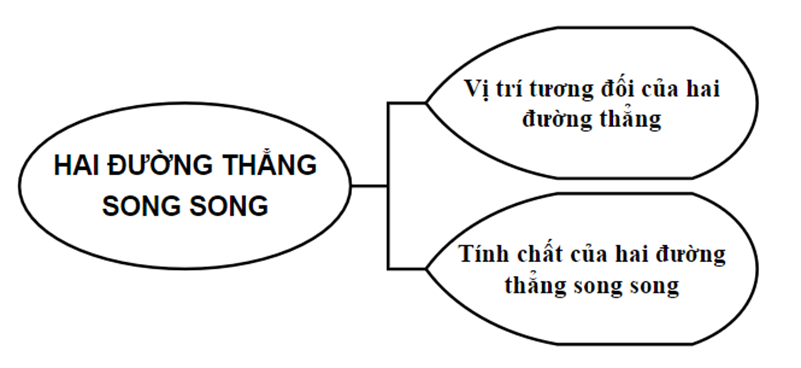 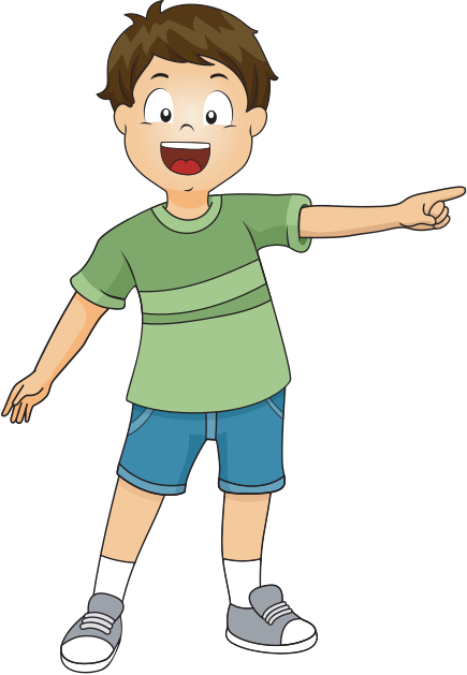 Sơ đồ Nhóm 3
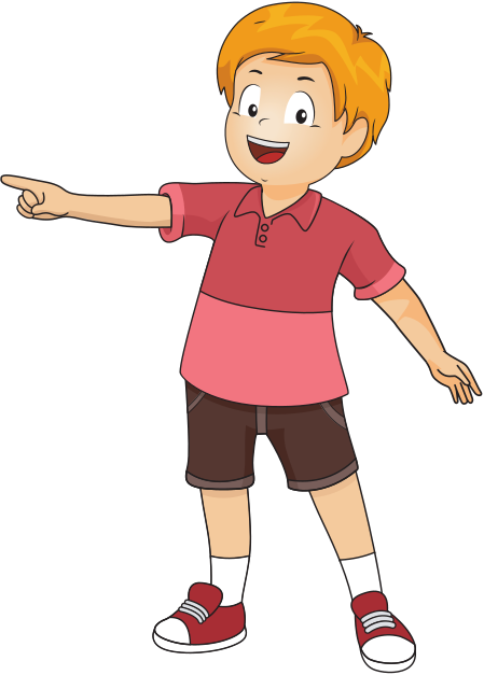 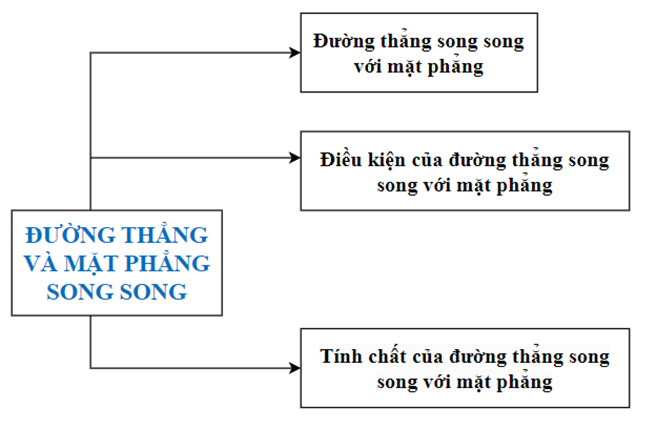 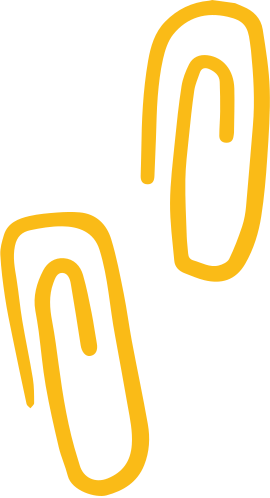 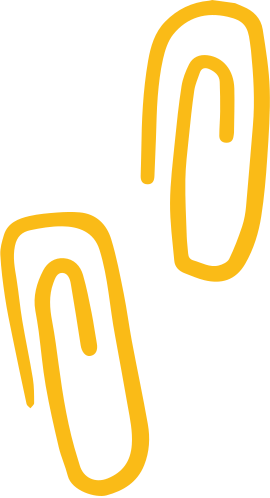 Sơ đồ Nhóm 4
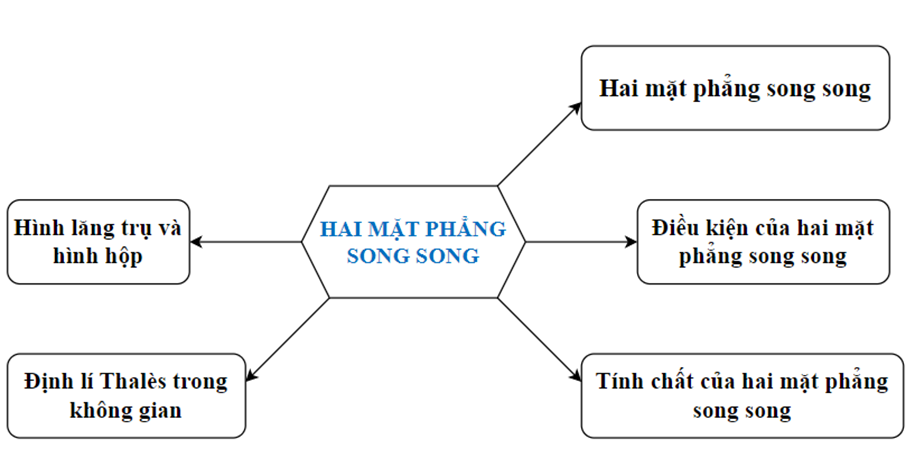 Sơ đồ Nhóm 5
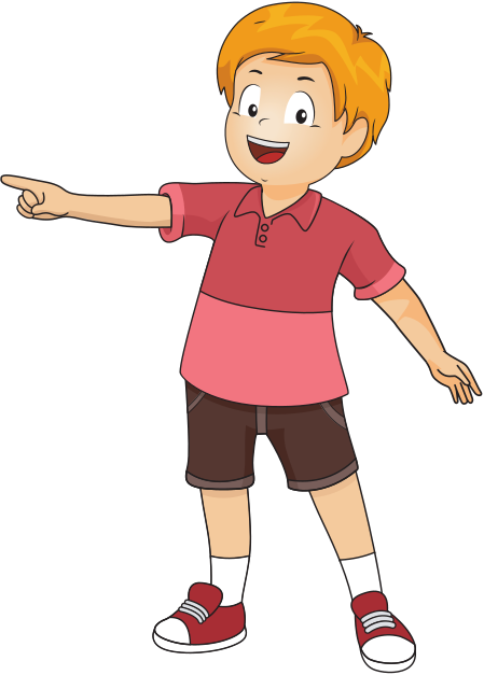 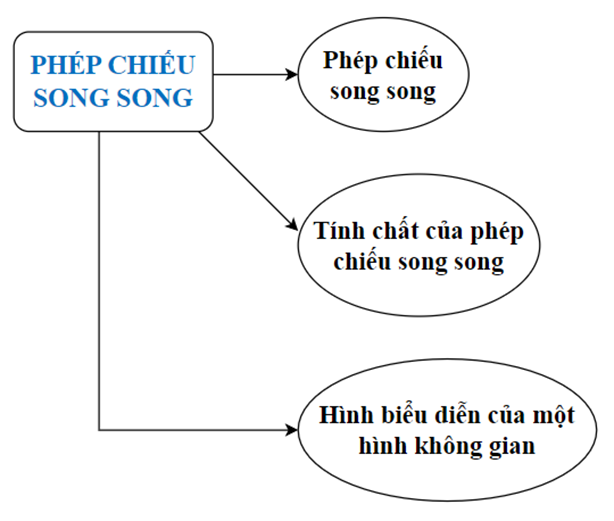 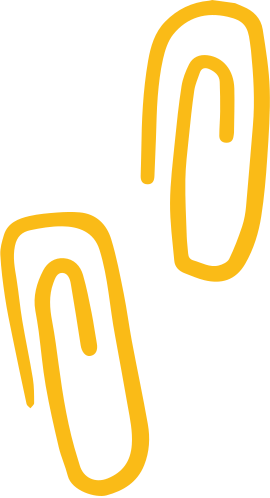 NGÔI SAO MAY MẮN
Câu 1. Cho tứ diện ABCD. Gọi E và F lần lượt là trung điểm của AB và CD; G là trọng tâm tam giác BCD. Giao điểm của đường thẳng EG và mặt phẳng (ACD) là
A. Điểm F
B. Giao điểm của đường thẳng EG và AF
B. Giao điểm của đường thẳng EG và AF
C. Giao điểm của đường thẳng EG và AC
D. Giao điểm của đường thẳng EG và CD
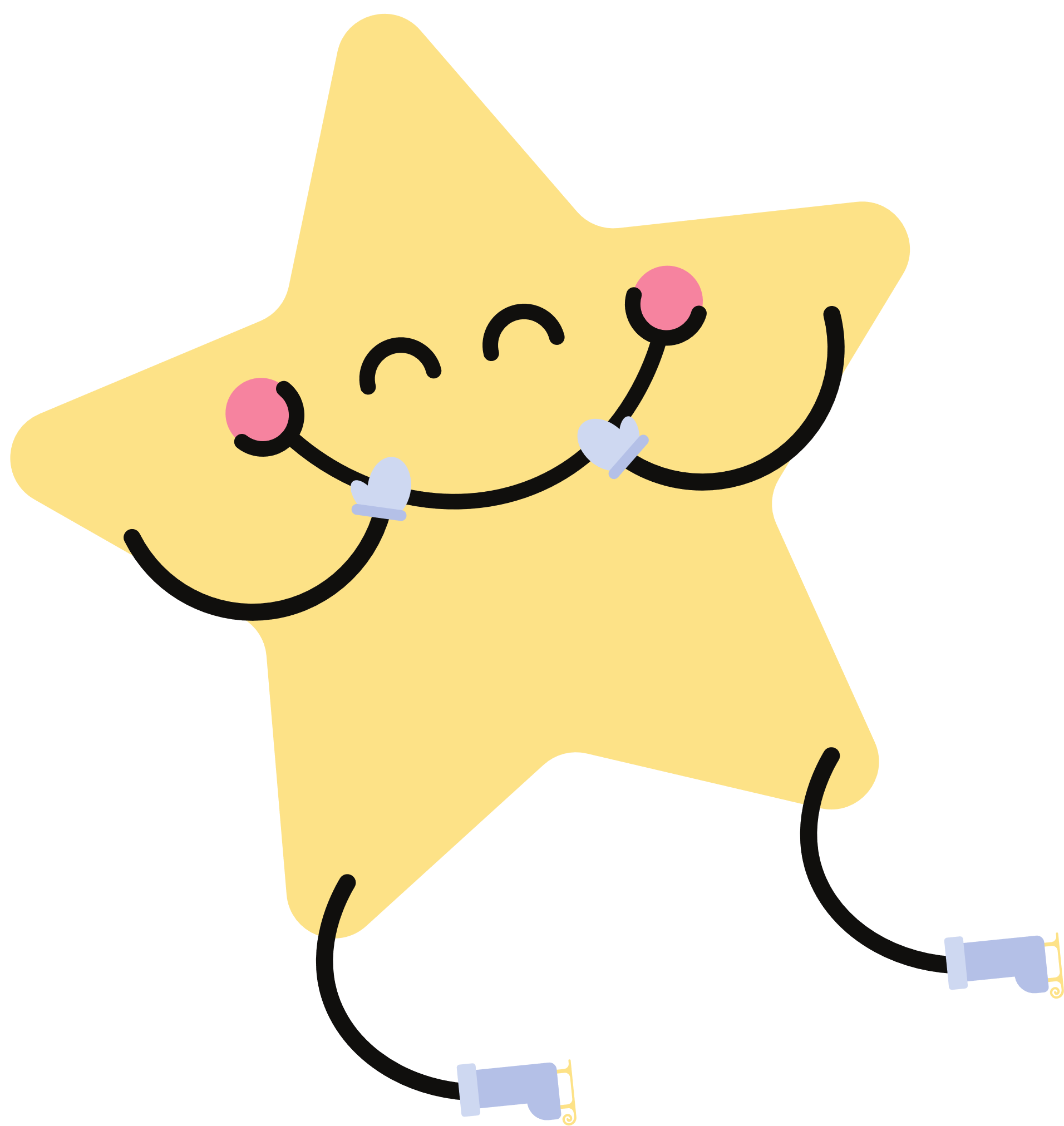 Câu 2: Cho tứ diện ABCD. Gọi M, N lần lượt là trung điểm của AB và CD. Mặt phẳng (α) qua MN cắt AD, BC lần lượt tại P và Q. Biết MP cắt NQ tại I. Ba điểm nào sau đây thẳng hàng?
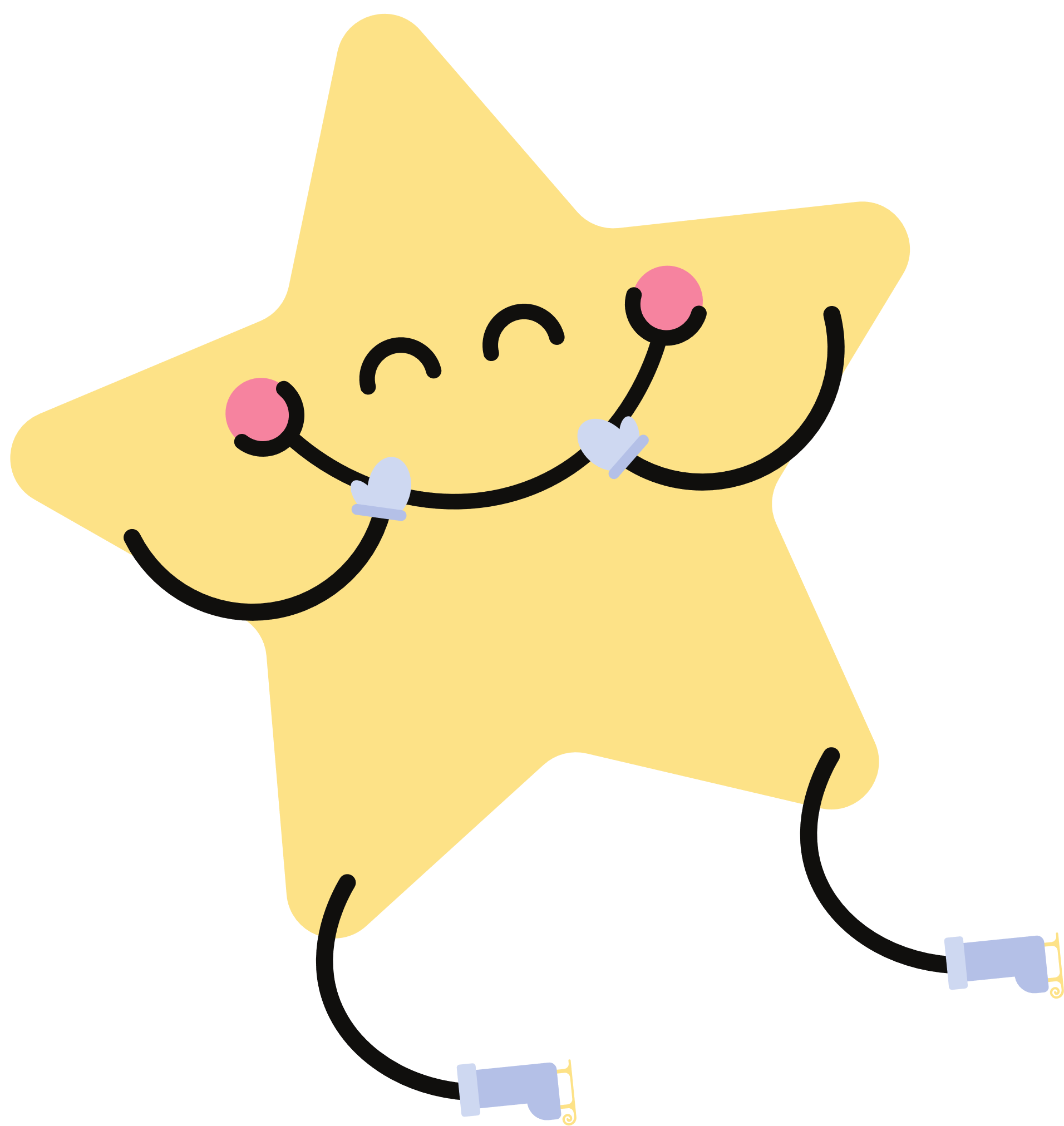 Câu 3. Cho hình bình hành ABCD và một điểm S không nằm trong mặt phẳng (ABCD). Giao tuyến của hai mặt phẳng (SAB) và (SCD) là một đường thẳng song song với đường thẳng nào sau đây?
A. AB
A. AB
B. AC
C. BC
D. SA
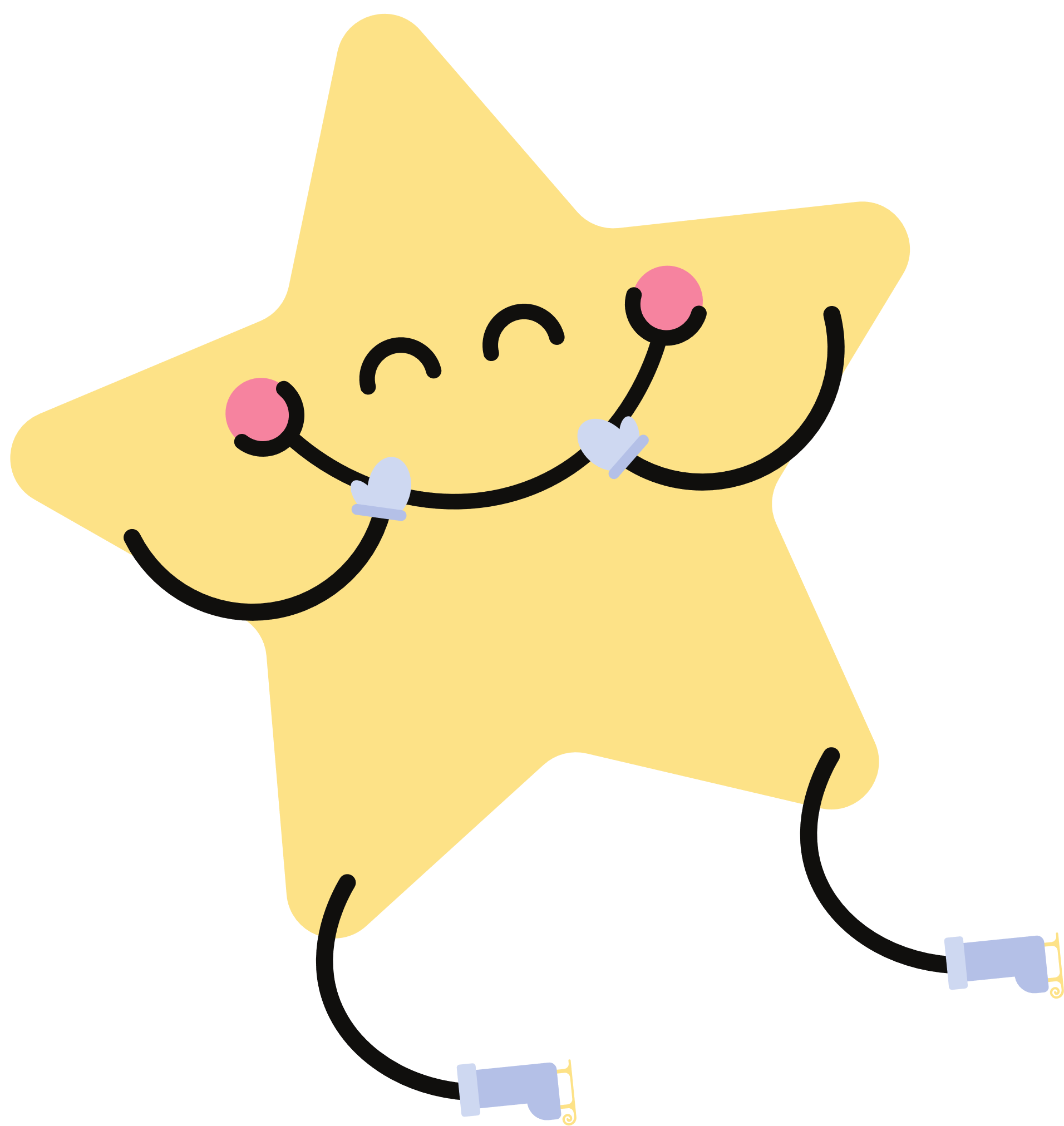 Câu 4. Cho hình chóp S.ABCD có đáy ABCD là một tứ giác lồi. Gọi M,N,E,F lần lượt là trung điểm của các cạnh bên SA, SB, SC và SD. Khẳng định nào sau đây là đúng?
A. ME, NF, SO đôi một song song (O là giao điểm của AC và BD)
B. ME, NF, SO không đồng quy (O là giao điểm của AC và BD)
C. ME, NF, SO đồng quy (O là giao điểm của AC và BD)
C. ME, NF, SO đồng quy (O là giao điểm của AC và BD).
D. ME, NF, SO đôi một chéo nhau (O là giao điểm của AC và BD)
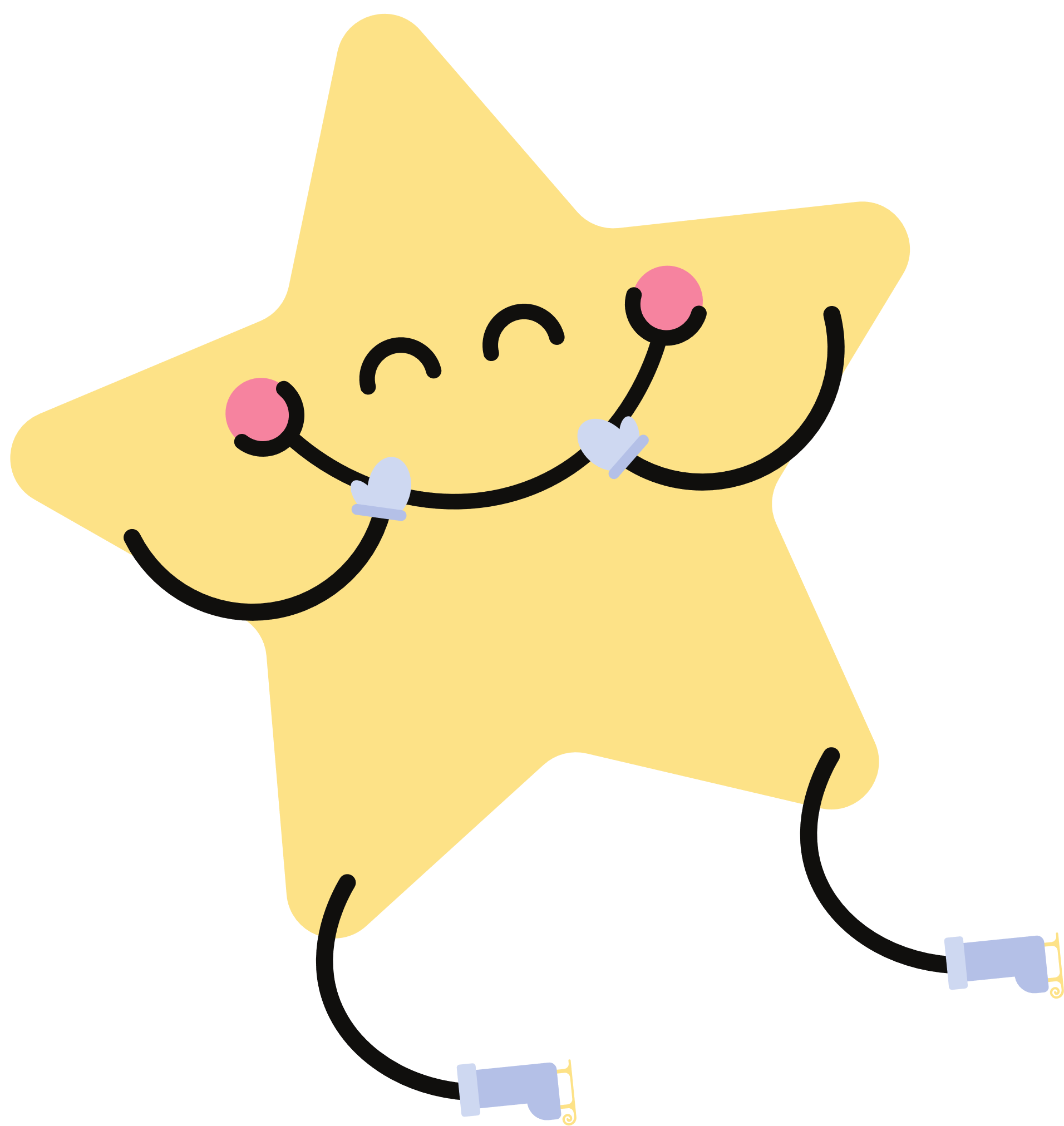 Câu 5. Trong không gian có bao nhiêu vị trí tương đối giữa đường thẳng và mặt phẳng?
A. 1
B. 2
C. 3
C. 3
D. 4
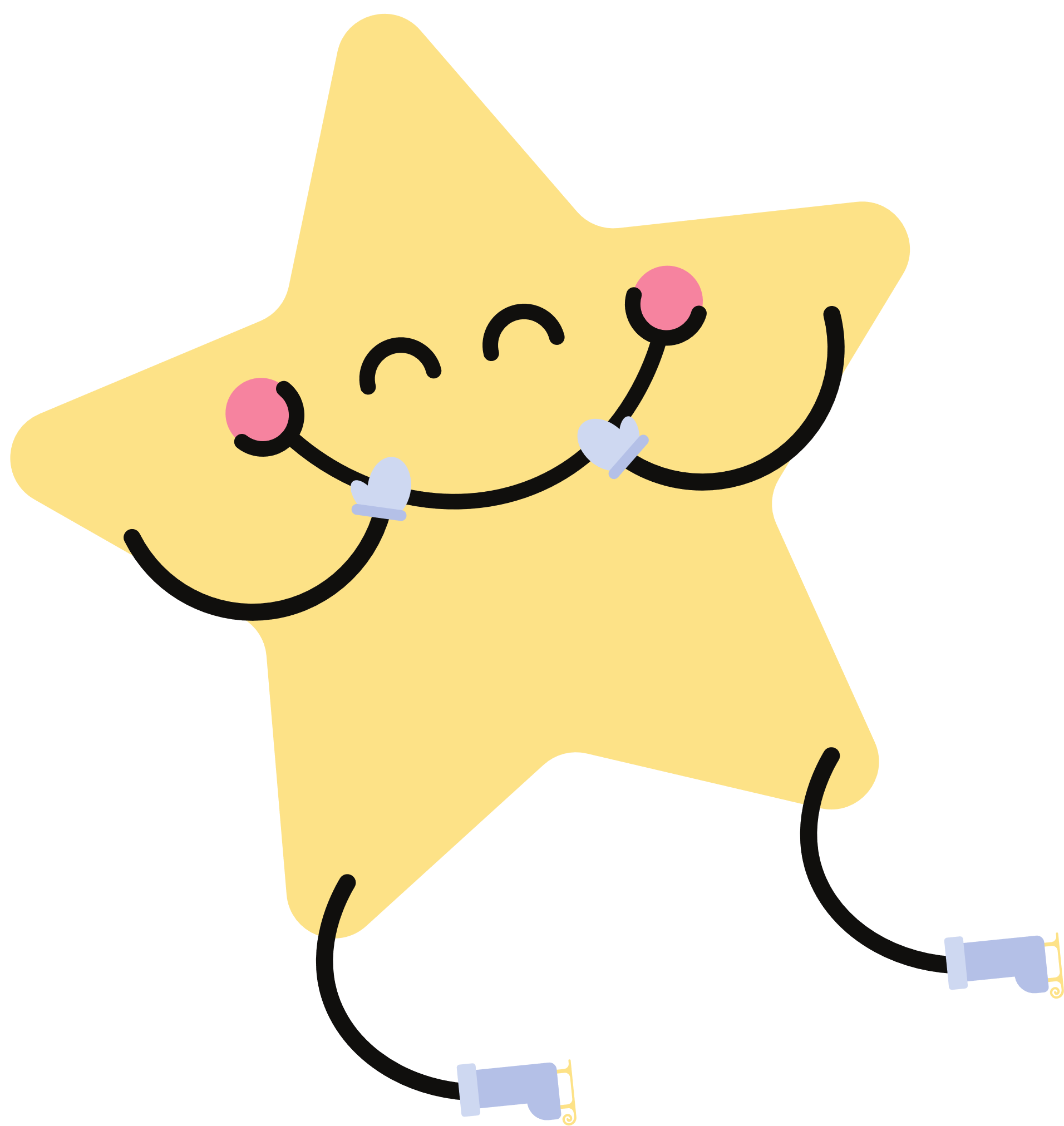 Câu 6. Cho hai đường thẳng a và b chéo nhau. Có bao nhiêu mặt phẳng chứa a và song song với b ?
A. 0
B. 1
B. 1
C. 2
D. Vô số
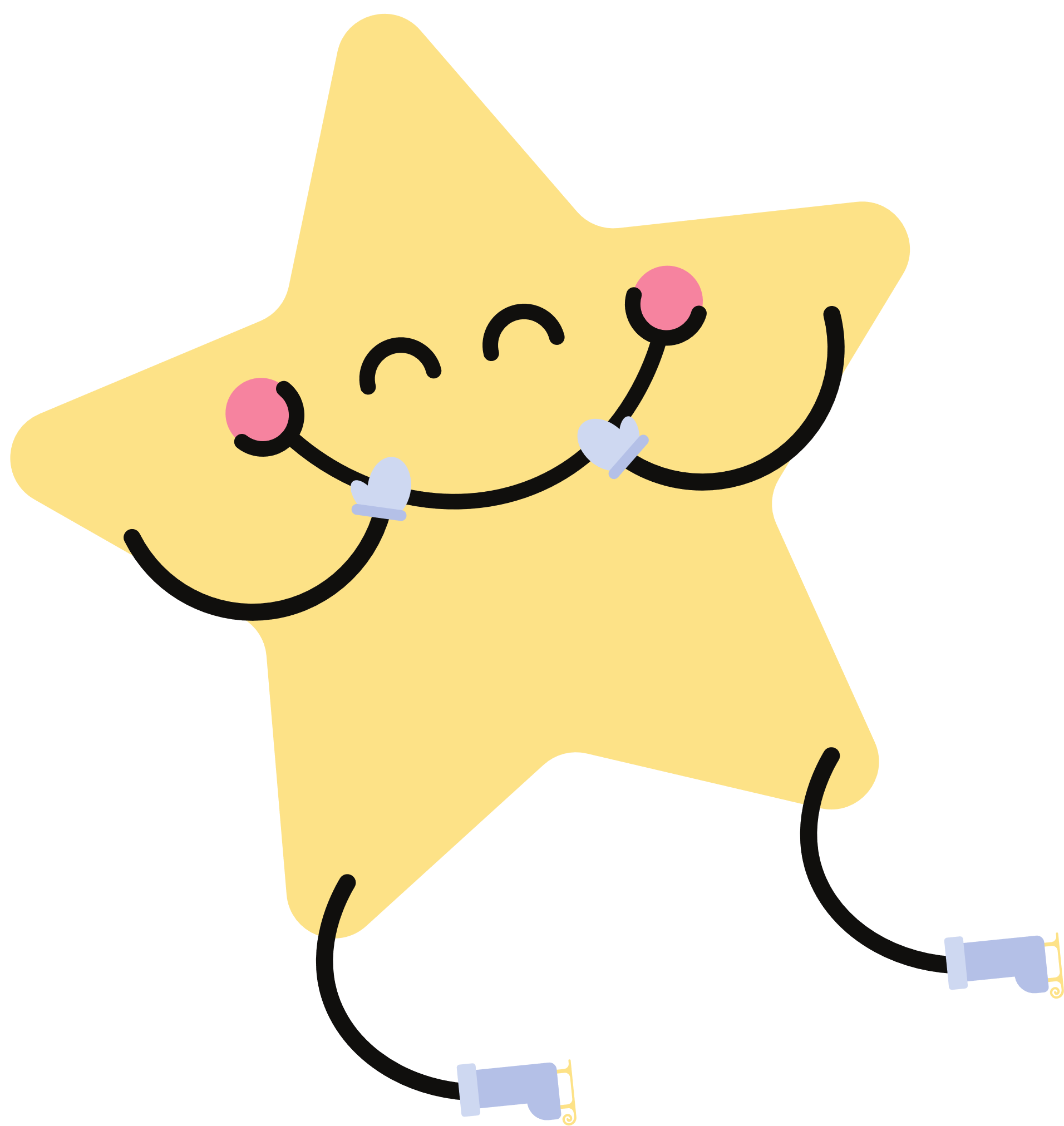 Câu 7: Trong các mệnh đề sau, mệnh đề nào sai.
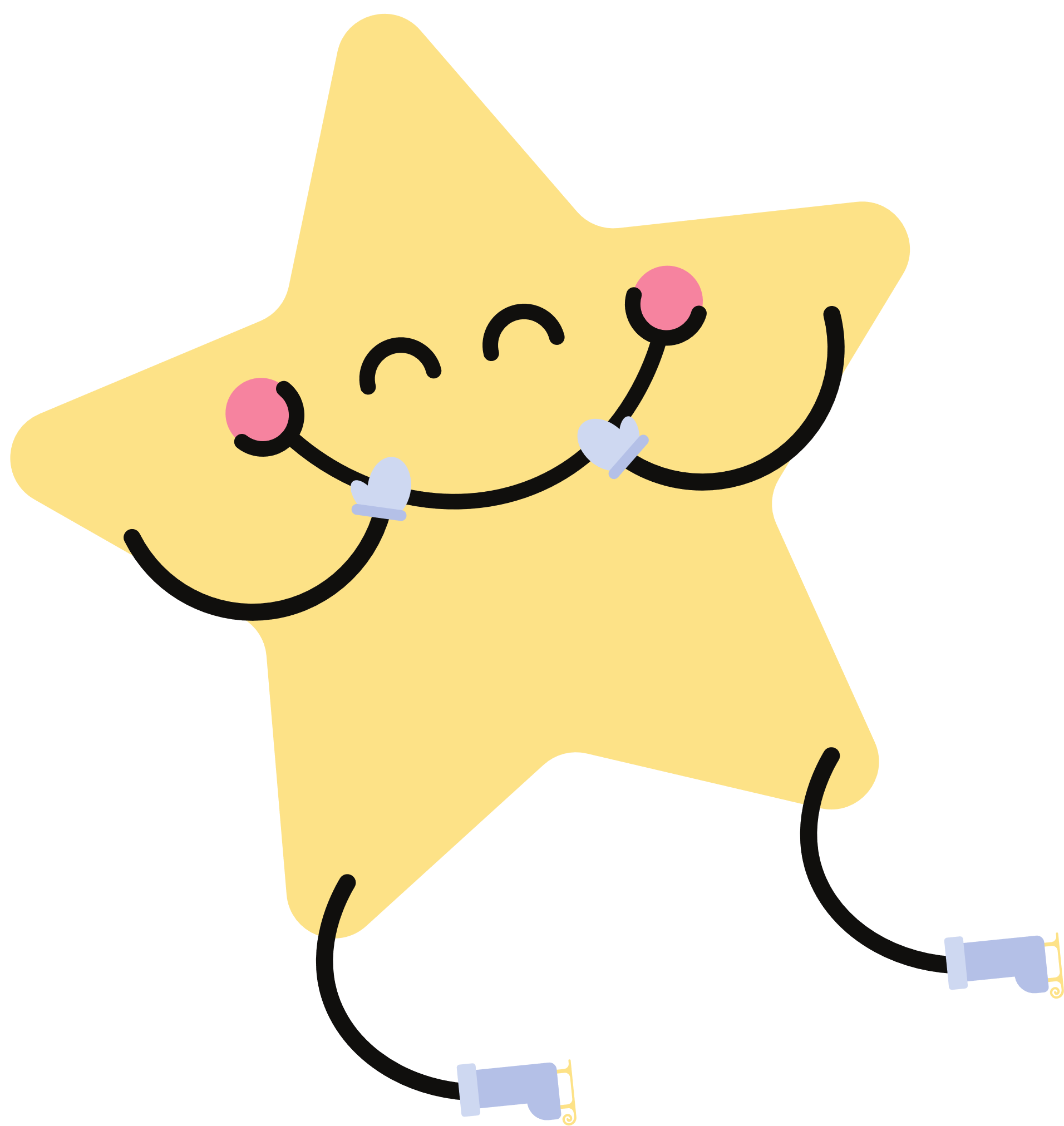 A. Hai mặt phẳng phân biệt cùng song song với một mặt phẳng thì song song với nhau
B. Nếu hai mặt phẳng phân biệt lần lượt đi qua hai đường thẳng song song thì cắt mặt phẳng còn lại
B. Nếu hai mặt phẳng phân biệt lần lượt đi qua hai đường thẳng song song thì cắt mặt phẳng còn lại
C. Nếu một đường thẳng cắt một trong hai mặt phẳng song song thì cắt mặt phẳng còn lại
D. Cho mặt phẳng (P) và ba điểm không thẳng hàng A, B, C nằm ngoài (P) lúc đó, nếu 3 đường thẳng AB, BC, CA đều cắt mặt phẳng (P) thì ba giao điểm đó thẳng hàng.
Câu 8: Khẳng định nào sau đây là sai?
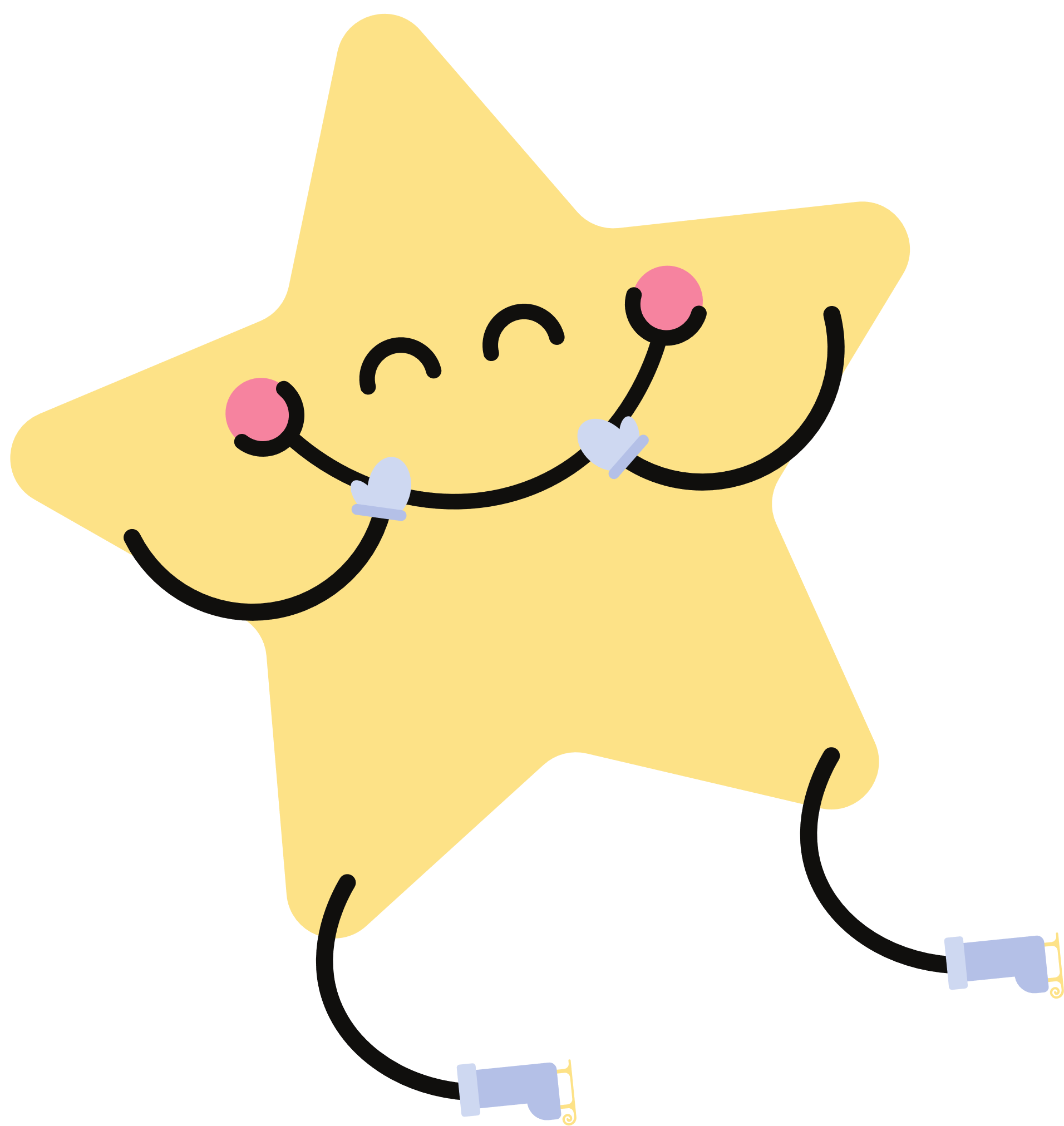 A. Phép chiếu song song biến trung điểm của đoạn thẳng thành trung điểm của đoạn thẳng hình chiếu
B. Phép chiếu song song biến trọng tâm tam giác thành trọng tâm tam giác hình chiếu
C. Phép chiếu song song biến tâm của hình bình hành thành tâm của hình bình hành
D. Phép chiếu song song có thể biến trọng tâm tam giác thành một điểm không phải là trọng tâm tam giác hình chiếu
D. Phép chiếu song song có thể biến trọng tâm tam giác thành một điểm không phải là trọng tâm tam giác hình chiếu
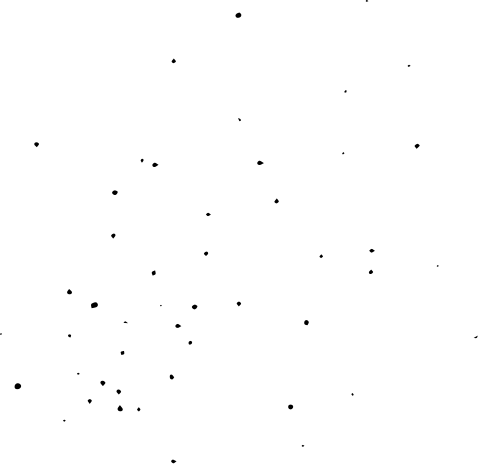 Bài 4.41 (SGK – trang 103)
Cho hình chóp S.ABCD có đáy ABCD là hình thang, AB // CD và AB < CD. Xác định giao tuyến của hai mặt phẳng sau:
a) (SAD) và (SBC)             b) (SAB) và (SCD)             c) (SAC) và (SBD)
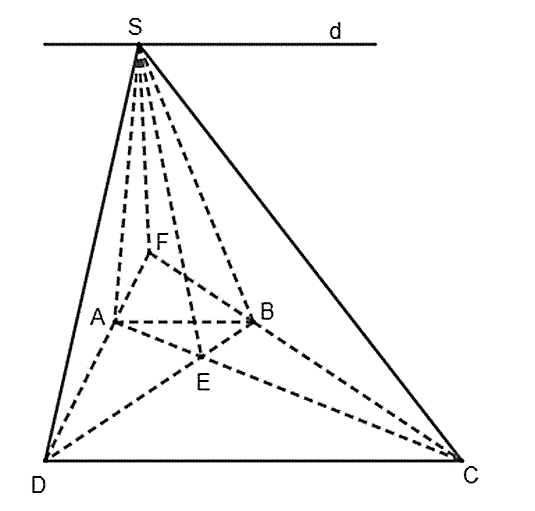 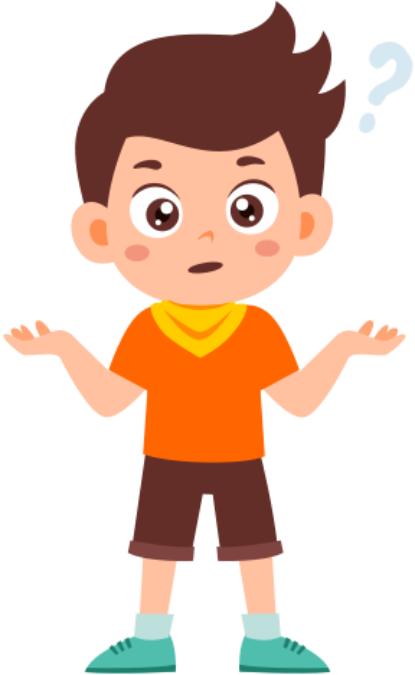 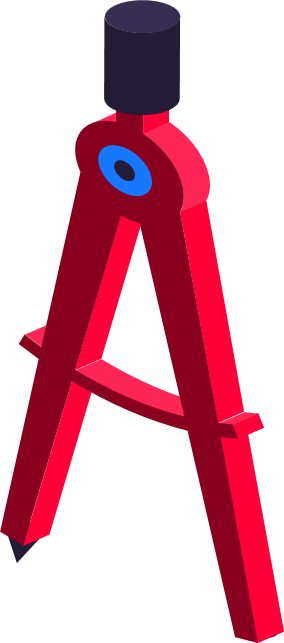 Giải
a) Ta có: ABCD là hình thang có hai đáy AB và CD. 
Trong mặt phẳng (ABCD), gọi F là giao điểm của AD và BC. 
Khi đó F thuộc AD nên F thuộc mặt phẳng (SAD), F thuộc BC nên F thuộc mặt phẳng (SBC), vậy F là một điểm chung của hai mặt phẳng (SAD) và (SBC).
Lại có S là một điểm chung khác của hai mặt phẳng (SAD) và (SBC).
Do vây, SF là giao tuyến của hai mặt phẳng (SAD) và (SBC).
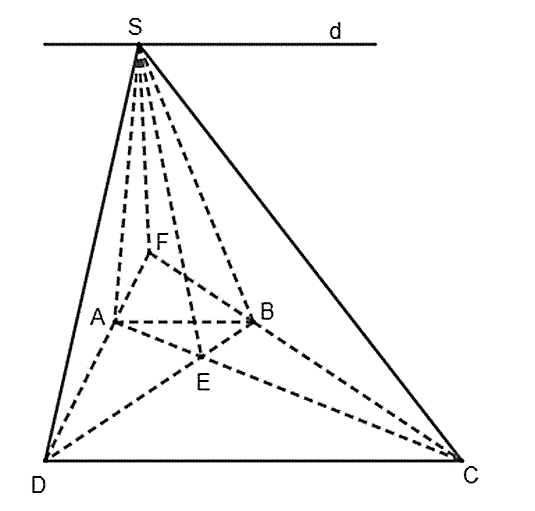 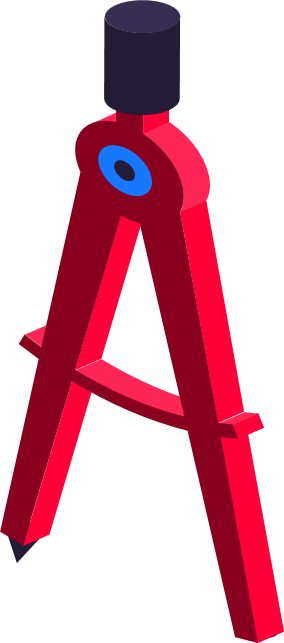 Giải
b) Hai mặt phẳng (SAB) và (SCD) lần lượt chứa hai đường thẳng AB và CD song song với nhau. 
Khi đó giao tuyến của hai mặt phẳng này là đường thẳng đi qua điểm chung S và song song với AB, CD.
Qua S, vẽ đường thẳng d song song với AB, CD.
Vậy d là giao tuyến của hai mặt phẳng (SAB) và (SCD).
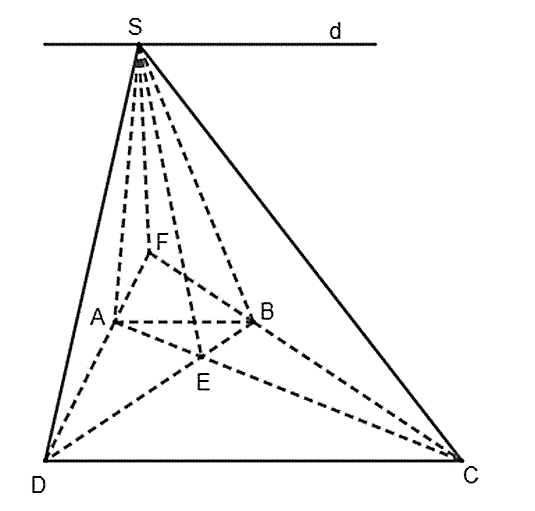 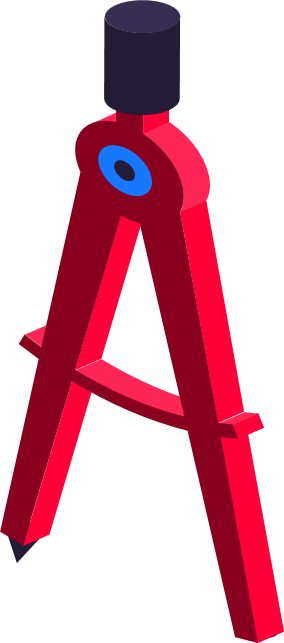 Giải
c) Trong mặt phẳng (ABCD), gọi E là giao điểm của AC và BD. 
Vì E thuộc AC nên E thuộc mặt phẳng (SAC), vì E thuộc BD nên E thuộc mặt phẳng (SBD). 
Do vậy, E là một điểm chung của hai mặt phẳng (SAC) và (SBD).
Lại có S là một điểm chung khác của hai mặt phẳng (SAC) và (SBD).
Vậy SE là giao tuyến của hai mặt phẳng (SAC)      và (SBD).
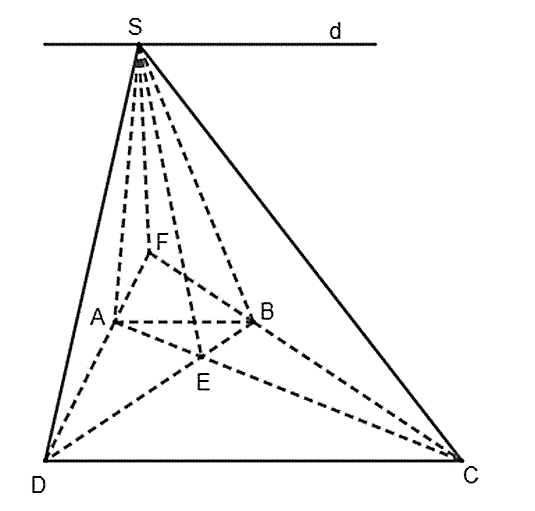 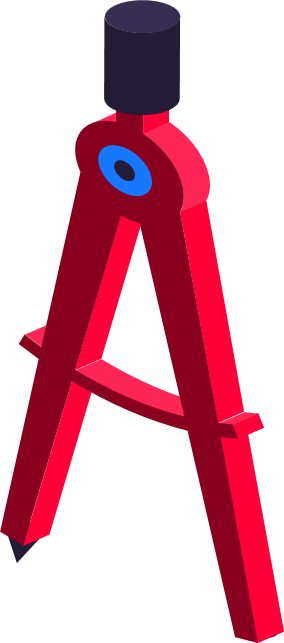 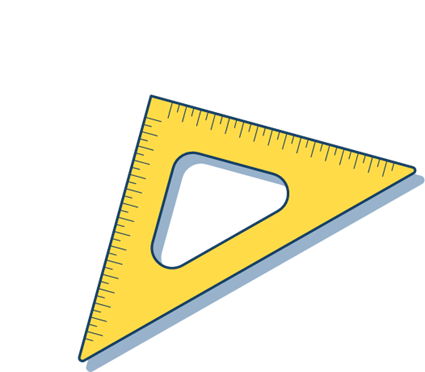 Bài 4.42 (SGK – trang 103)
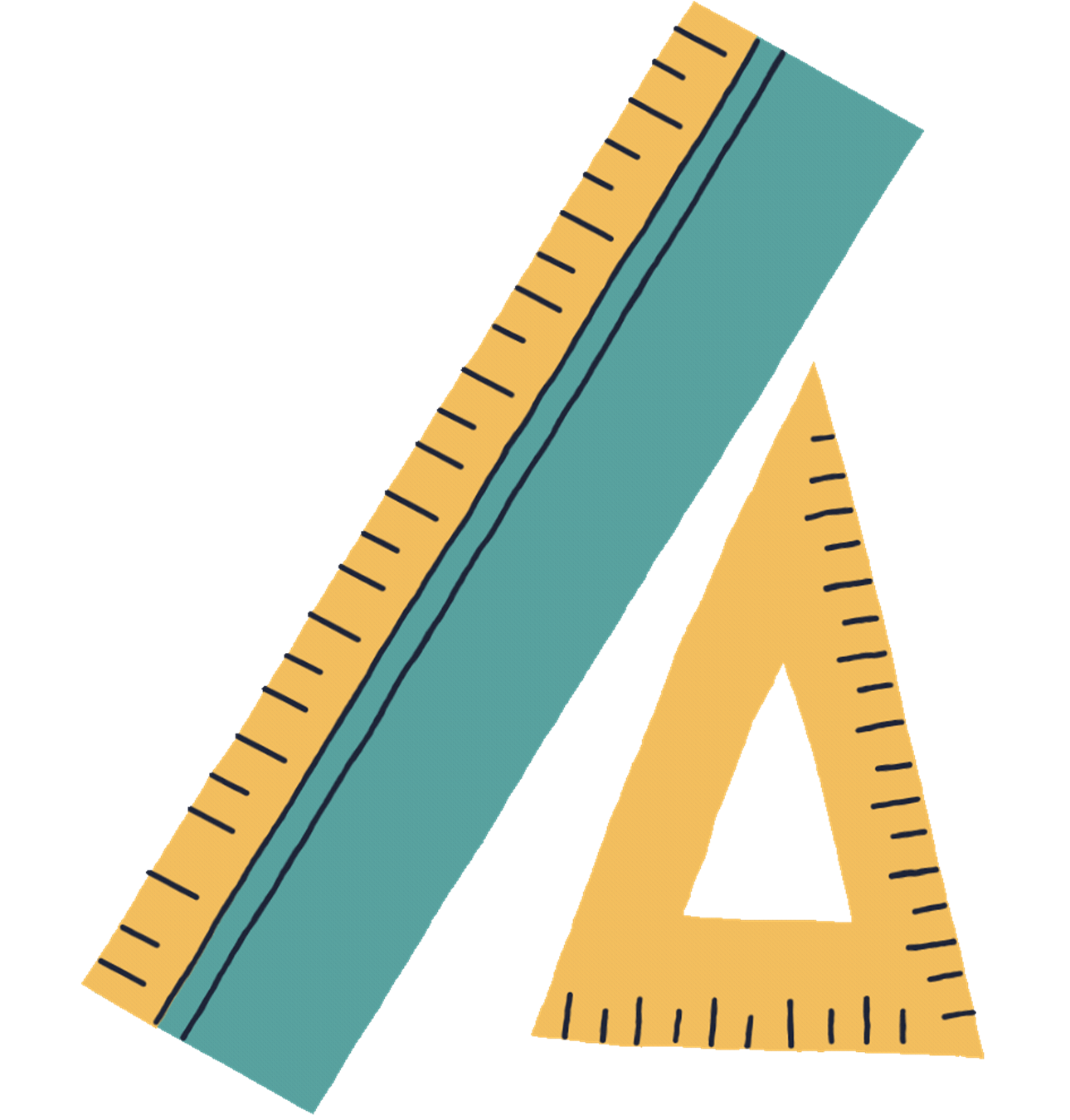 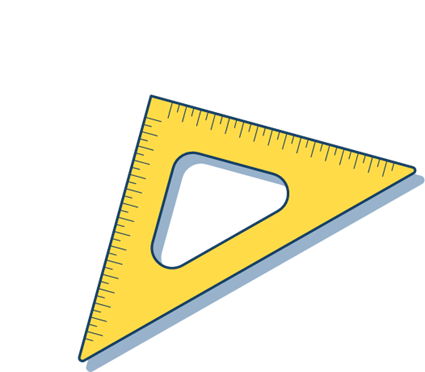 Giải
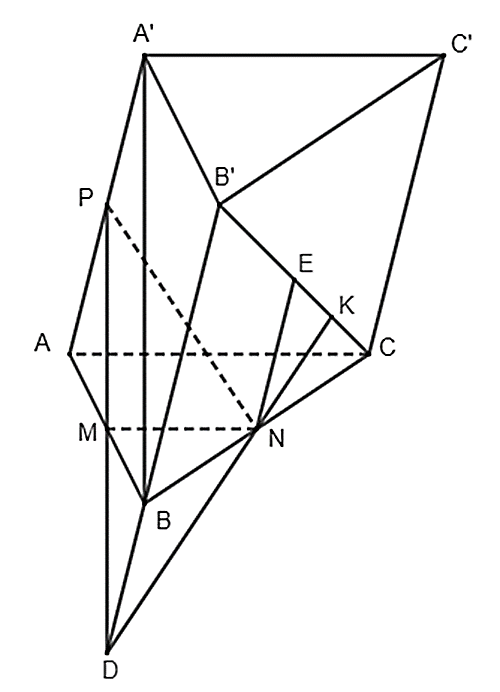 a) Trong mặt phẳng (ABB'A'), gọi D là giao điểm của PM và BB'.
Vì D thuộc BB' nên D thuộc mặt phẳng (BCC'B'), N thuộc BC nên N thuộc mặt phẳng (BCC'B')
Do đó trong mặt phẳng (BCC'B') nối D với N, đường thẳng DN cắt B'C tại K.
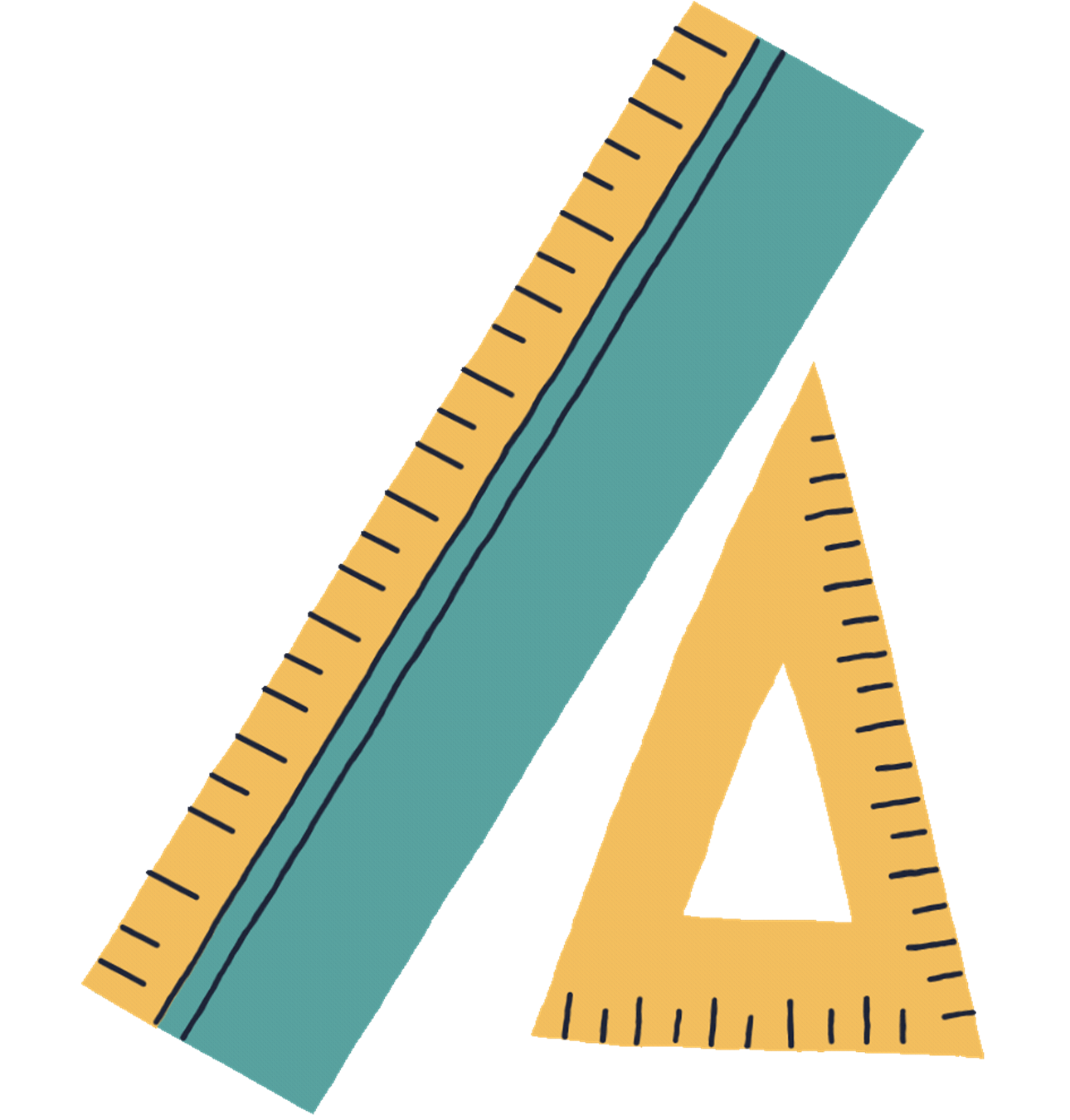 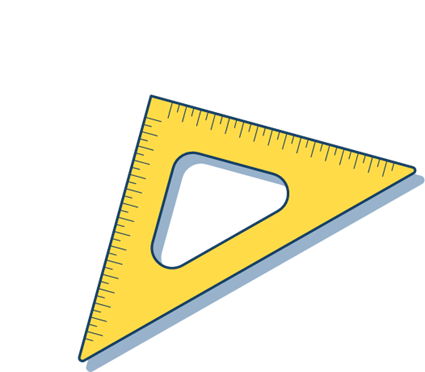 Giải
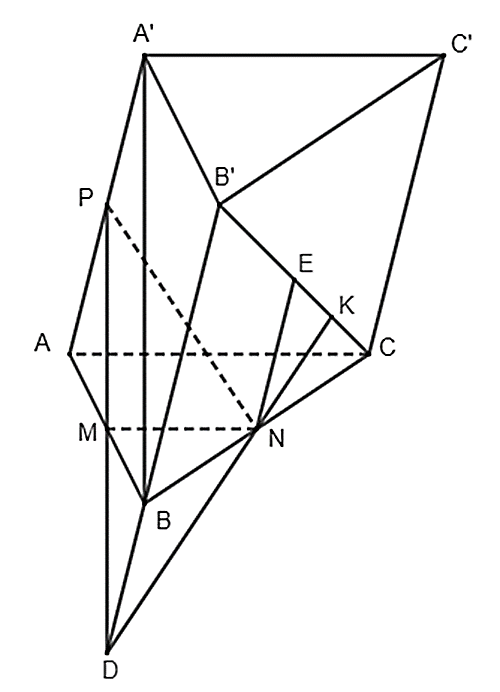 Vì D thuộc PM nên D thuộc mặt phẳng (MNP)
do đó DN nằm trong mặt phẳng (MNP).
Mà K thuộc DN nên K thuộc mặt phẳng (MNP).
Do vậy, K là giao điểm của mặt phẳng (MNP) với đường thẳng B'C.
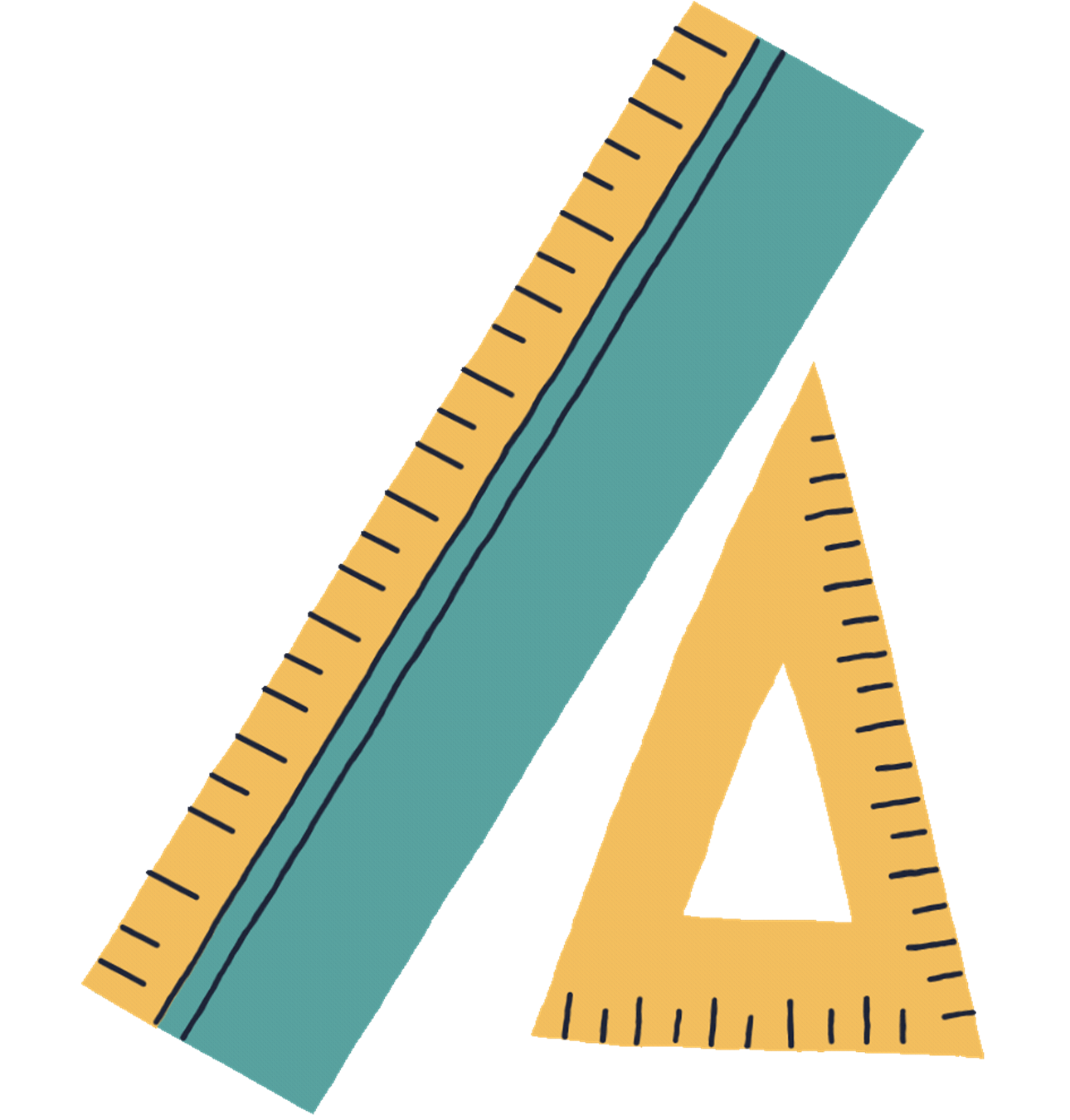 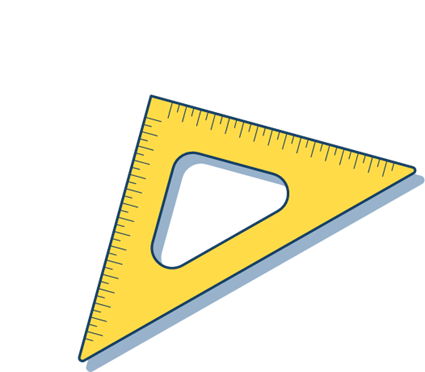 Giải
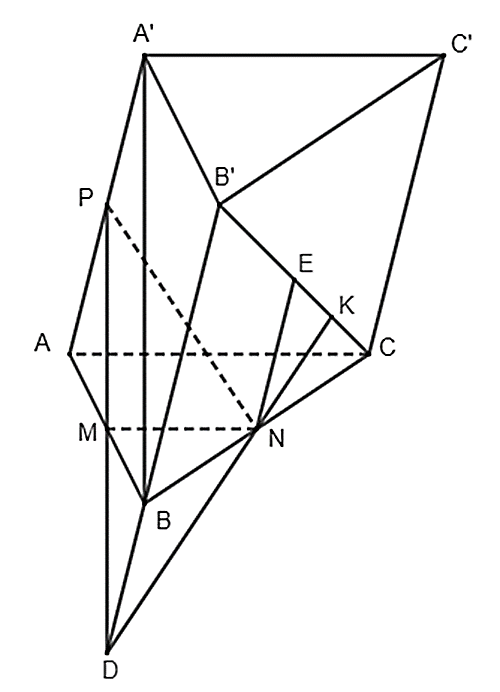 b) Xét tam giác A'AB có P, M lần lượt là trung điểm của các cạnh AA', AB nên PM là đường trung bình của tam giác A'AB, suy ra PM // A'B hay PD // A'B.
Lại có A'P // BD (vì AA' // BB' do nó là các cạnh bên của hình lăng trụ tam giác ABC.A'B'C').
Do đó, tứ giác A'PDB là hình bình hành. 
Suy ra A'P = BD.
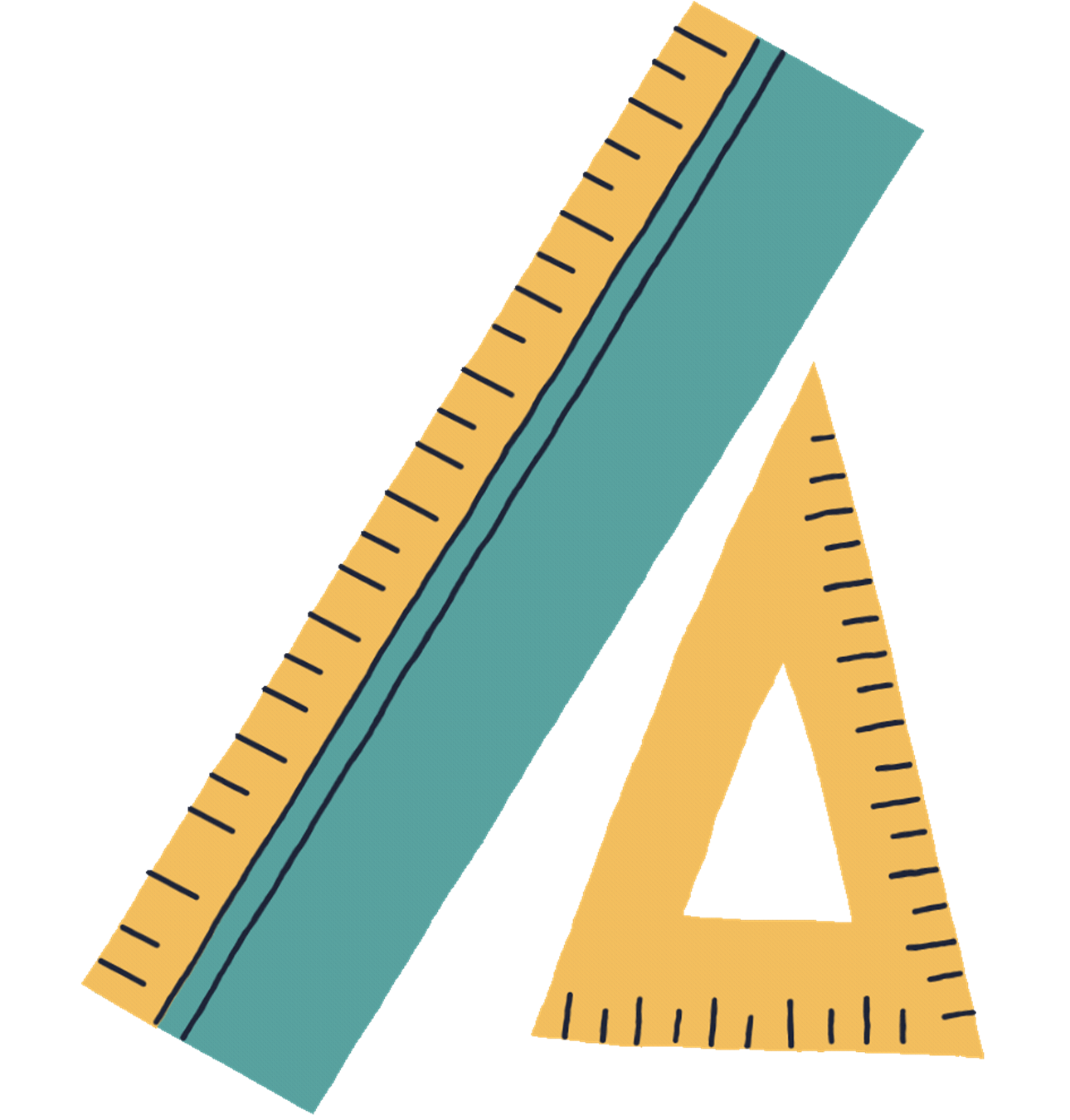 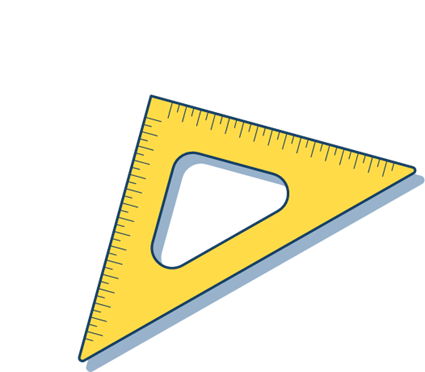 Giải
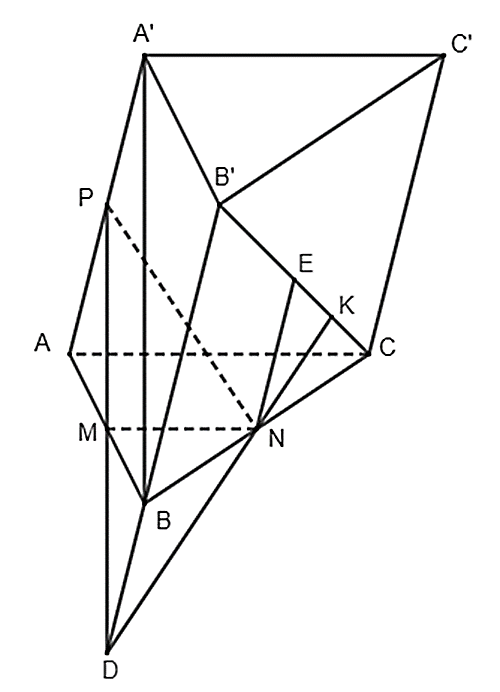 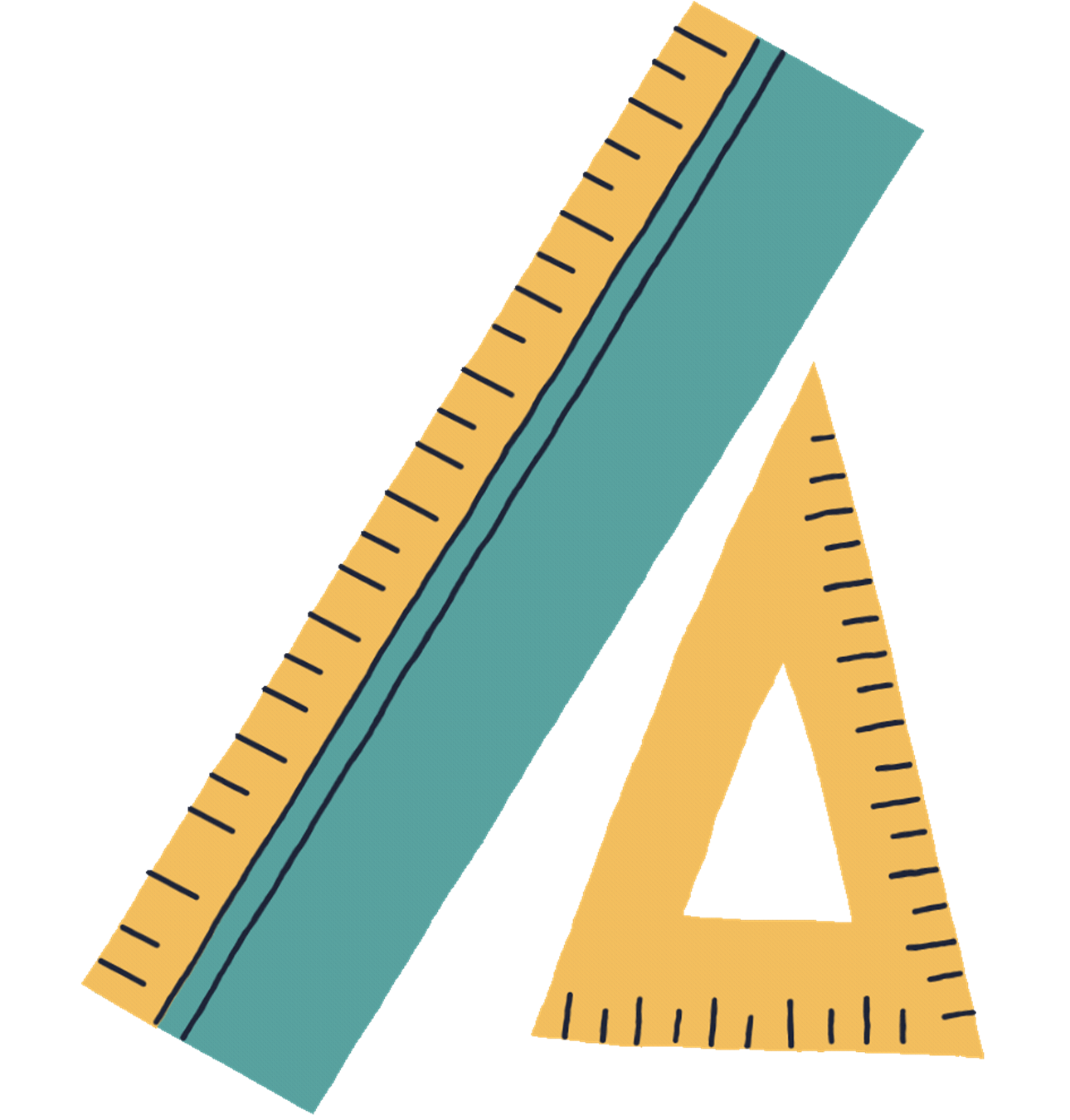 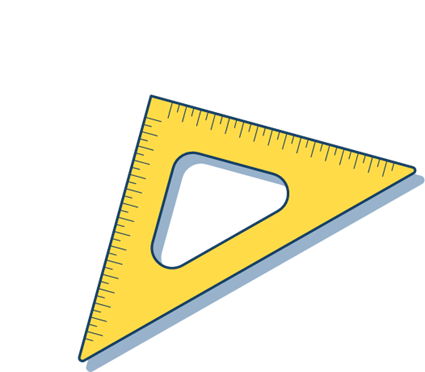 Giải
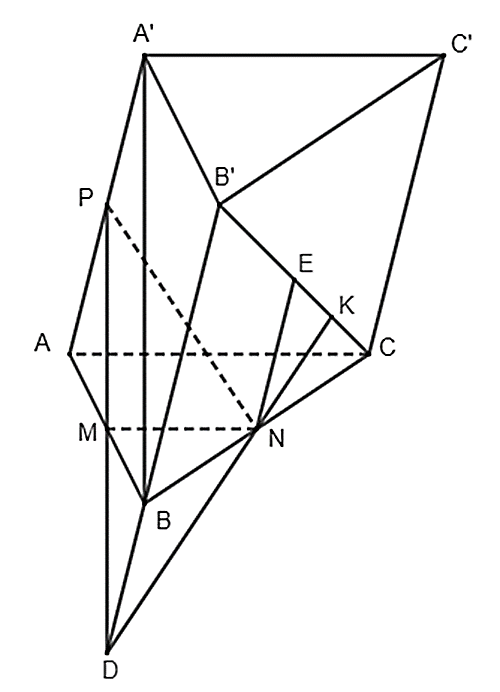 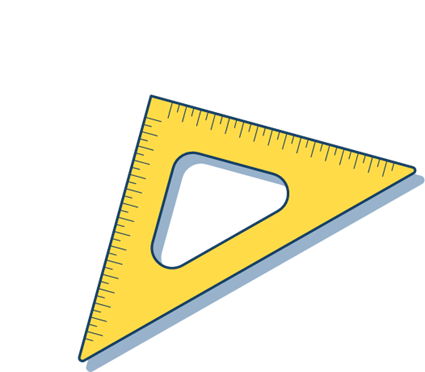 Giải
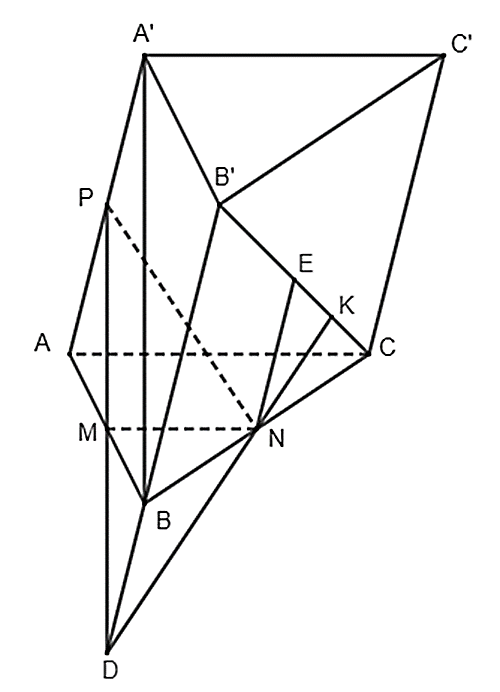 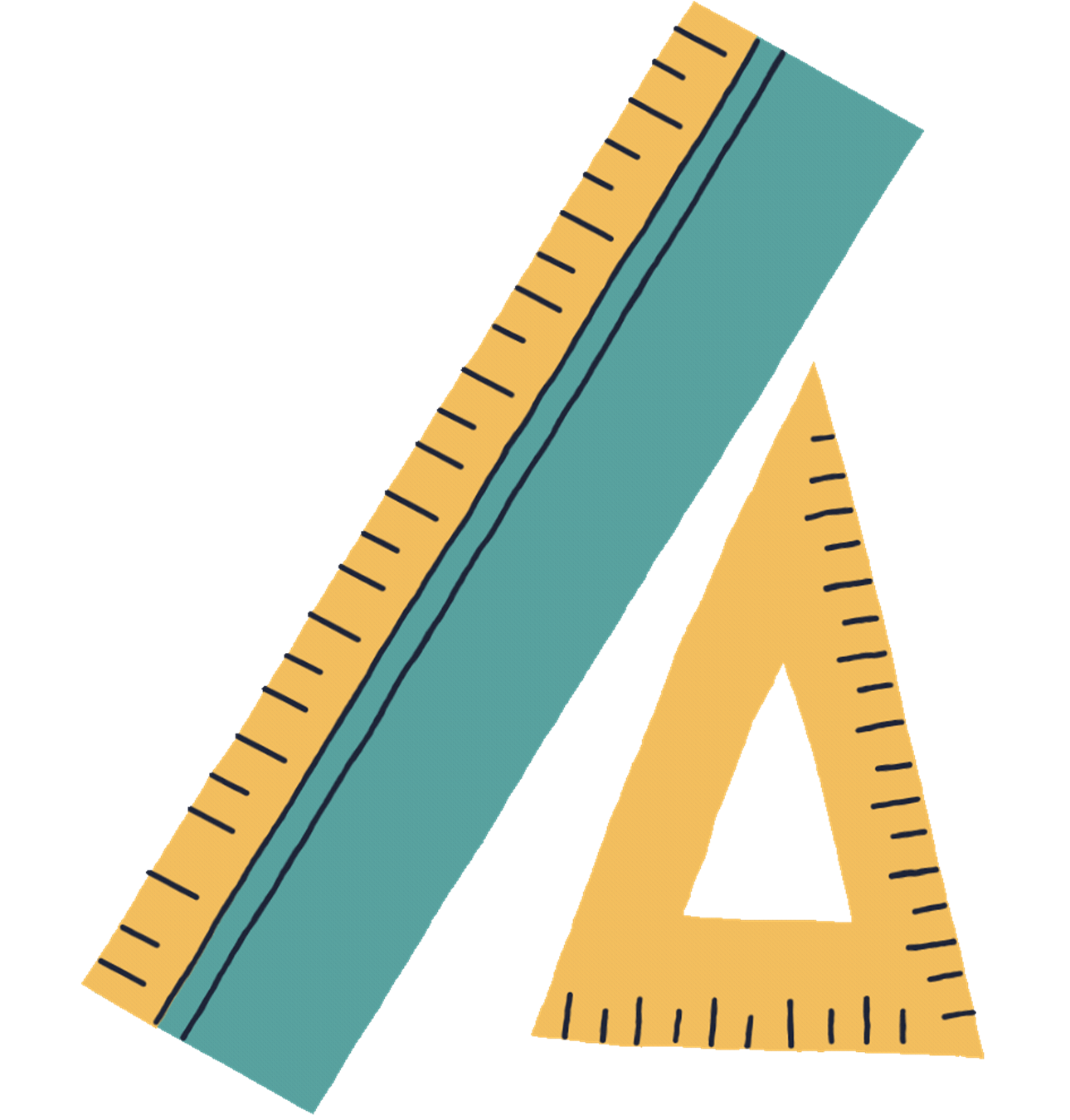 Bài 4.43 (SGK – trang 103)
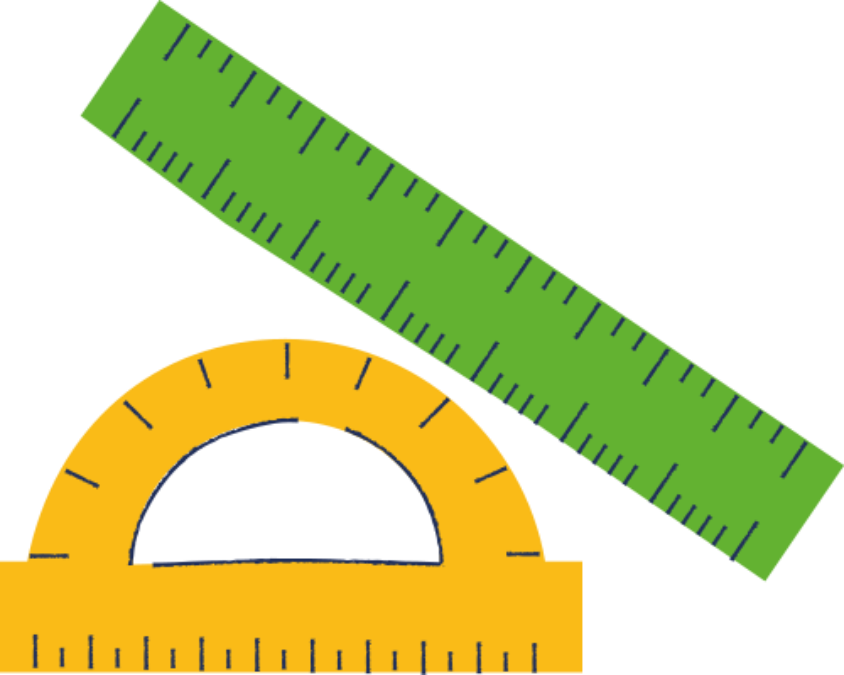 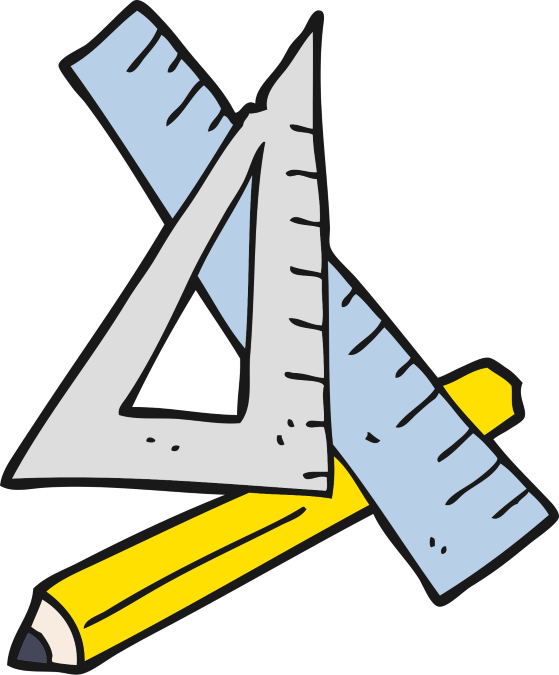 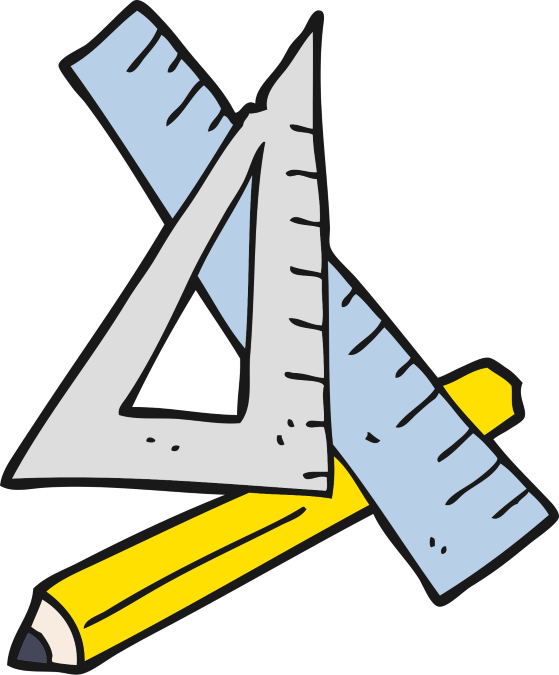 Giải
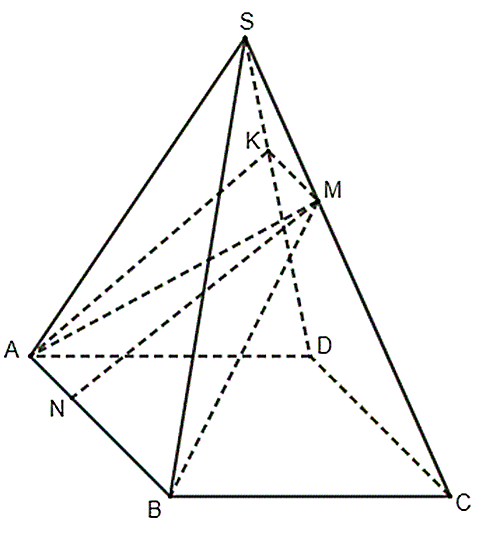 a) Trong mặt phẳng (SCD), từ M kẻ MK song song với CD (K thuộc SD).
Vì CD // AB (ABCD là hình bình hành) nên MK // AB. Do đó, MK nằm trong mặt phẳng (ABM) hay K thuộc mặt phẳng (ABM). 
Mà K thuộc SD, do vậy K là giao điểm của mặt phẳng (ABM) với đường thẳng SD.
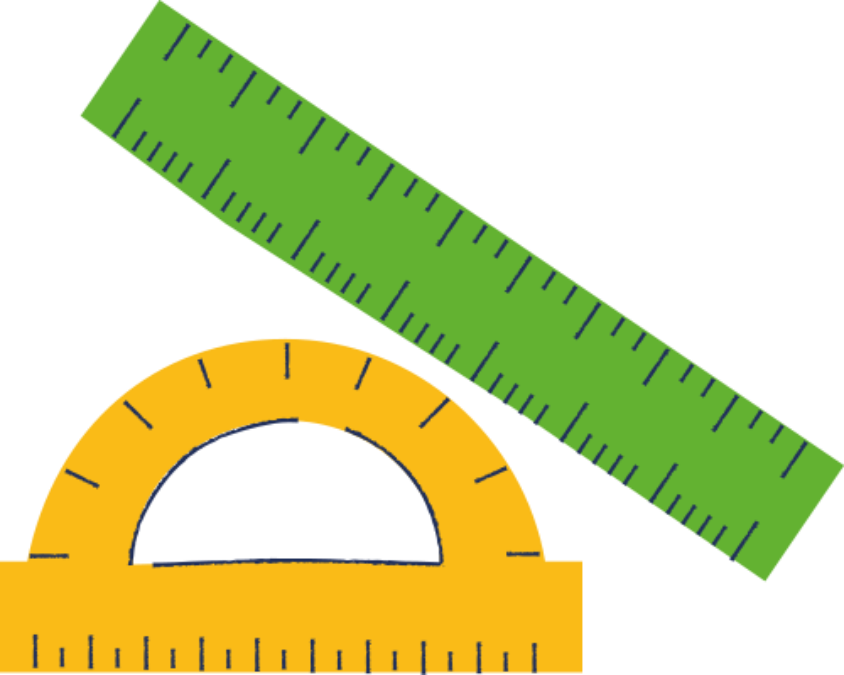 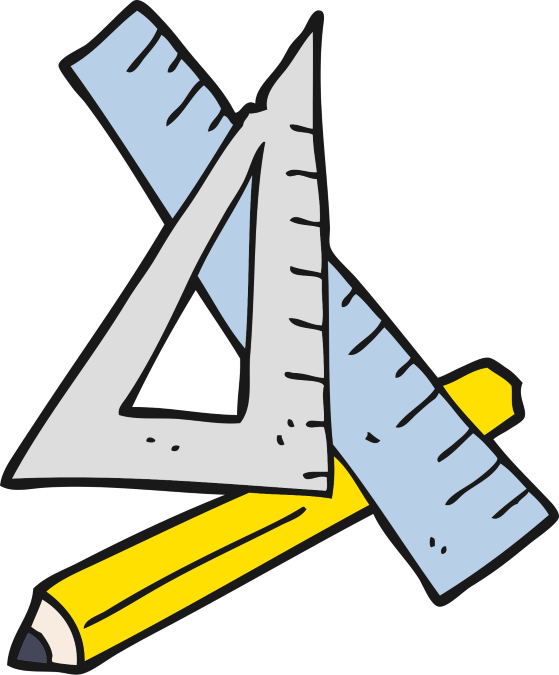 Giải
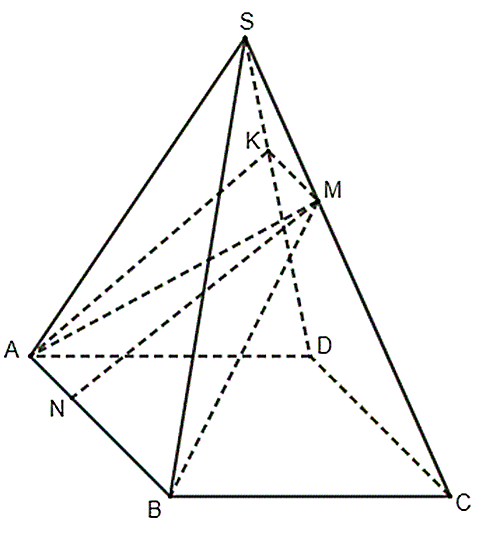 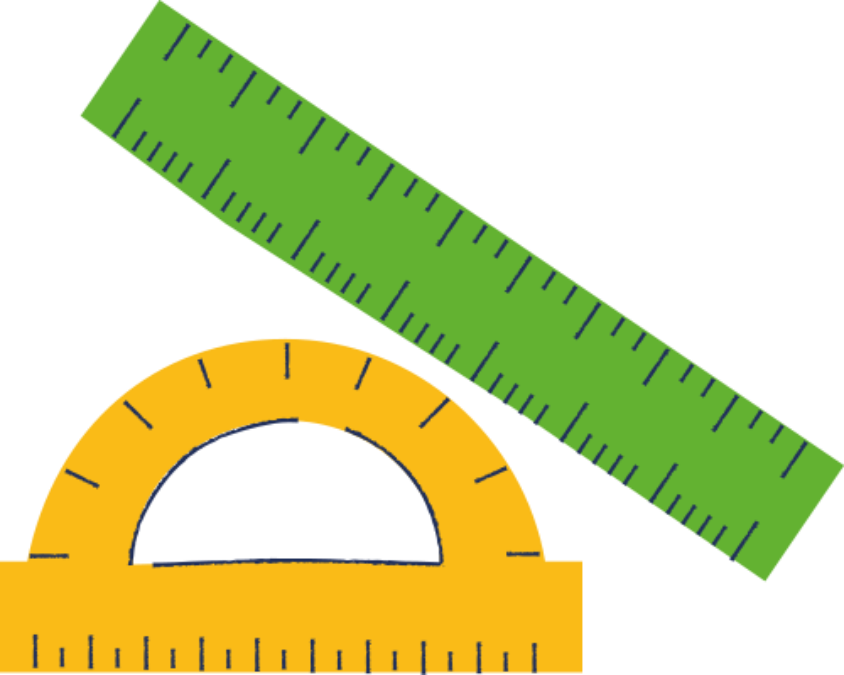 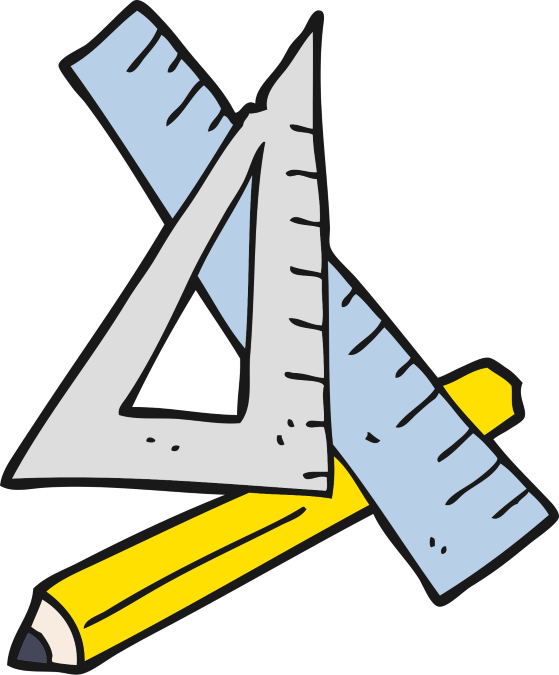 Giải
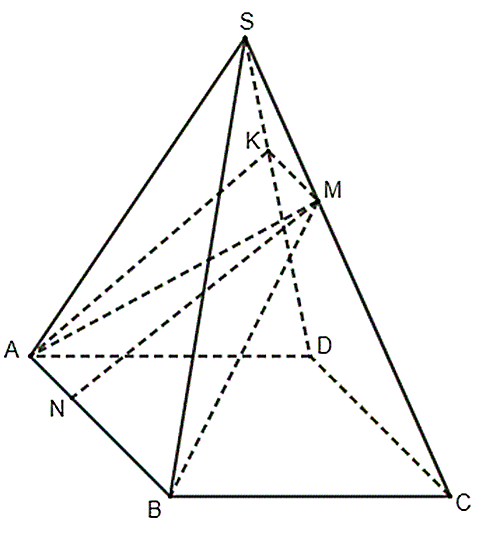 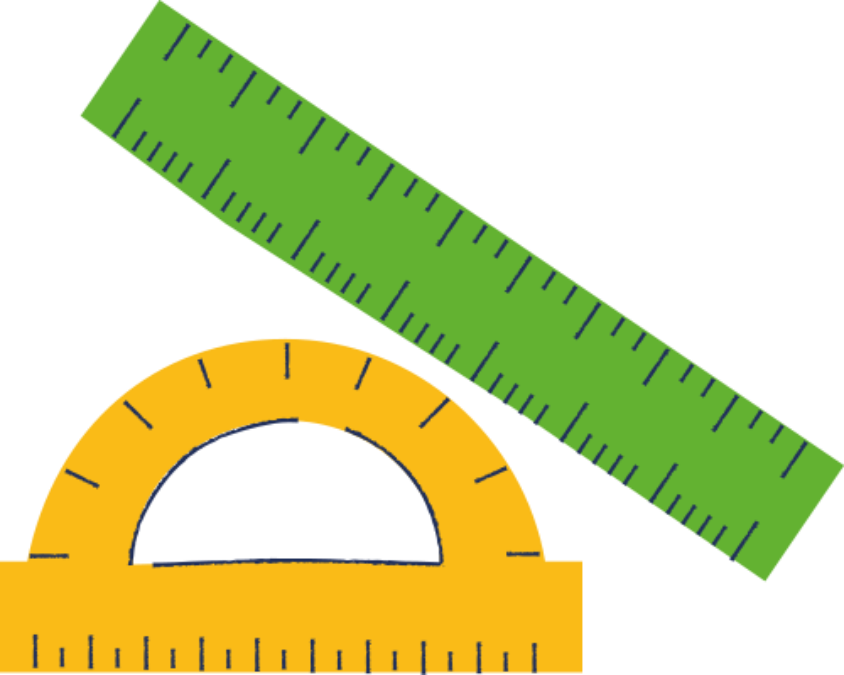 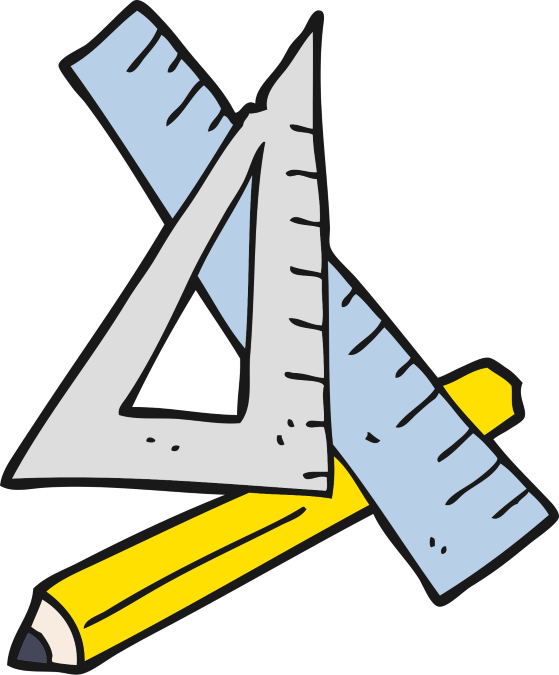 Giải
Xét tứ giác ANMK có KM = AN và KM // AN nên tứ giác ANMK là hình bình hành.
Suy ra AK // MN.
Vì K thuộc SD nên K thuộc mặt phẳng (SAD), suy ra AK nằm trong mặt phẳng (SAD).
Khi đó đường thẳng MN song song với đường thẳng AK và đường thẳng AK nằm trong mặt phẳng (SAD). Vậy MN song song với mặt phẳng (SAD).
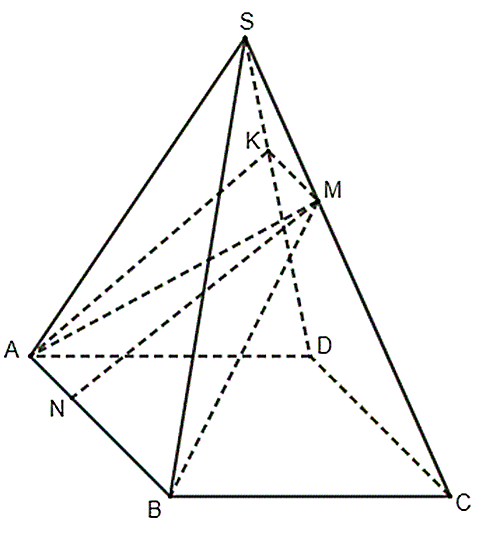 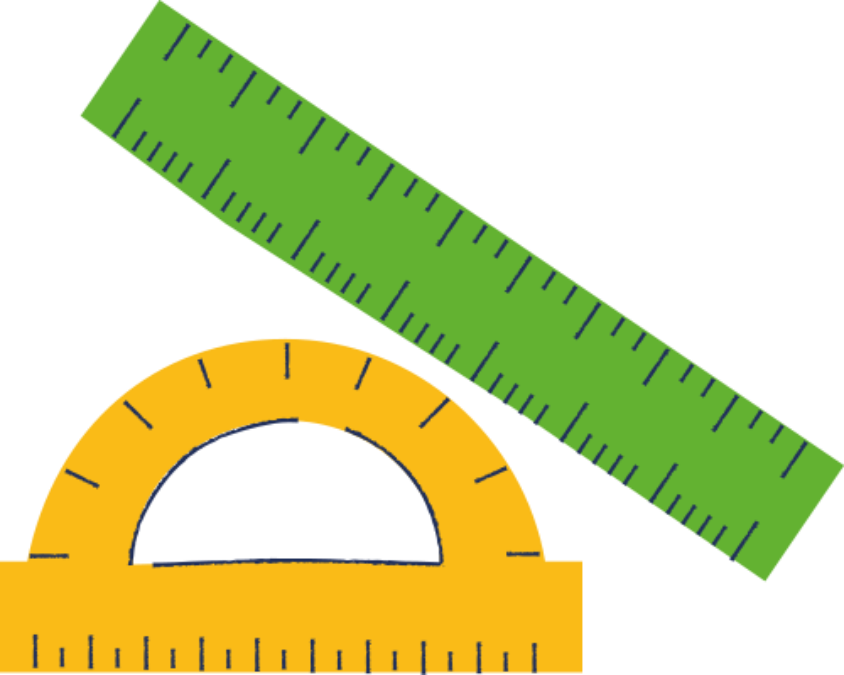 VẬN DỤNG
Bài 4.44 (SGK – trang 103)
Cho hình chóp S.ABCD có đáy ABCD là hình bình hành. Gọi G, K lần lượt là trọng tâm của các tam giác SAD, SCD.
a) Chứng minh rằng GK // (ABCD)
b) Mặt phẳng chứa đường thằng GK và song song với mặt phằng (ABCD) cắt các cạnh SA, SB, SC, SD lần lượt tại M, N, E, F. Chứng minh rằng tứ giác MNEF là hình bình hành.
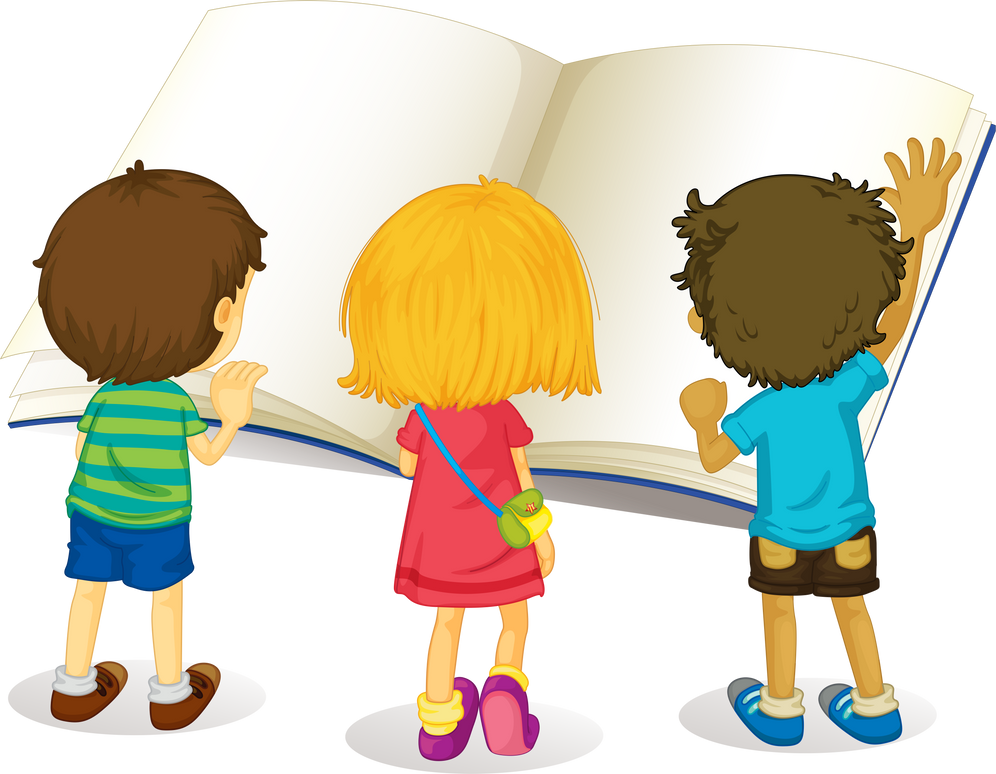 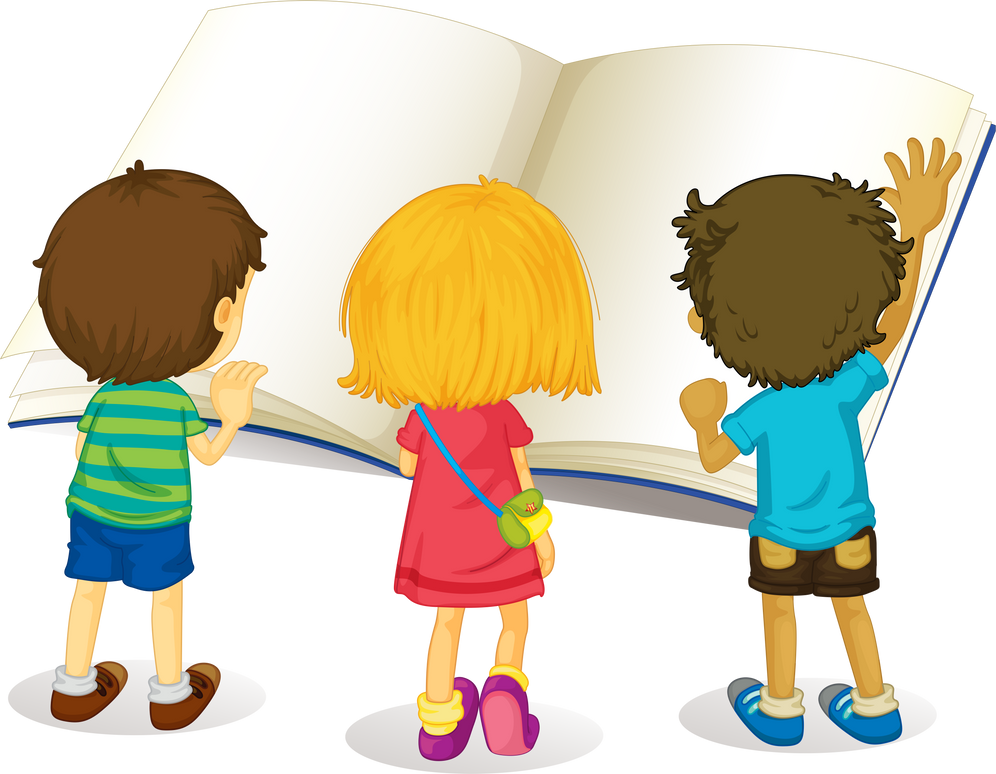 Giải
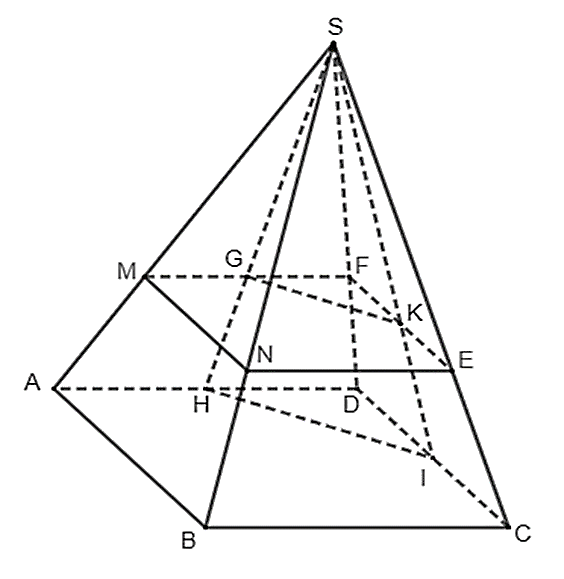 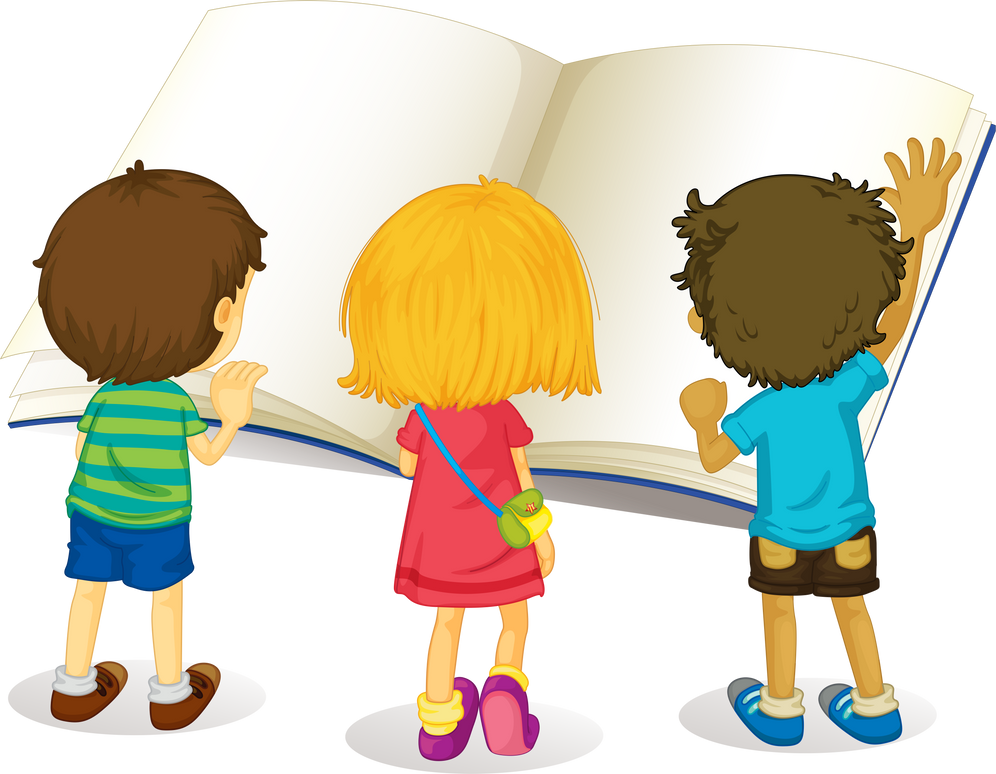 Giải
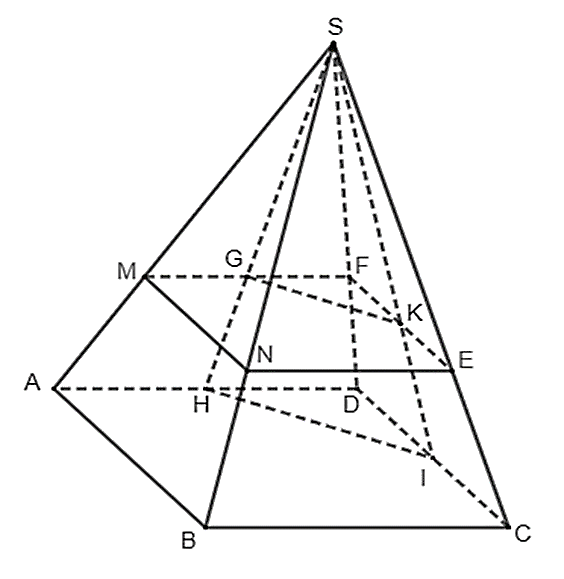 Vì H thuộc AD nên H thuộc mặt phẳng (ABCD), vì I thuộc CD nên I thuộc mặt phẳng (ABCD). 
Do đó, mặt phẳng (ABCD) chứa đường thẳng HI.
Đường thẳng GK song song với đường thẳng HI và đường thẳng HI nằm trong mặt phẳng (ABCD) nên GK // (ABCD).
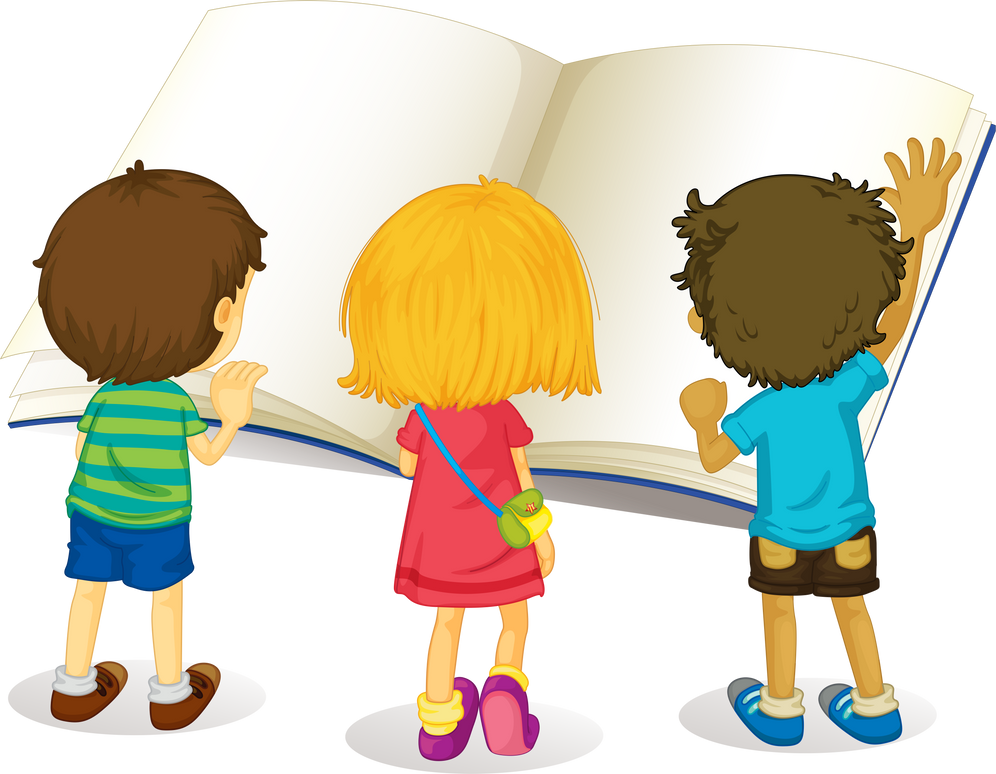 Giải
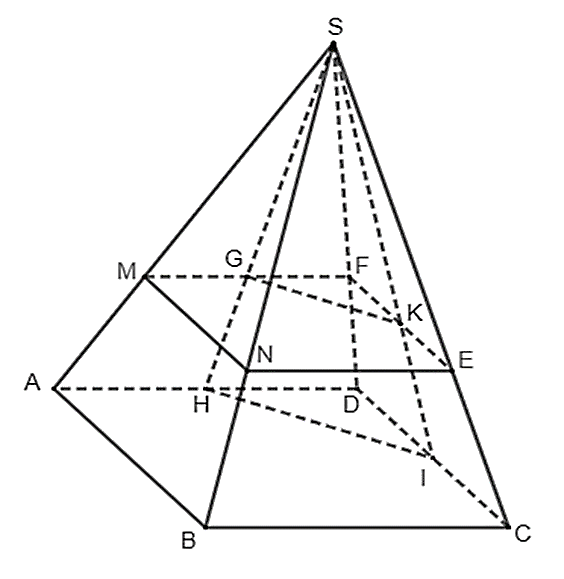 b) Trong mặt phẳng (SAD), từ G kẻ đường thẳng song song với AD, cắt SA, SD lần lượt tại M và F, suy ra MF // AD nên MF // (ABCD).
Trong mặt phẳng (SCD), nối F với K, đường thẳng FK cắt SC tại E.
Trong mặt phẳng (SBC), từ E kẻ đường thẳng song song với BC, cắt SB tại N.
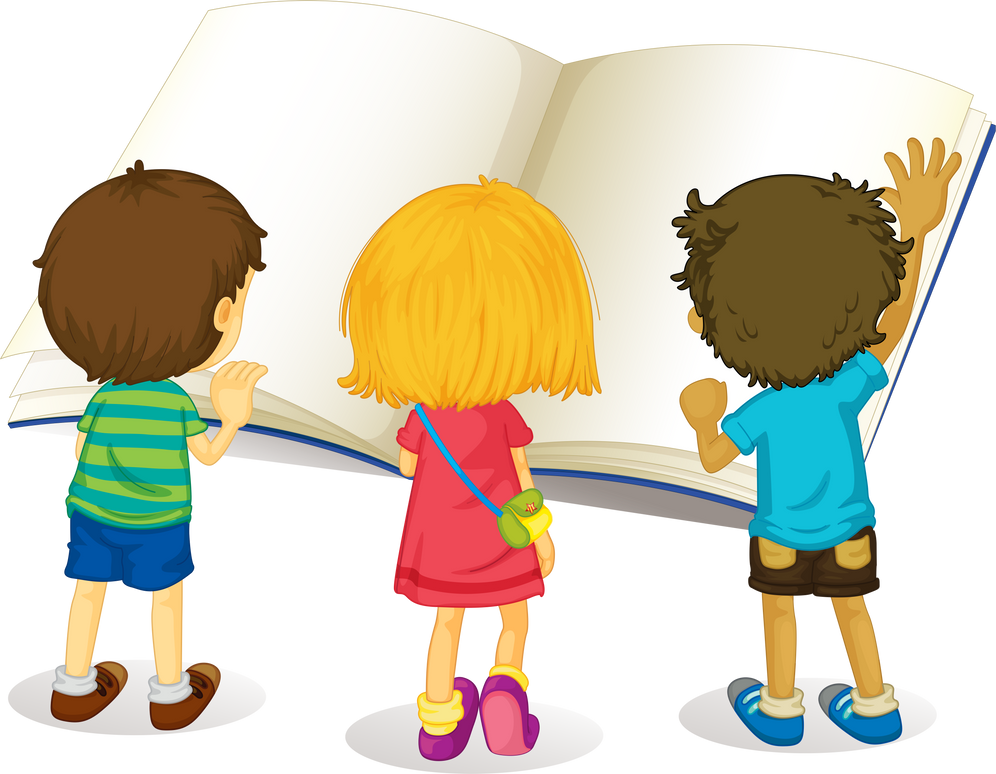 Giải
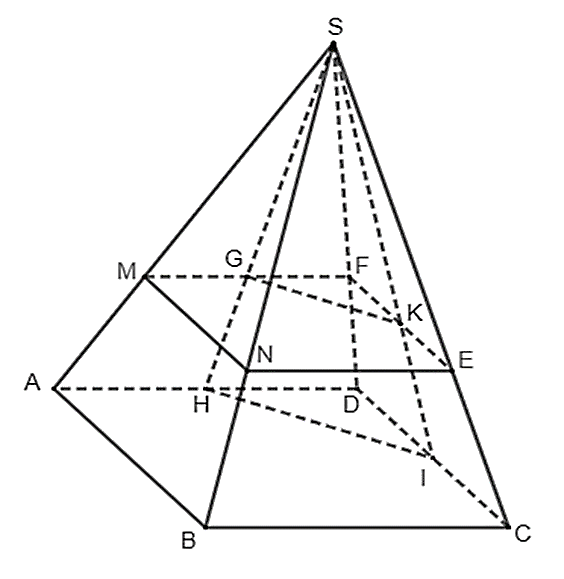 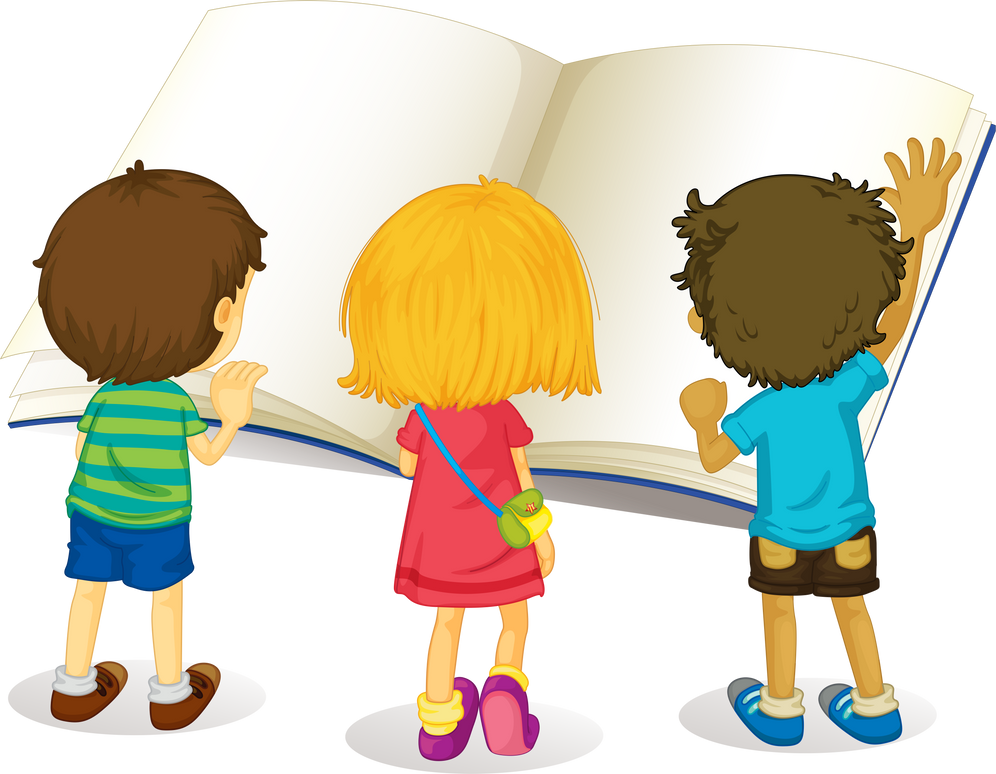 Giải
Mặt phẳng (MNEF) chứa hai đường thẳng cắt nhau MF và EF cùng song song với mặt phẳng (ABCD). Do đó, hai mặt phẳng (MNEF) và (ABCD) song song với nhau.
Vì G thuộc MF nên G thuộc mặt phẳng (MNEF), vì K thuộc EF nên K thuộc mặt phẳng (MNEF).
Vậy mặt phẳng chứa đường thẳng GK và song song với mặt phẳng (ABCD) cắt các cạnh SA, SB, SC, SD lần lượt tại M, N, E, F là mặt phẳng (MNEF).
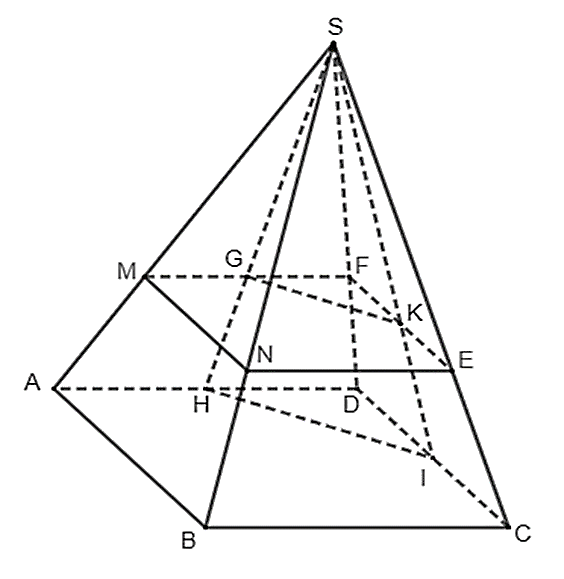 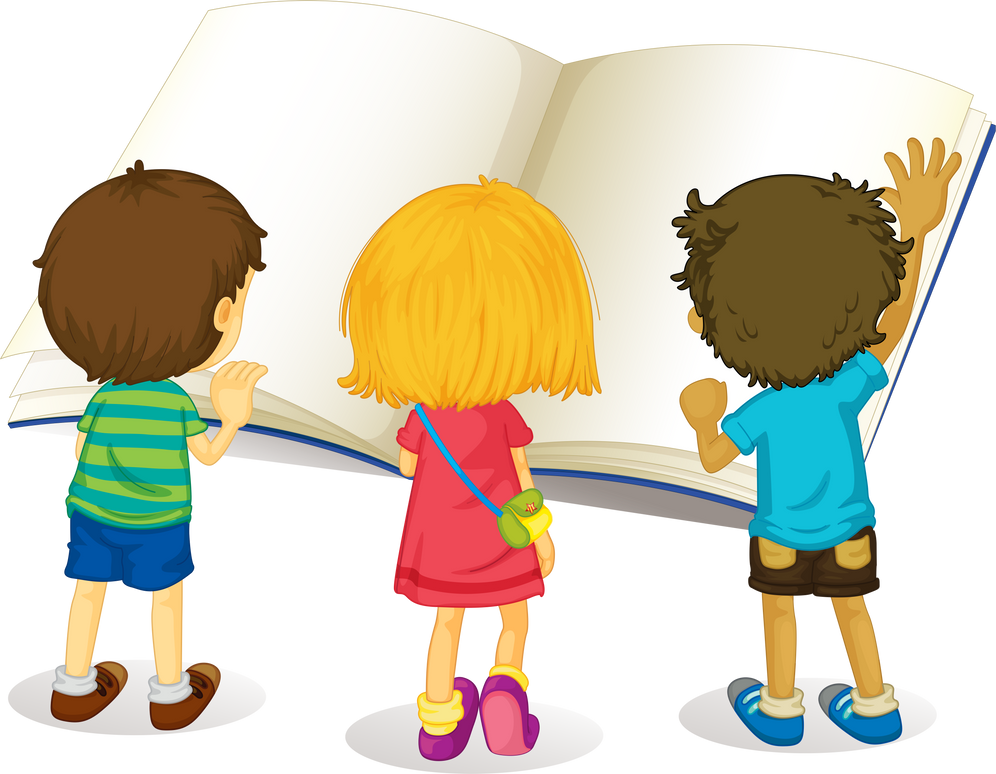 Giải
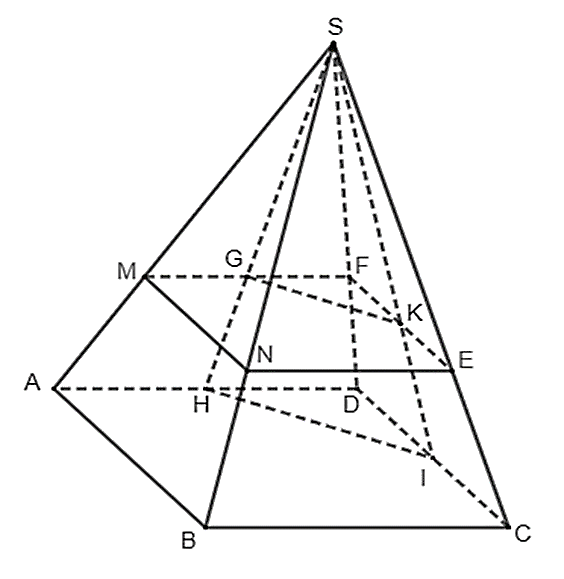 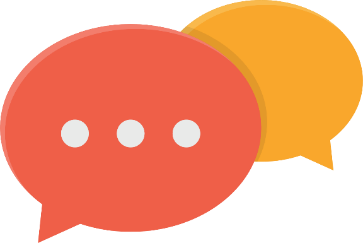 Bài 4.45 (SGK – trang 103)
Cho hình hộp ABCD.A’B’C’D’. Gọi M, N lần lượt là trung điểm của các cạnh AD, A’B‘. Chứng minh rằng:
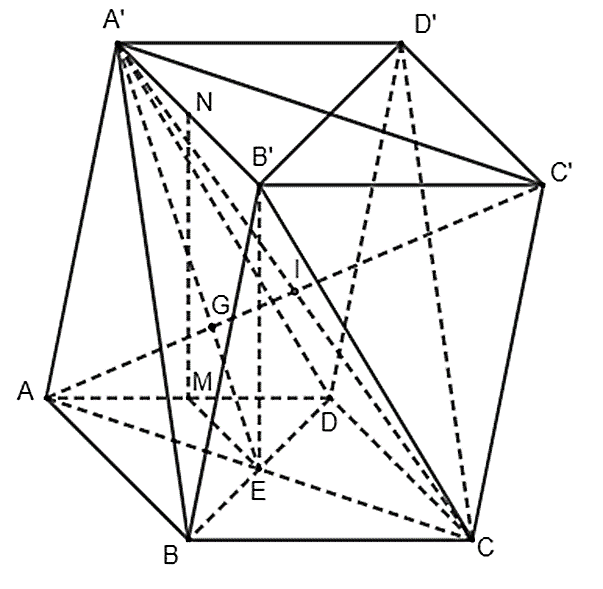 a) BD // B’D’, (A’BD) // (CB’D’) và MN // (BDD’B’).
b) Đường thẳng AC’ đi qua trọng tâm G của tam giác A’BD.
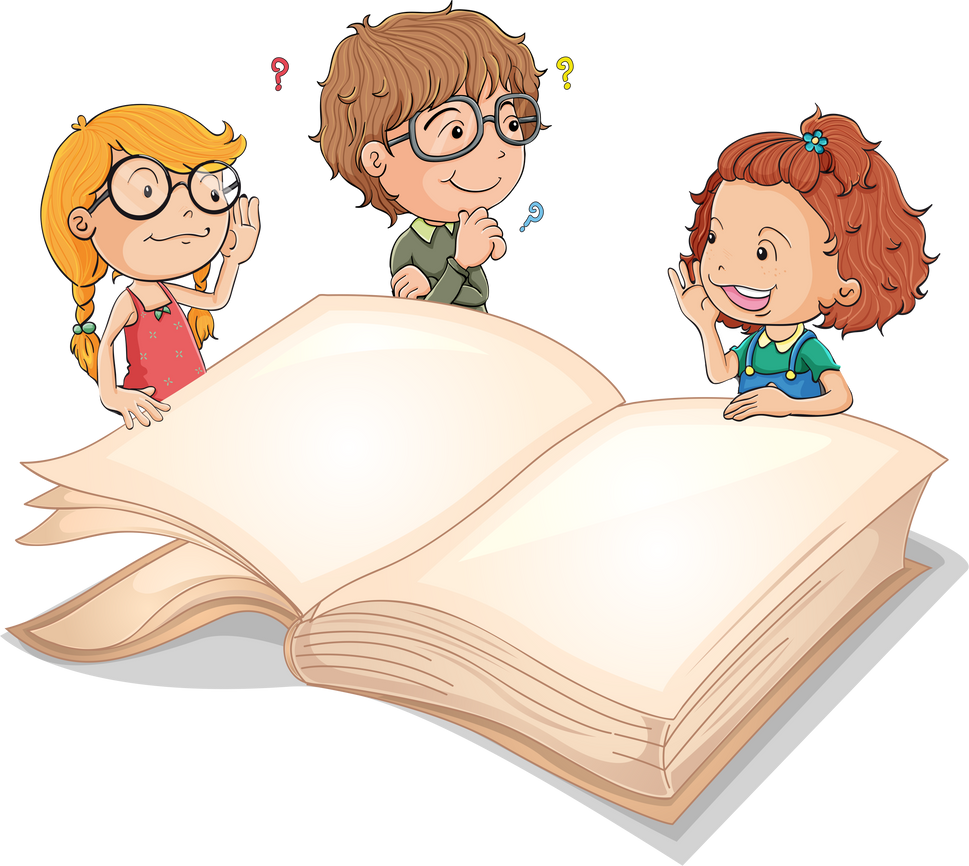 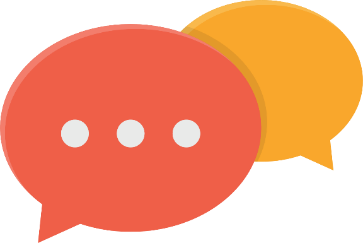 Giải
a) Vì ABCD.A'B'C'D' là hình hộp nên các mặt của nó là hình bình hành và các cạnh bên AA', BB', CC', DD' đôi một song song và bằng nhau.
Xét tứ giác BDD'B' có BB' = DD' và BB' // DD' nên BDD'B' là hình bình hành.
Suy ra BD // B'D'. Do đó, BD // (CB'D').
Mặt phẳng (A'BD) chứa hai đường thẳng cắt nhau BD và A'B cùng song song với mặt phẳng (CB'D') nên (A'BD) // (CB'D').
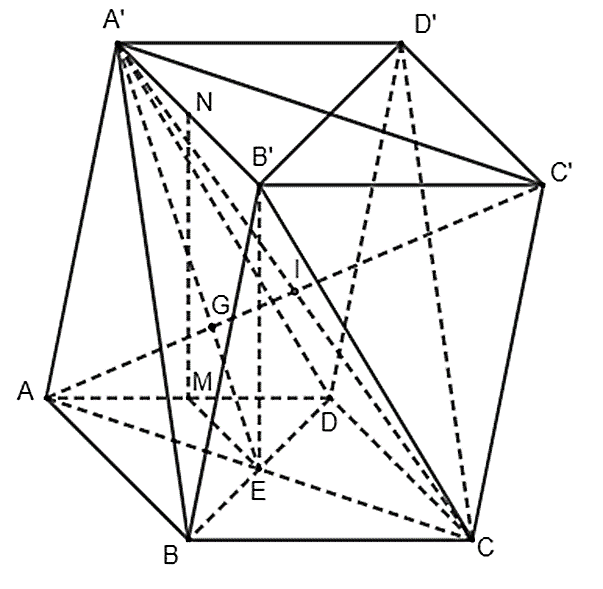 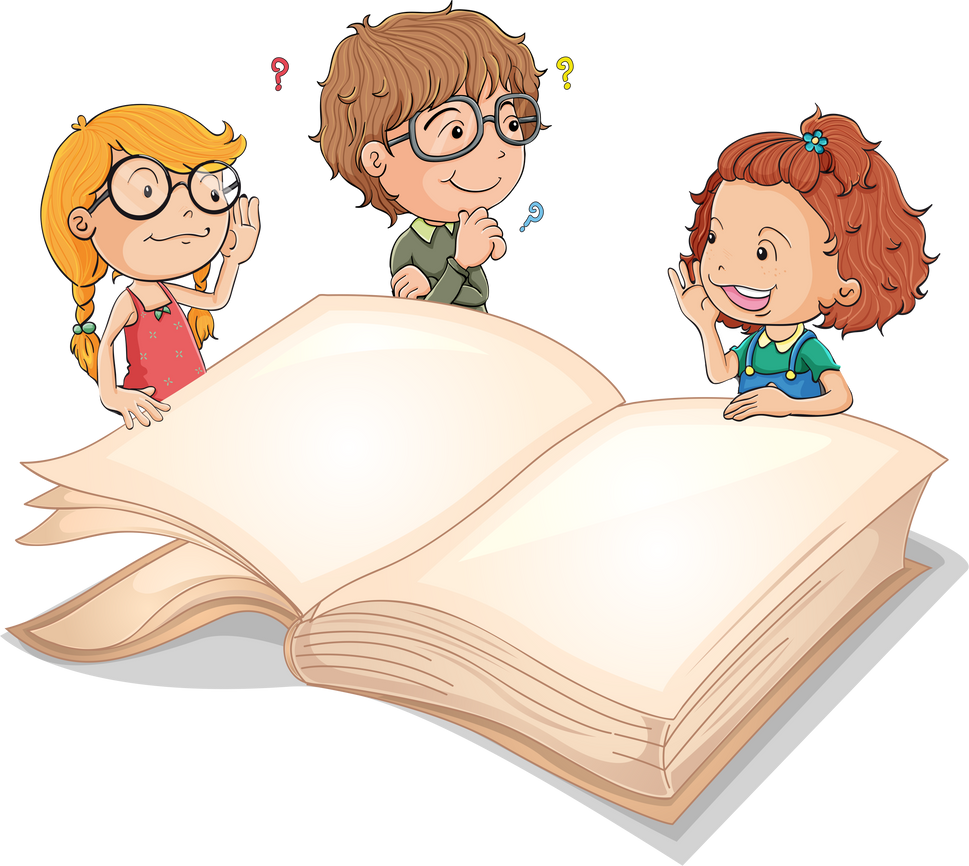 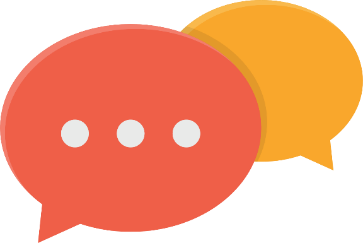 Giải
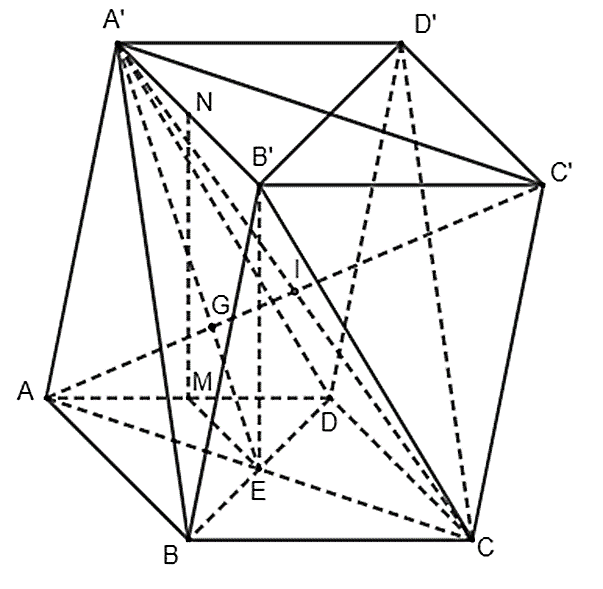 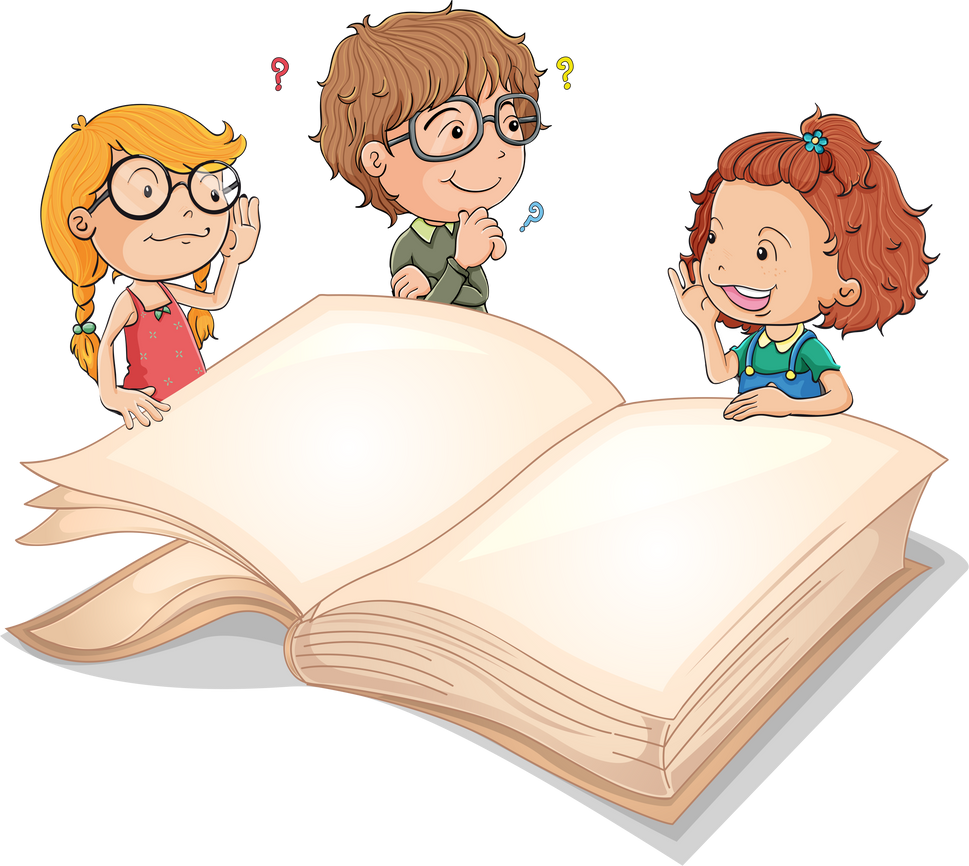 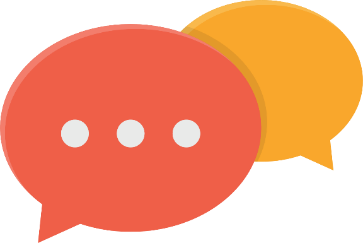 Giải
Từ (1) và (2) suy ra ME // NB' và ME = NB' 
nên tứ giác MEB'N là hình bình hành.
Suy ra MN // B'E.
Vì E thuộc BD nên E thuộc mặt phẳng (BDD'B'), do đó đường thẳng B'E nằm trong mặt phẳng (BDD'B').
Vậy MN // (BDD'B').
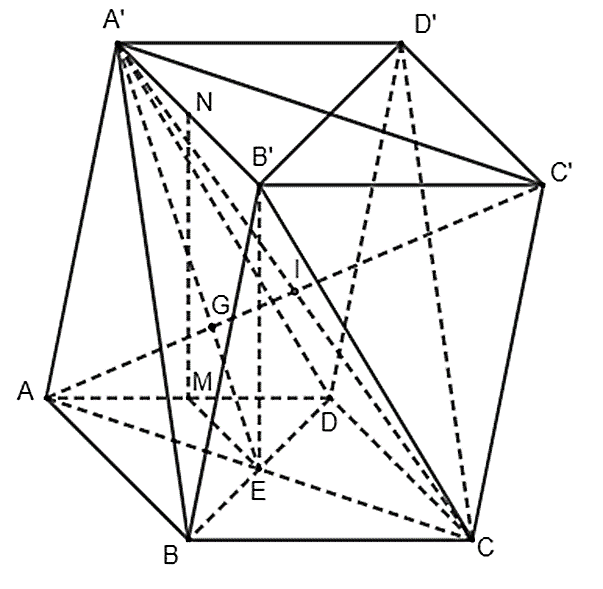 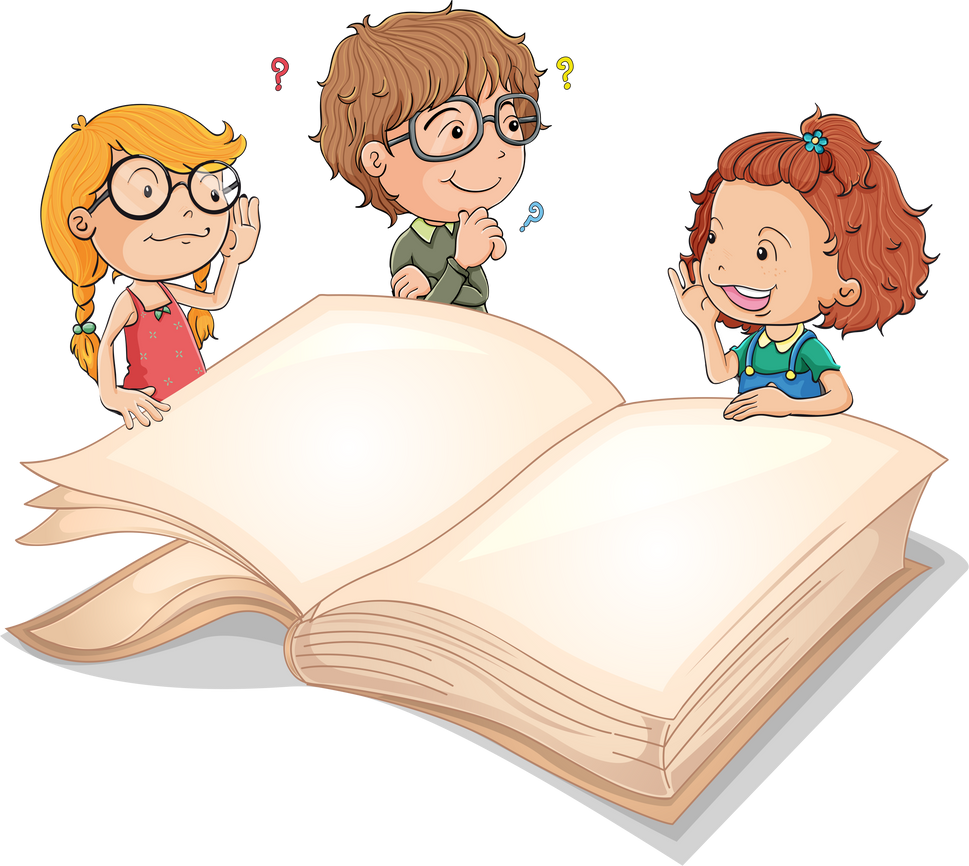 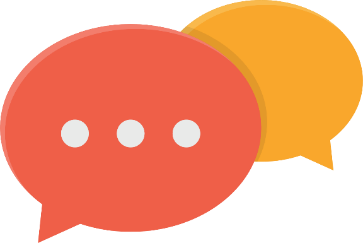 Giải
b) Vì E thuộc AC nên E thuộc mặt phẳng (ACC'A').
Trong mặt phẳng (ACC'A') gọi G là giao điểm của A'E và AC', gọi I là giao điểm của AC' và AC.
Mà E thuộc BD nên E thuộc mặt phẳng (A'BD) nên A'E nằm trong mặt phẳng (A'BD). 
Vì G thuộc A'E nên G thuộc mặt phẳng (A'BD). Do đó, G là giao điểm của AC' và mặt phẳng (A'BD).
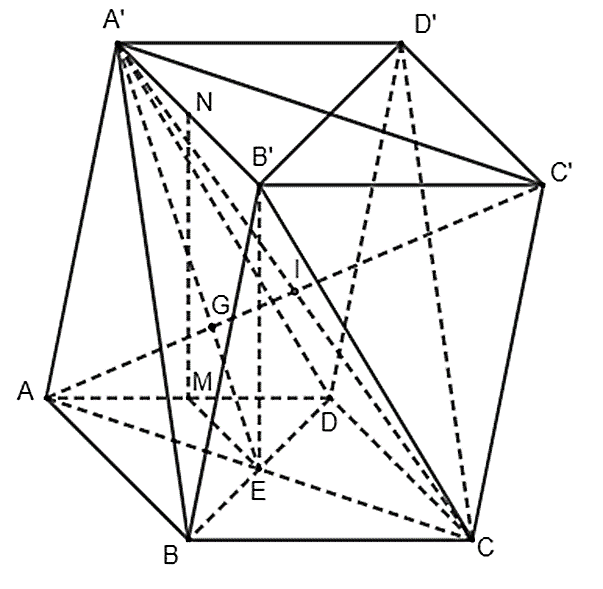 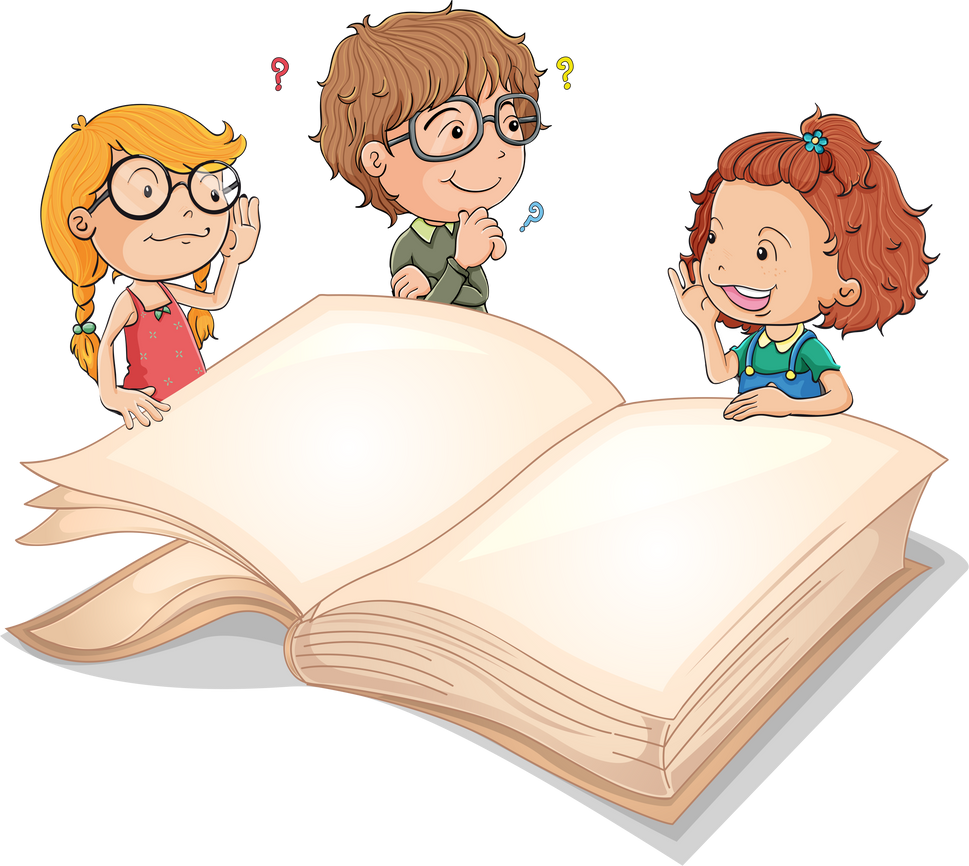 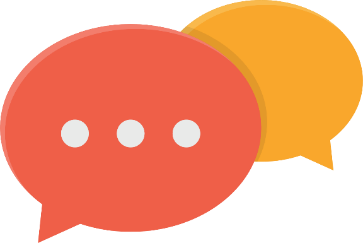 Giải
Tứ giác ACCA' có AA' = CC' và AA' // CC' nên ACC'A' là hình bình hành.
Suy ra I là giao điểm của hai đường chéo AC' và A'C nên I là trung điểm của AC' và A'C.
Xét tam giác AA'C có AI, A'E là các đường trung tuyến và G là giao của AI và A'E (do G là giao của AC' và A'E) nên G là trọng tâm của tam giác AA'C.
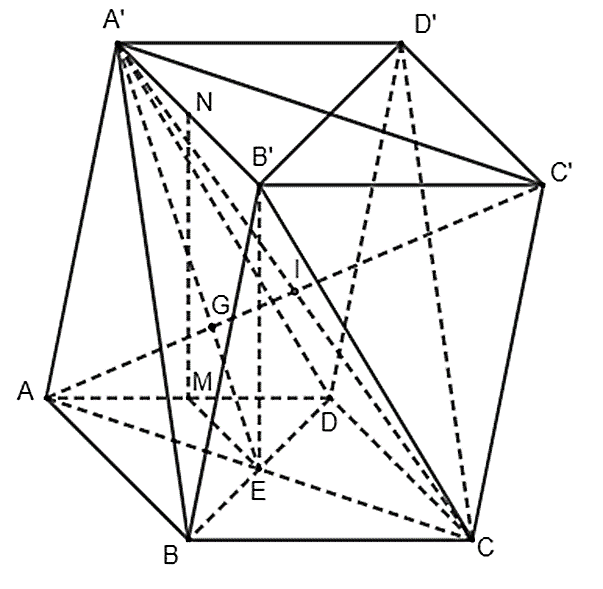 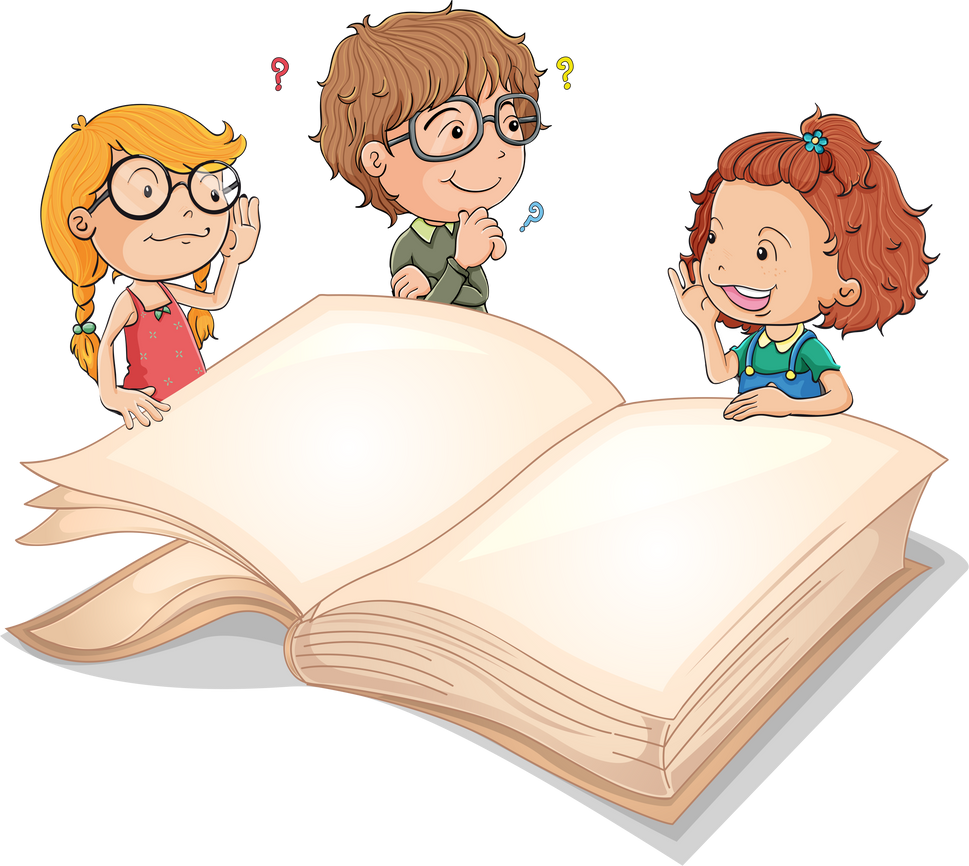 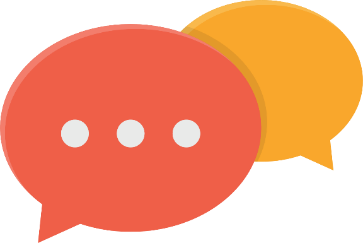 Giải
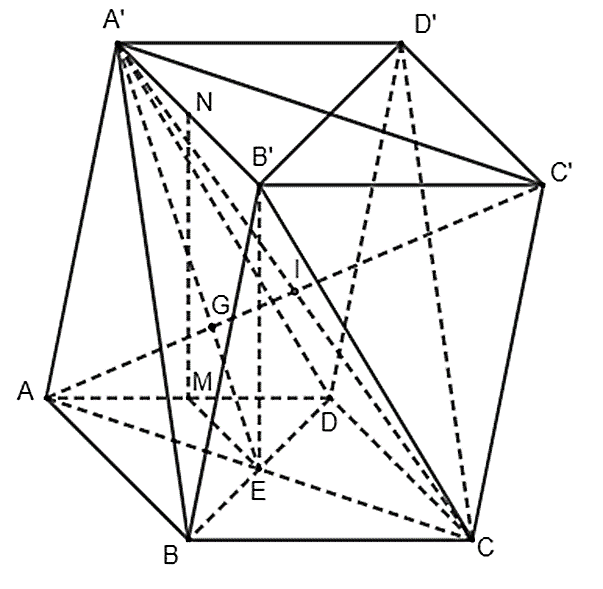 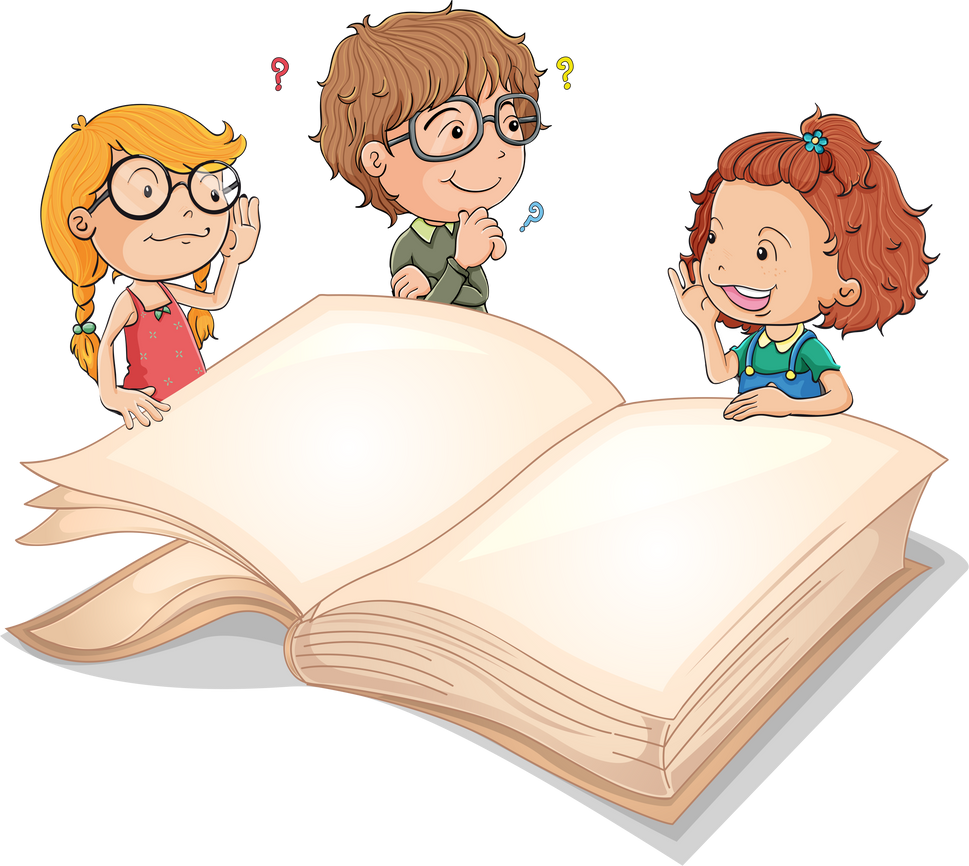 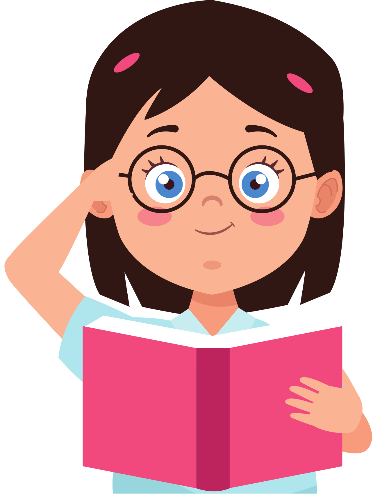 Bài 4.46 (SGK – trang 103)
Cho tứ diện ABCD. Trên cạnh AB lấy điểm M sao cho BM = 3AM. Mặt phẳng (P) đi qua M song song với hai đường thẳng AD và BC.
a) Xác định giao điểm K của mặt phẳng (P) với đường thẳng CD.
b) Tính tỉ số
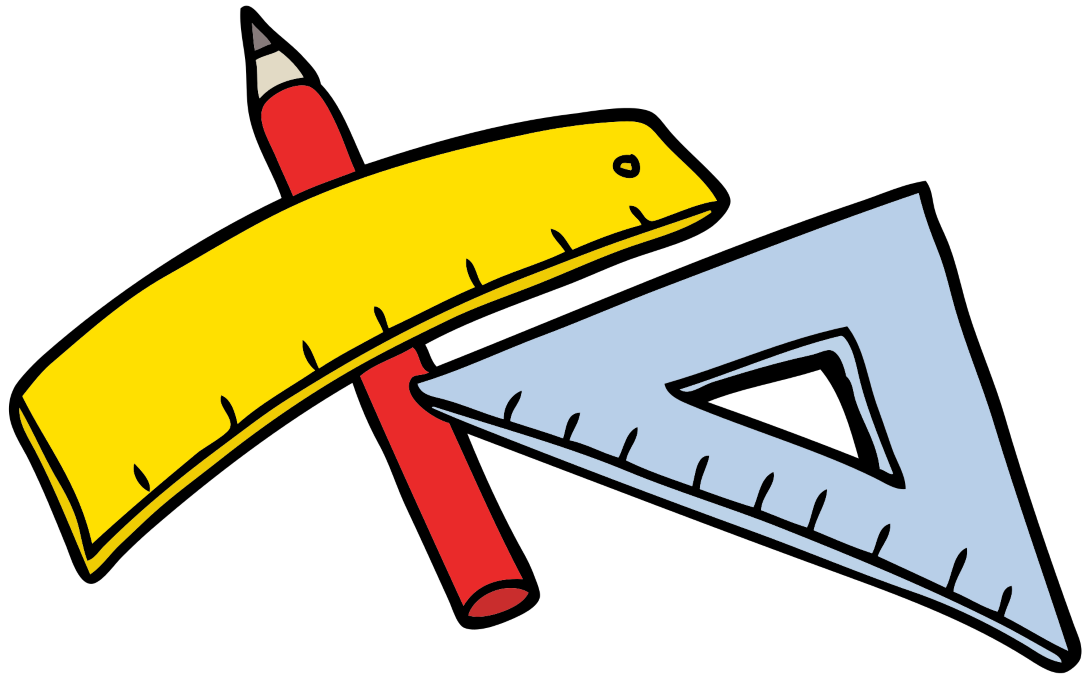 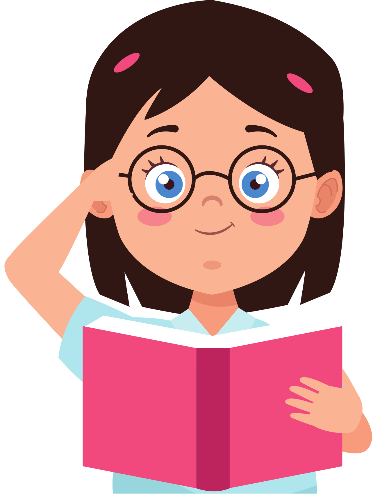 Giải
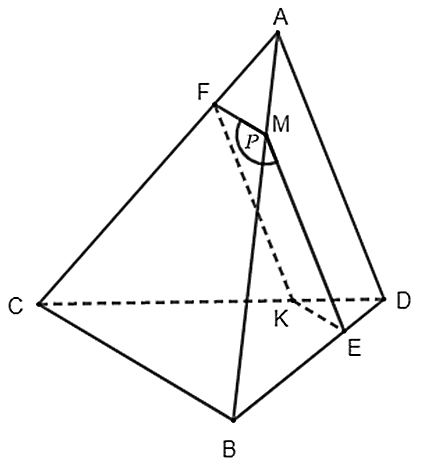 a) Trong mặt phẳng (ABD), qua M kẻ đường thẳng song song với AD cắt BD tại E.
Trong mặt phẳng (ABC), qua M kẻ đường thẳng song song với BC cắt AC tại F.
Trong mặt phẳng (ACD), qua F kẻ đường thẳng song song với AD cắt CD tại K.
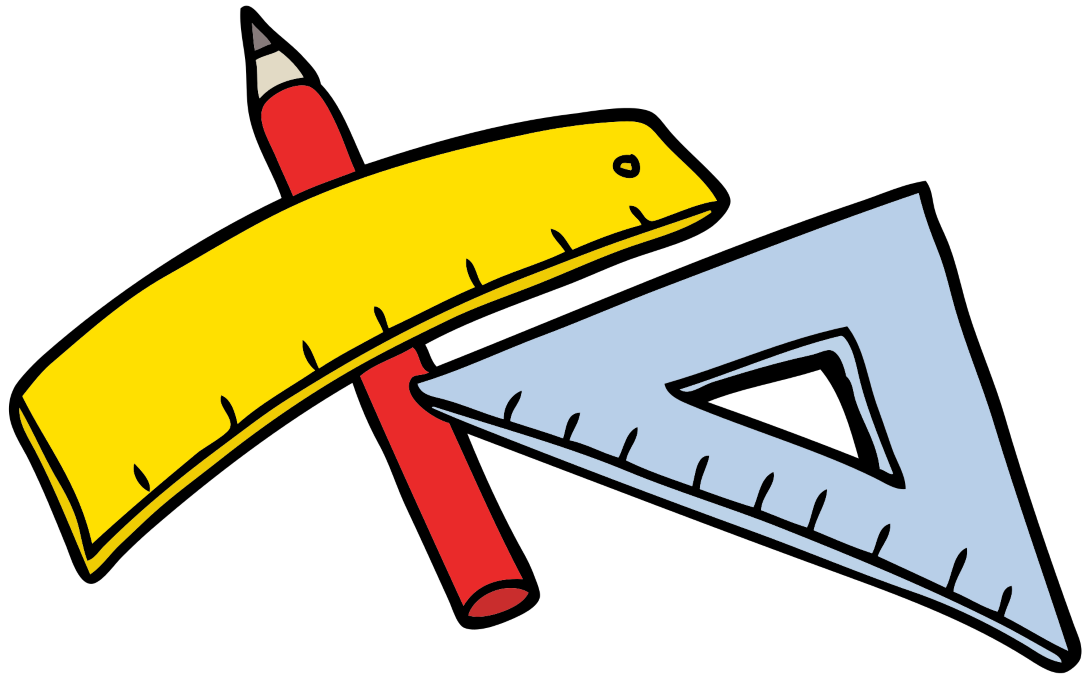 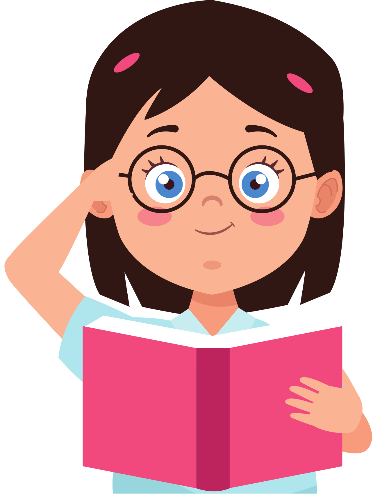 Giải
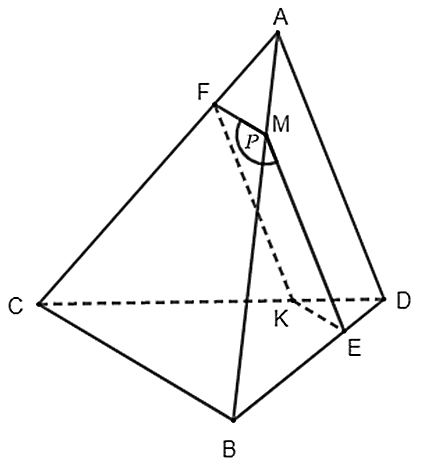 Do đó, mặt phẳng (P) đi qua M song song với hai đường thẳng AD và BC là mặt phẳng (MEKF).
Vì K thuộc mặt phẳng (MEKF) nên K thuộc mặt phẳng (P).
Vậy K là giao điểm của mặt phẳng (P) và đường thẳng CD.
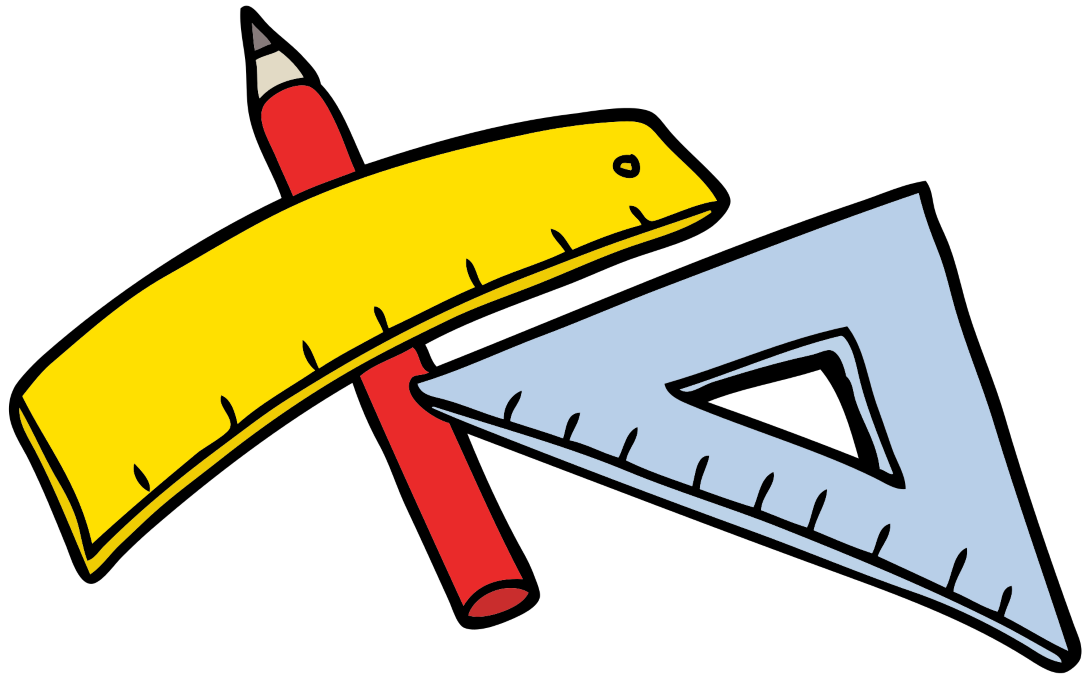 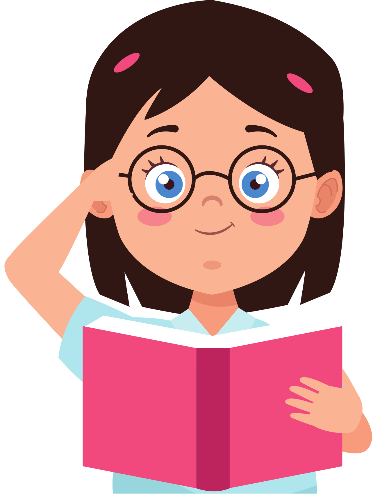 Giải
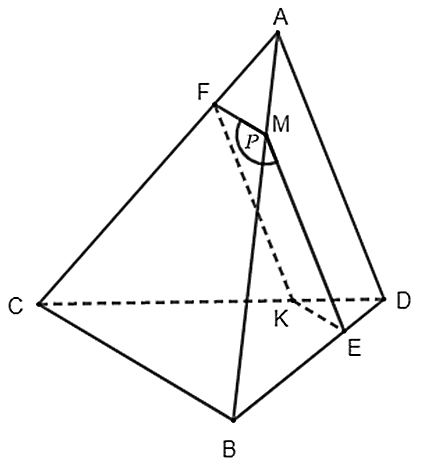 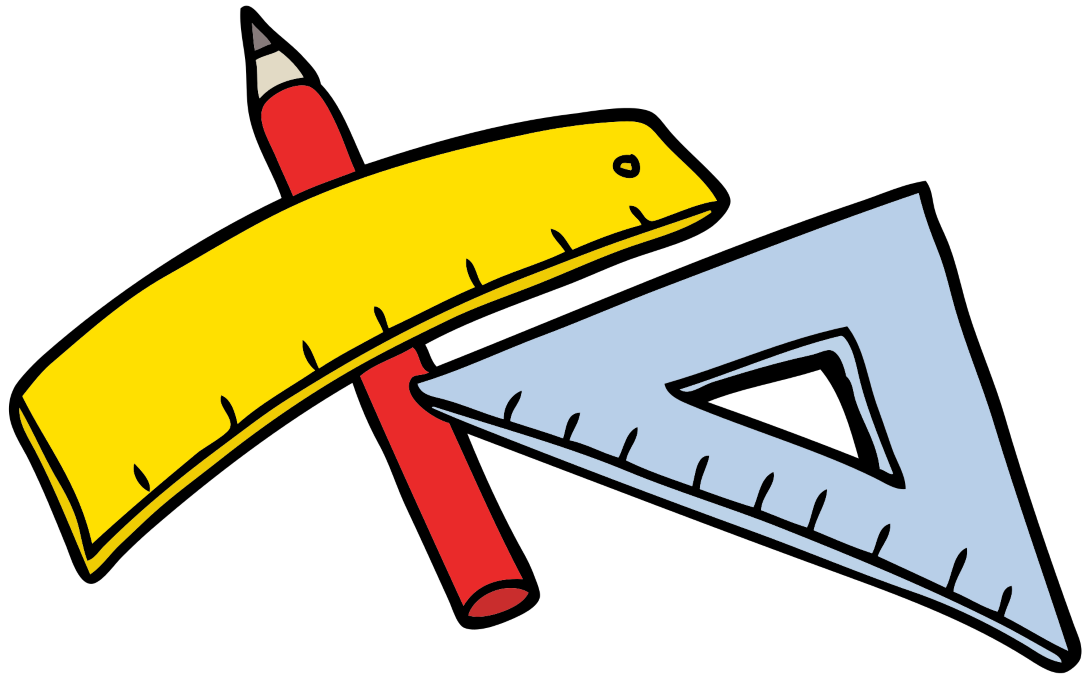 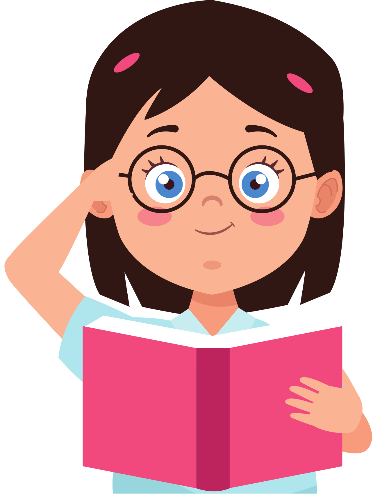 Giải
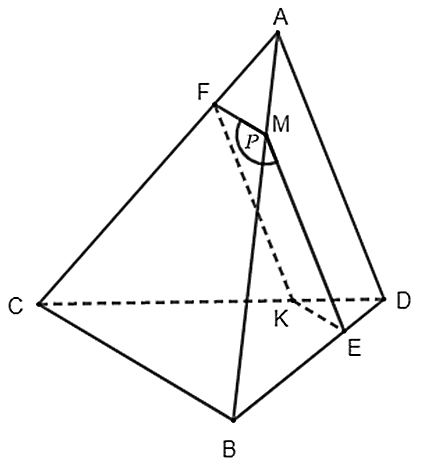 Vậy
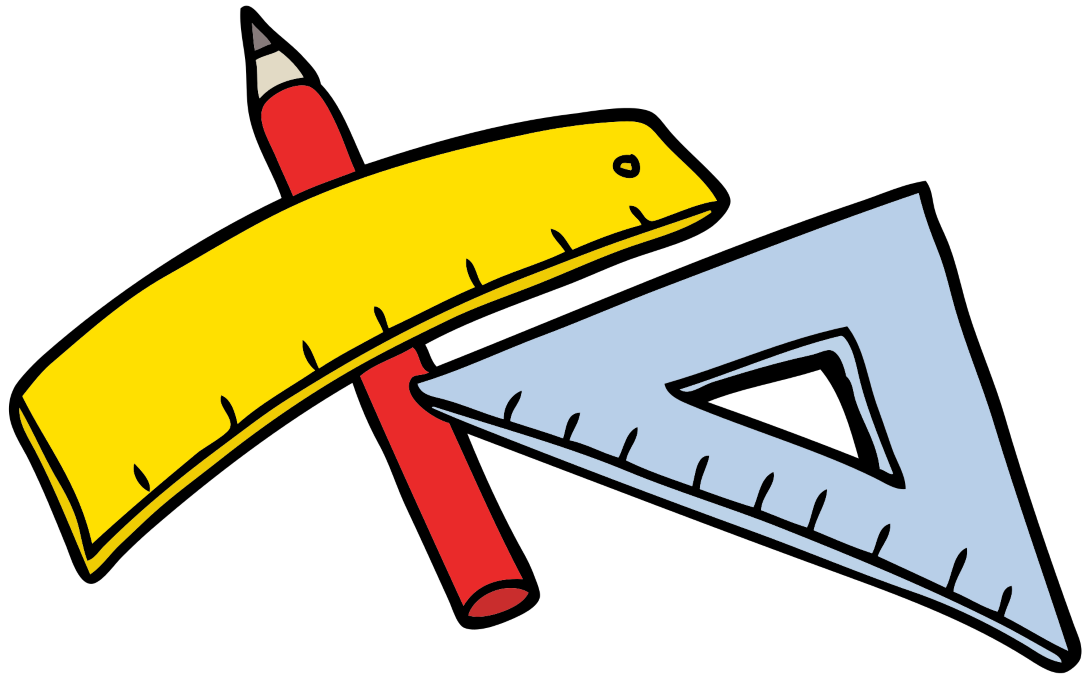 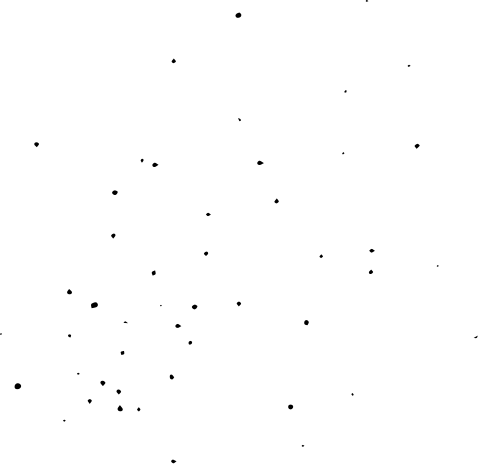 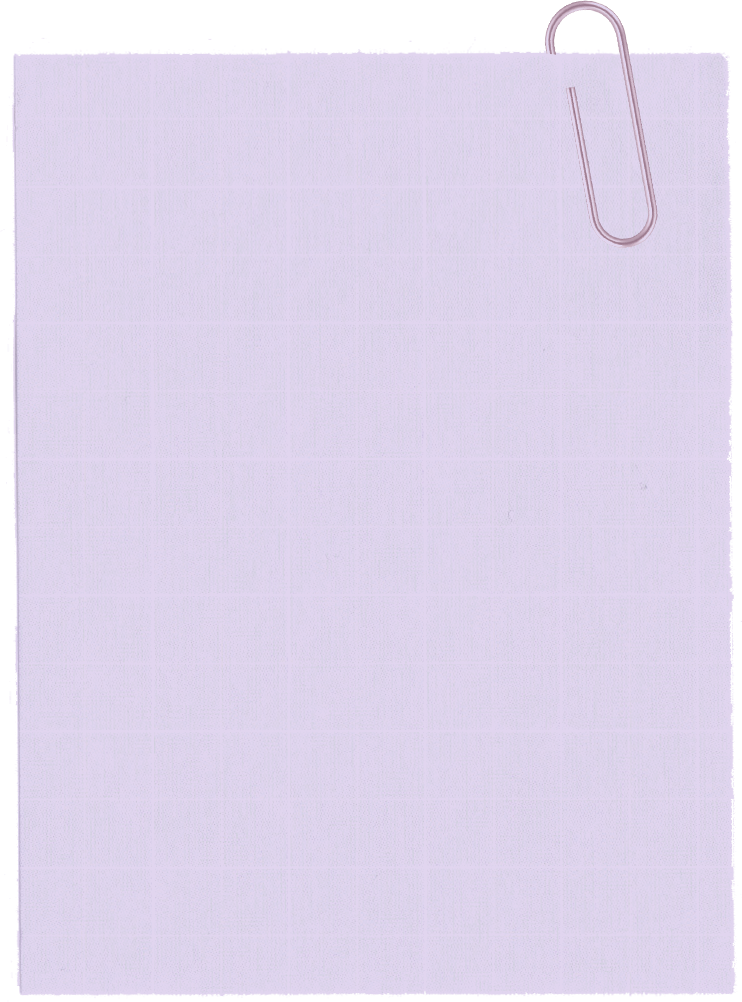 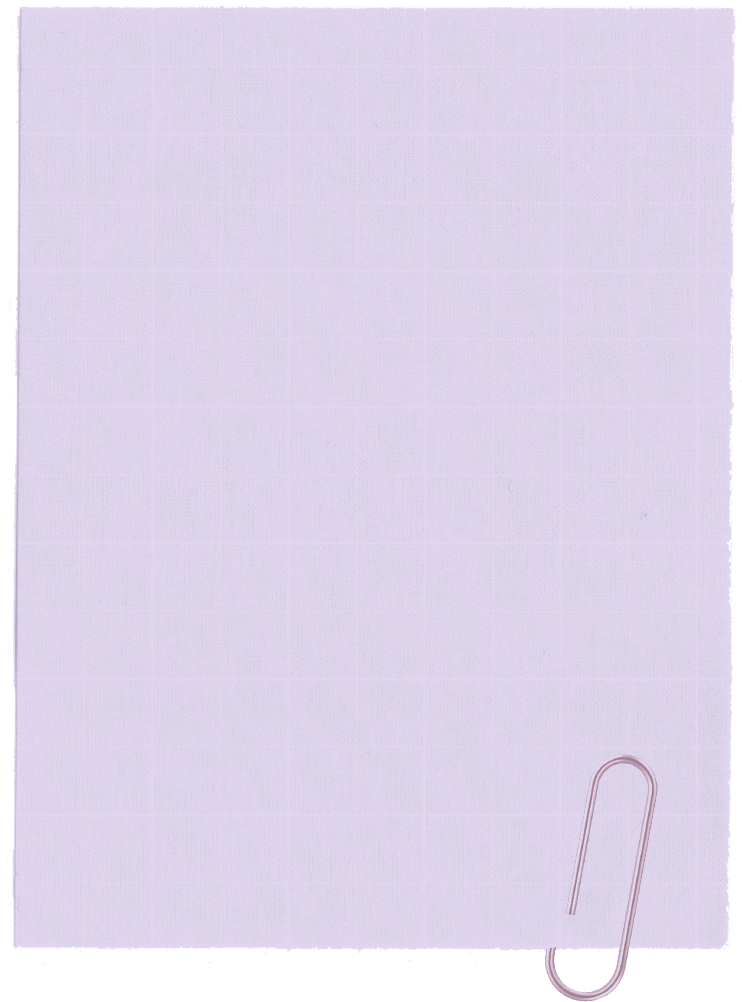 HƯỚNG DẪN 
VỀ NHÀ
Ghi nhớ kiến thức trong bài.
1
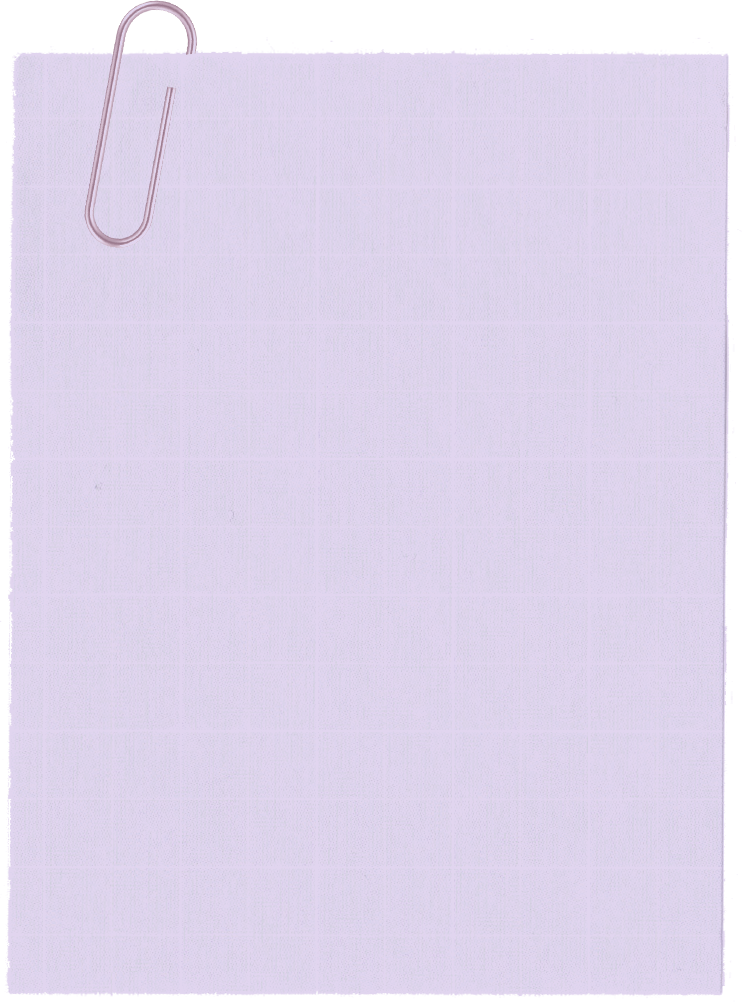 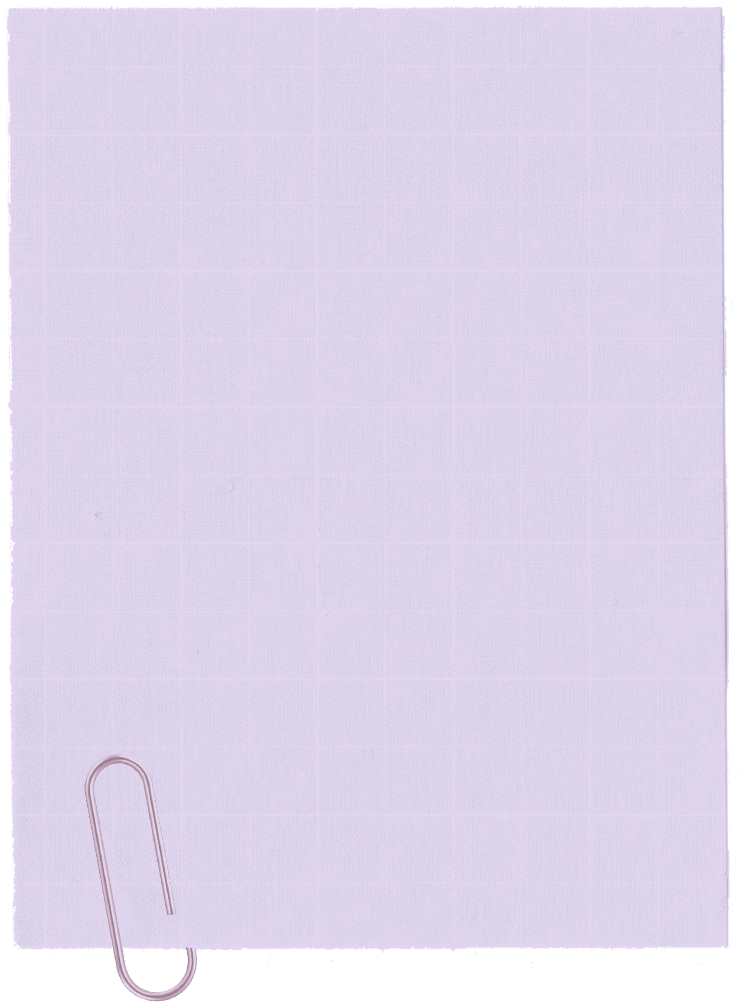 Hoàn thành các bài tập trong SBT.
Chuẩn bị bài mới.
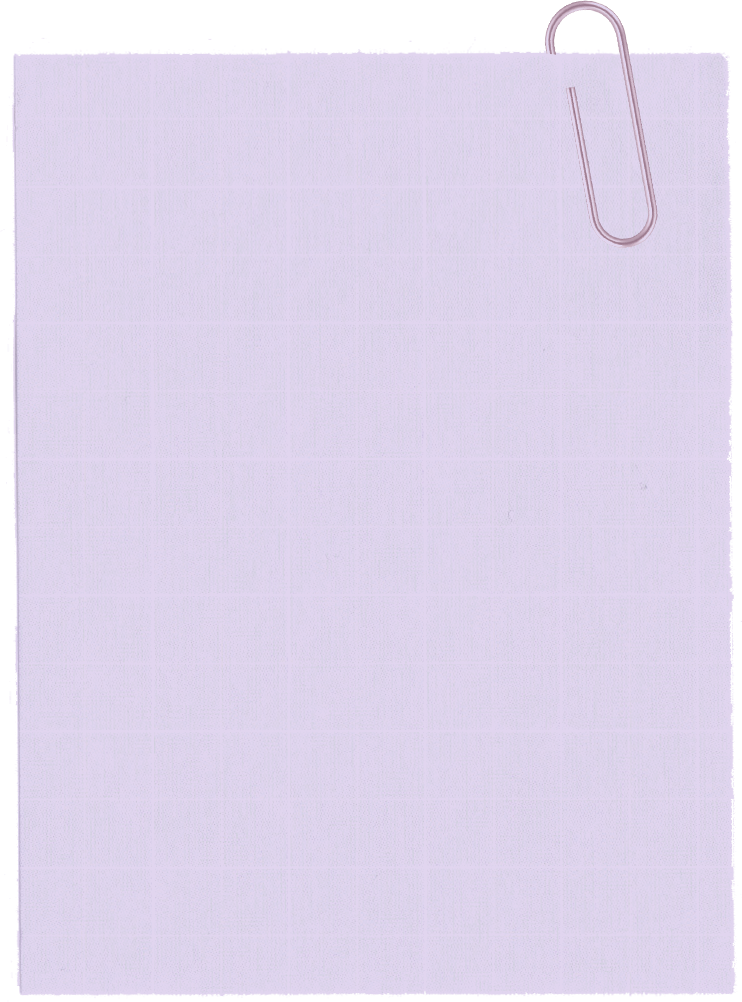 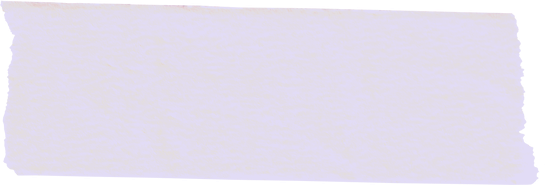 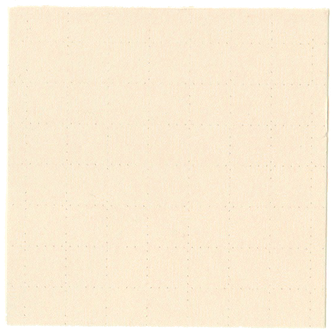 HẸN GẶP LẠI CÁC EM Ở TIẾT HỌC SAU!
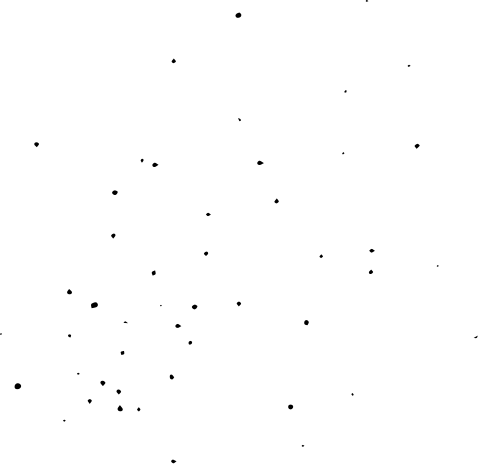